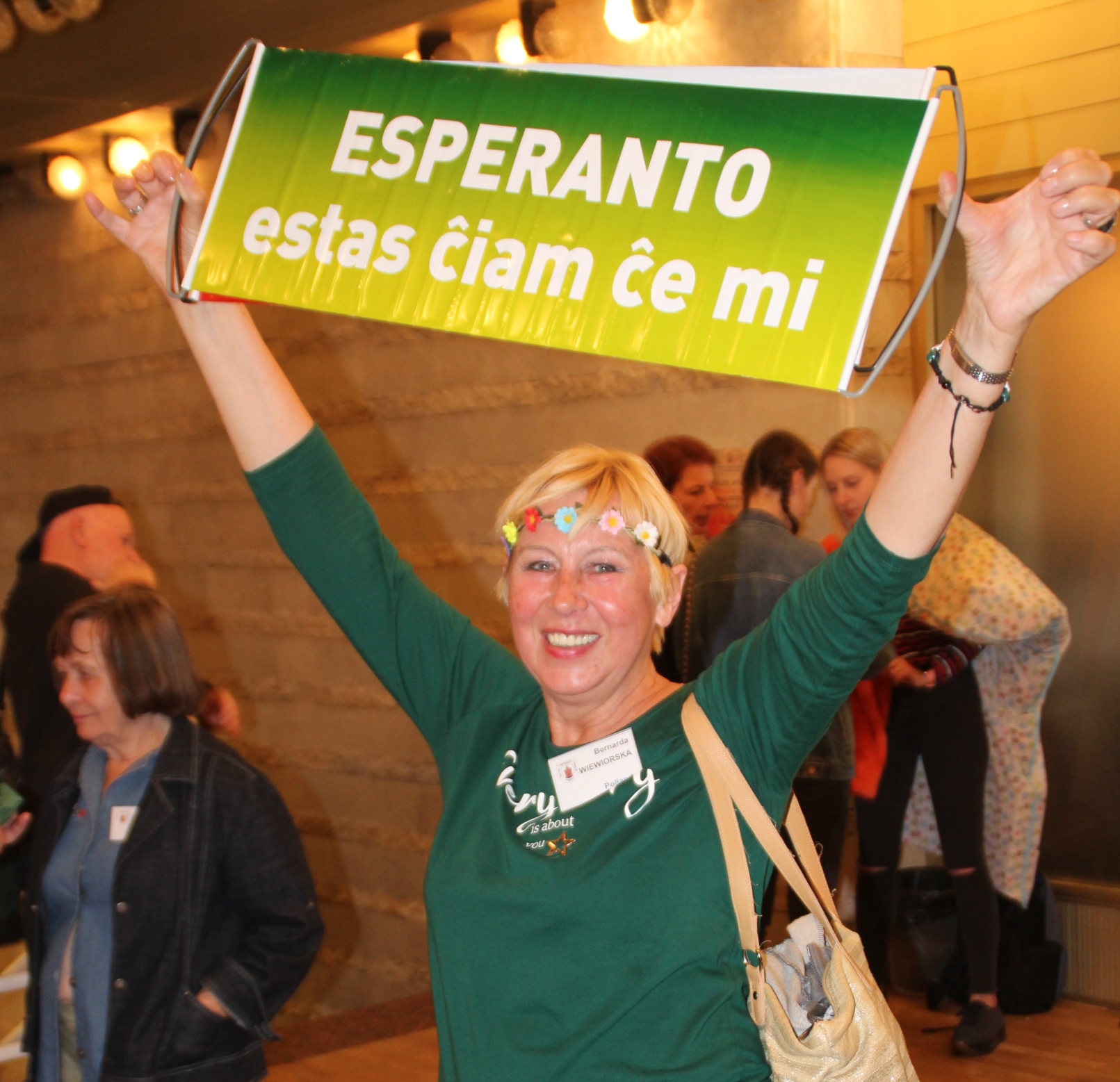 PODRÓŻE Z ESPERANTEM
VOJAGOJ KUN ESPERATO
<
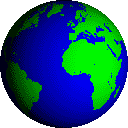 ESPERANTO

Esperanto (pierwotnie Lingvo Internacia, w tłum. język międzynarodowy) – najbardziej rozpowszechniony na świecie międzynarodowy język pomocniczy. Jego nazwa pochodzi od pseudonimu „Dr Esperanto” (mający nadzieję), pod którym Ludwik Zamenhof opublikował w 1887 podstawy języka w książce Język międzynarodowy. L. Zamenhof urodził się w Białymstoku, gdzie w roku 2000 został wybrany białostoczaninem  20 wieku.
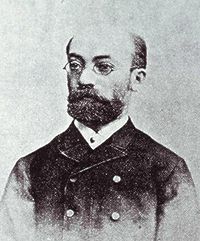 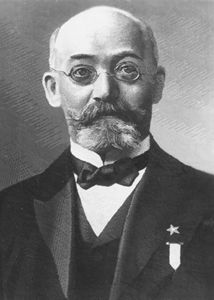 1887 – 2019
132 lata!
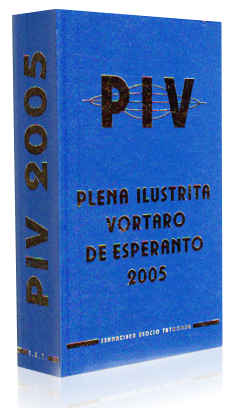 1887
1905
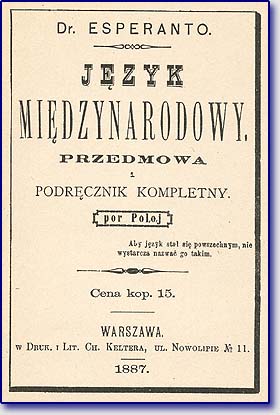 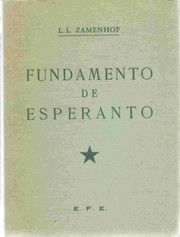 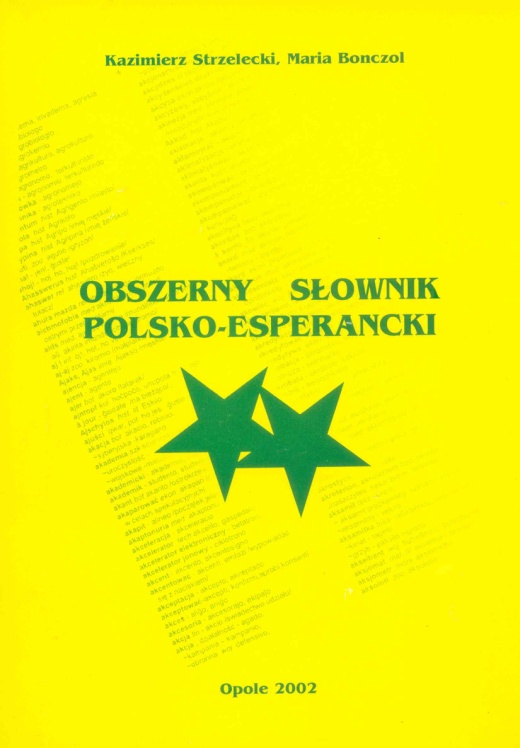 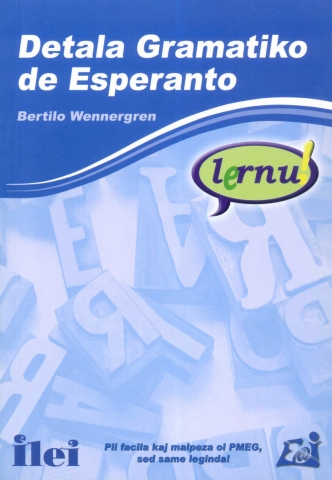 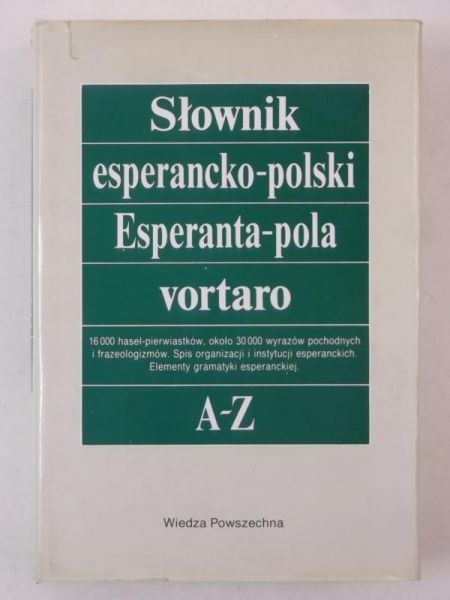 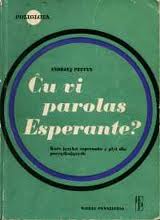 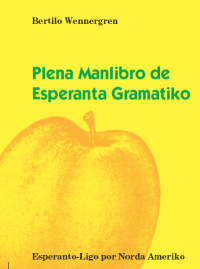 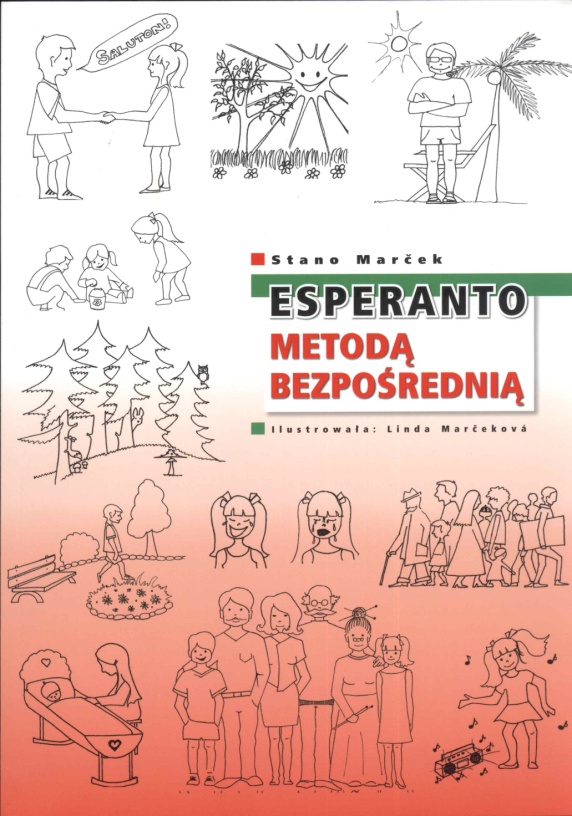 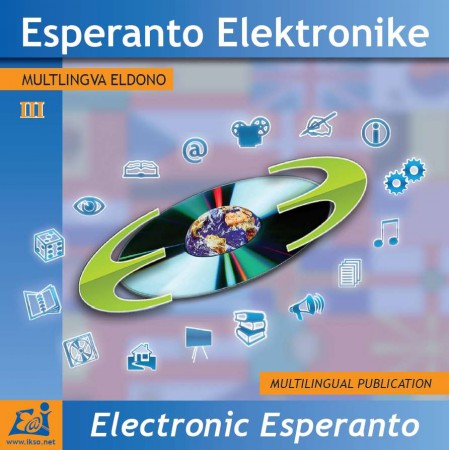 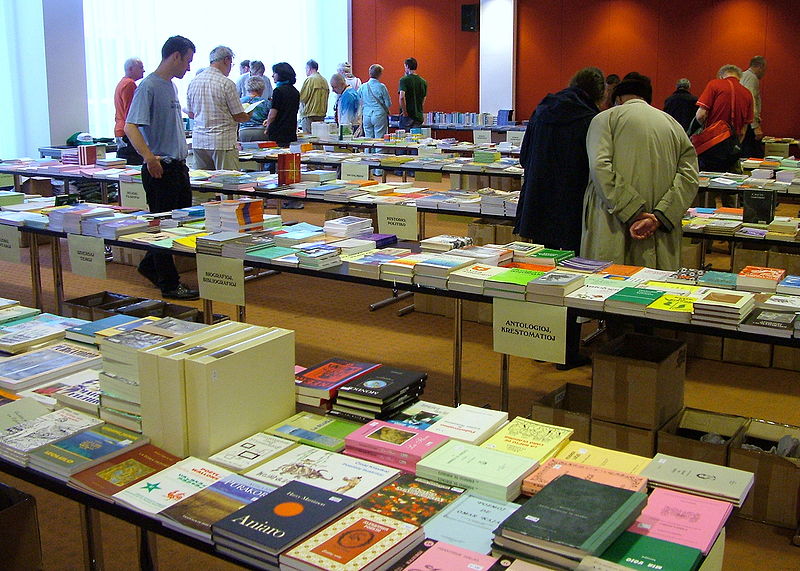 Kongresowa księgarnia esperancka
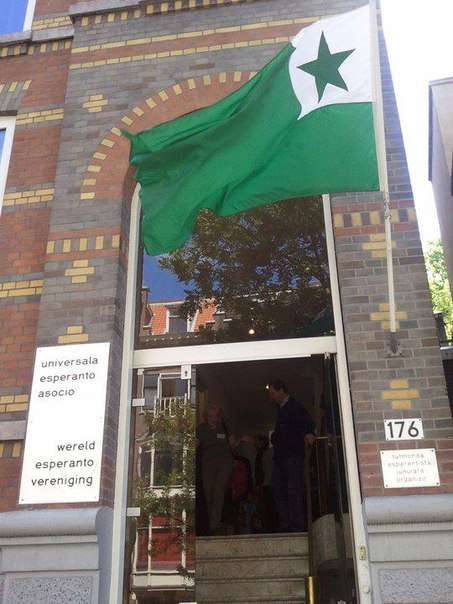 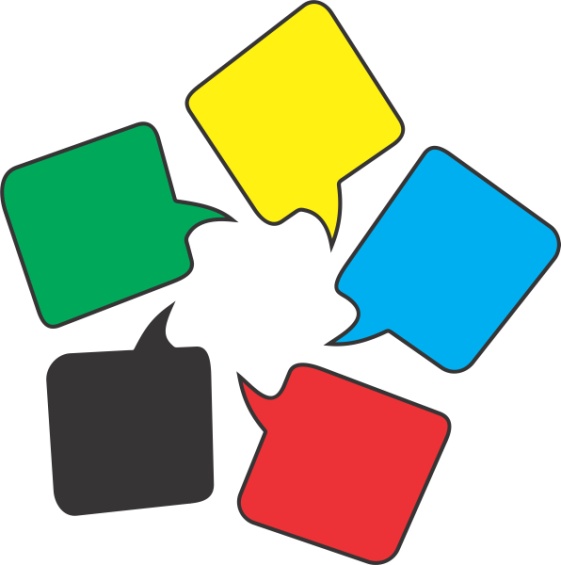 Światowy Związek Esperanta  
w  Rotterdamie
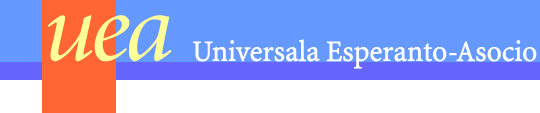 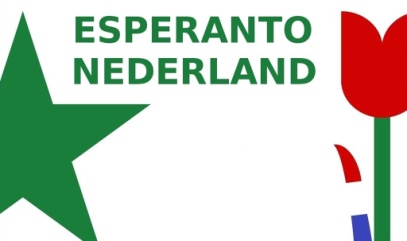 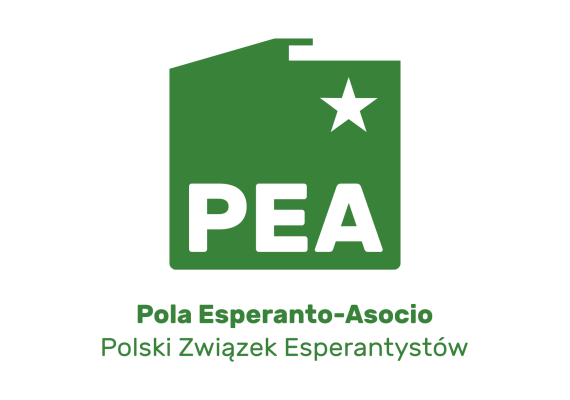 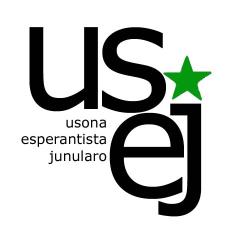 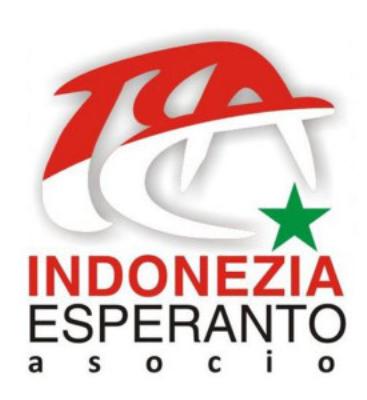 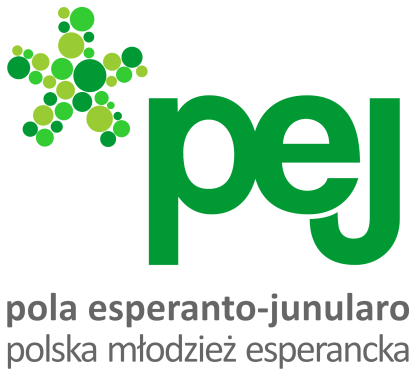 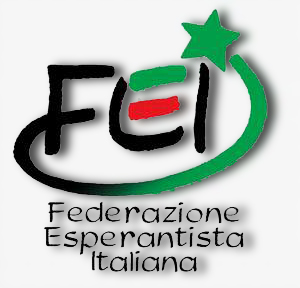 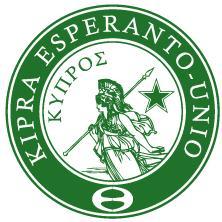 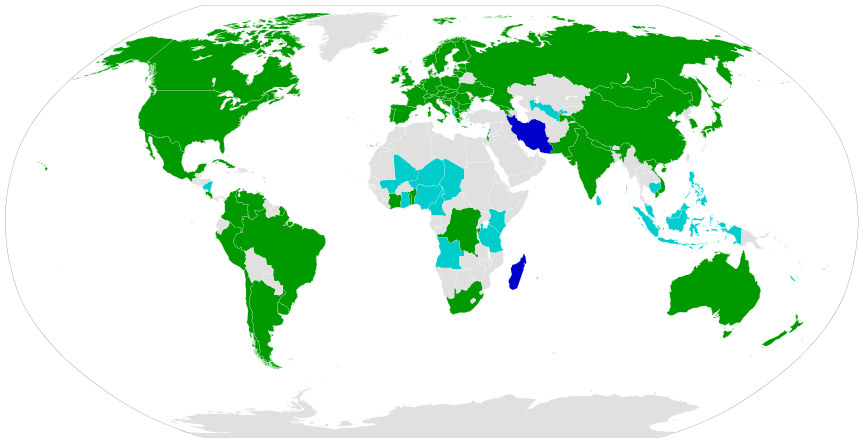 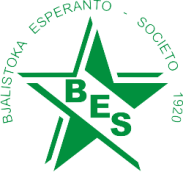 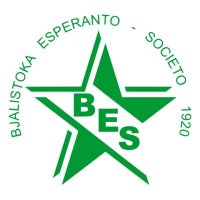 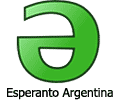 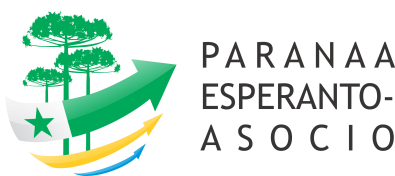 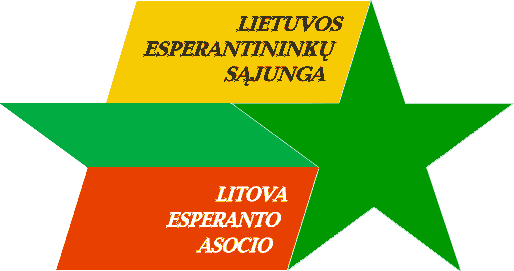 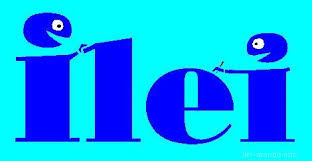 Kraje  gdzie działają organizacje esperanckie (według UEA)
Internetowy kalendarz imprez esperanckich  - www.eventoj.hu/kalendaro.htm
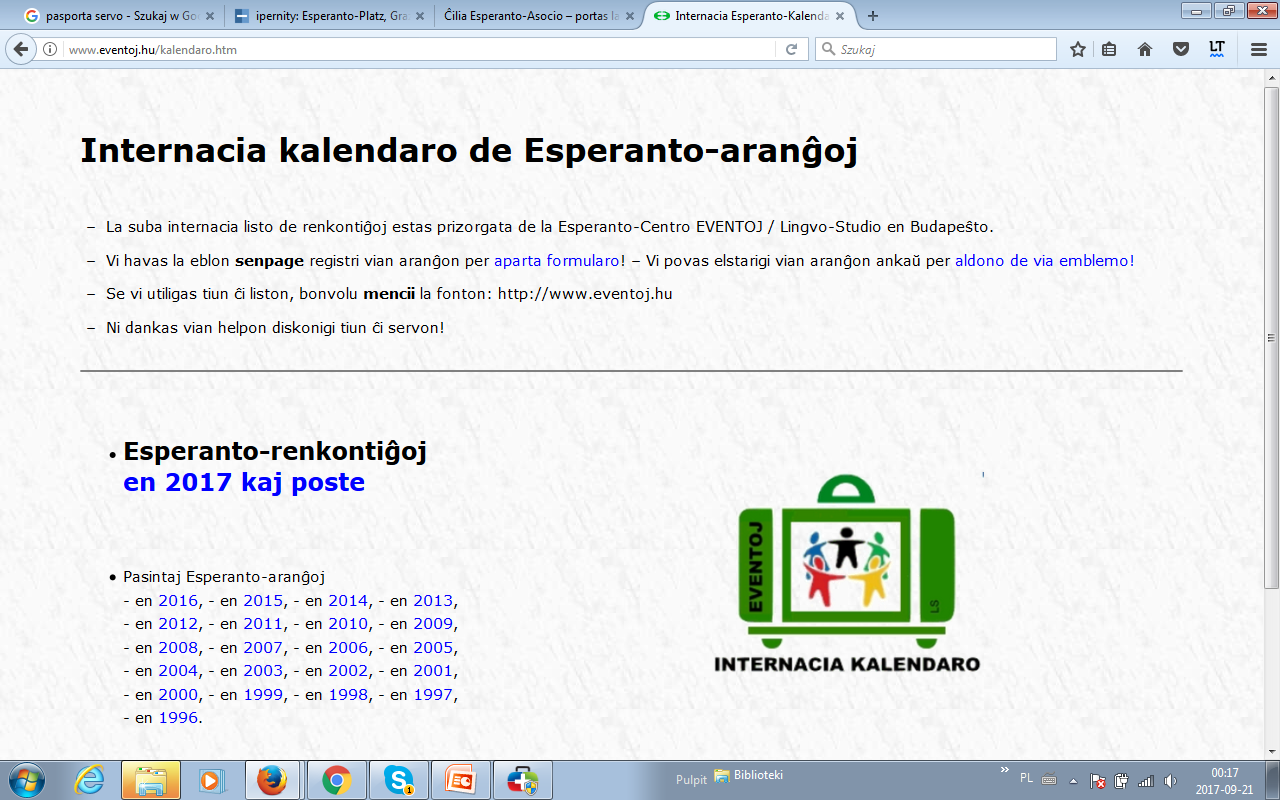 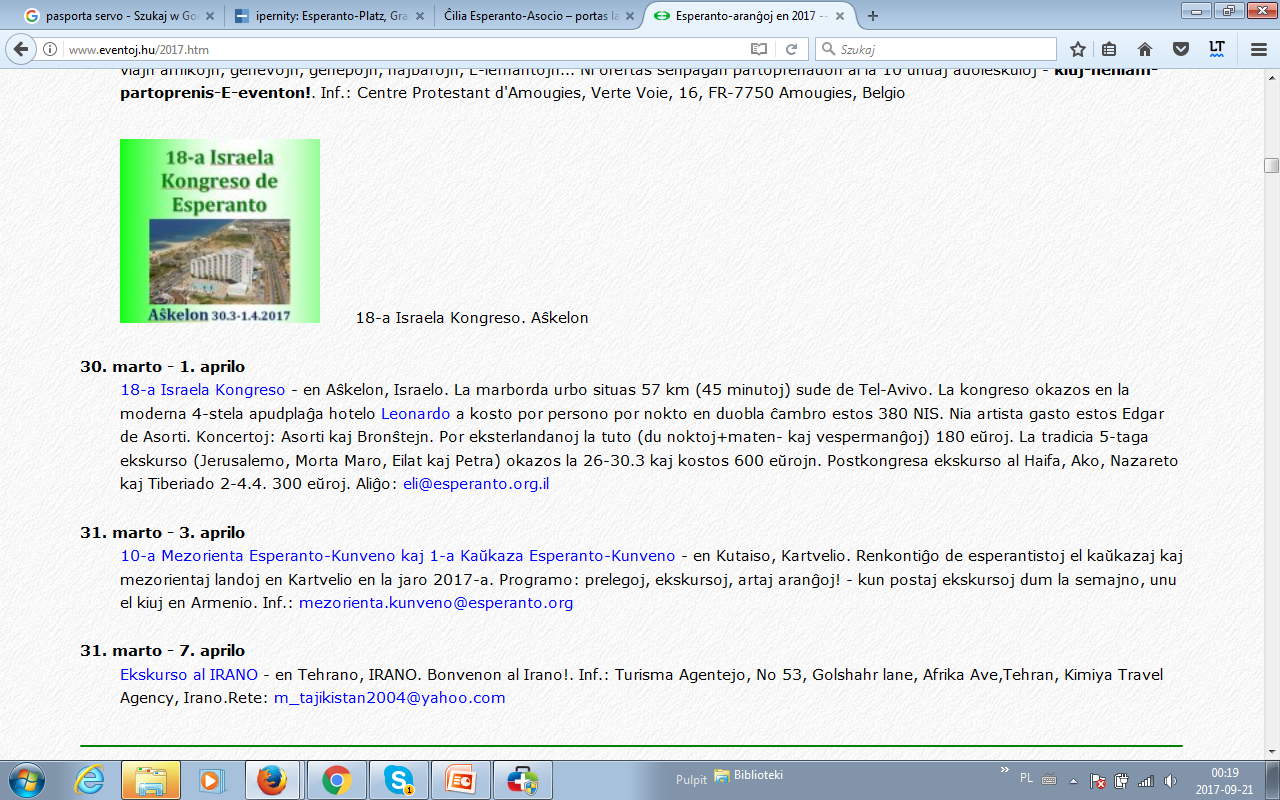 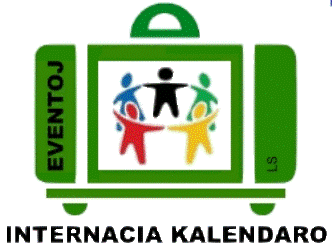 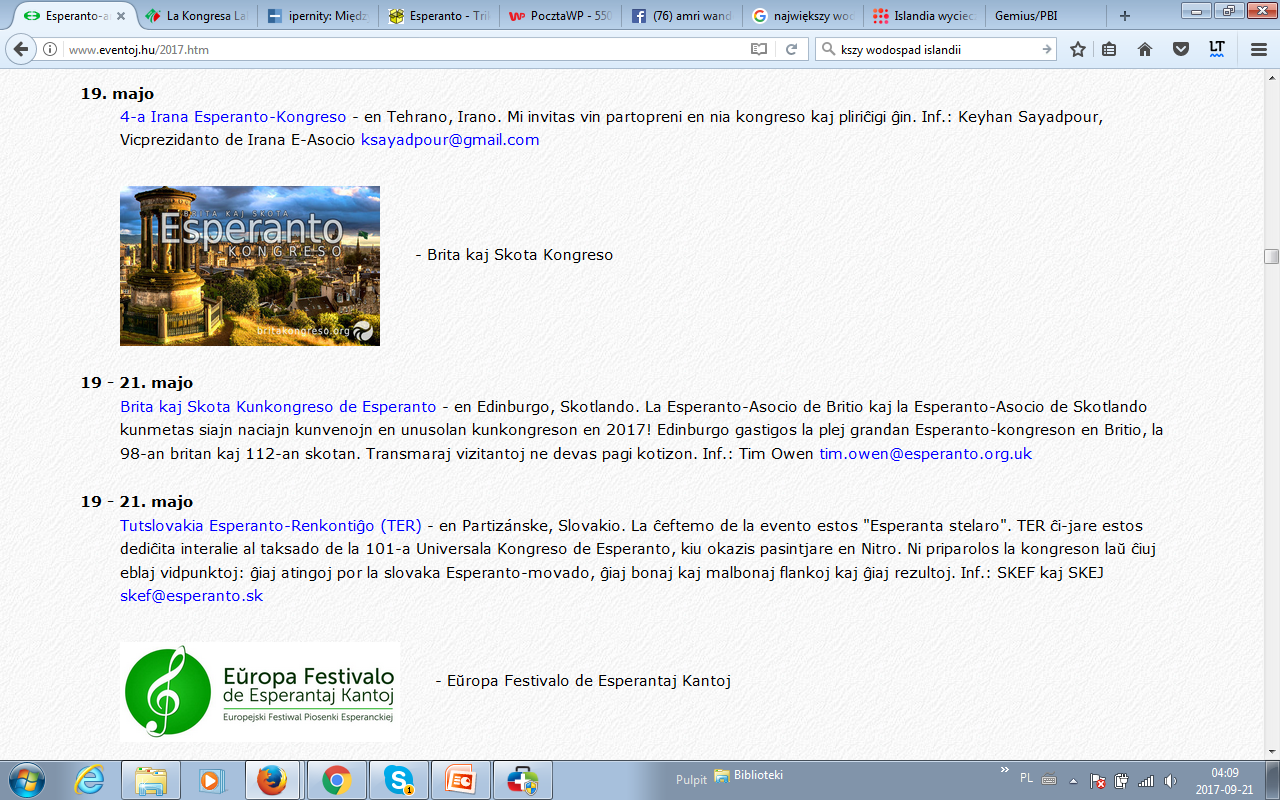 Eventa Servo – Serwis Wydarzeń Esperanckich
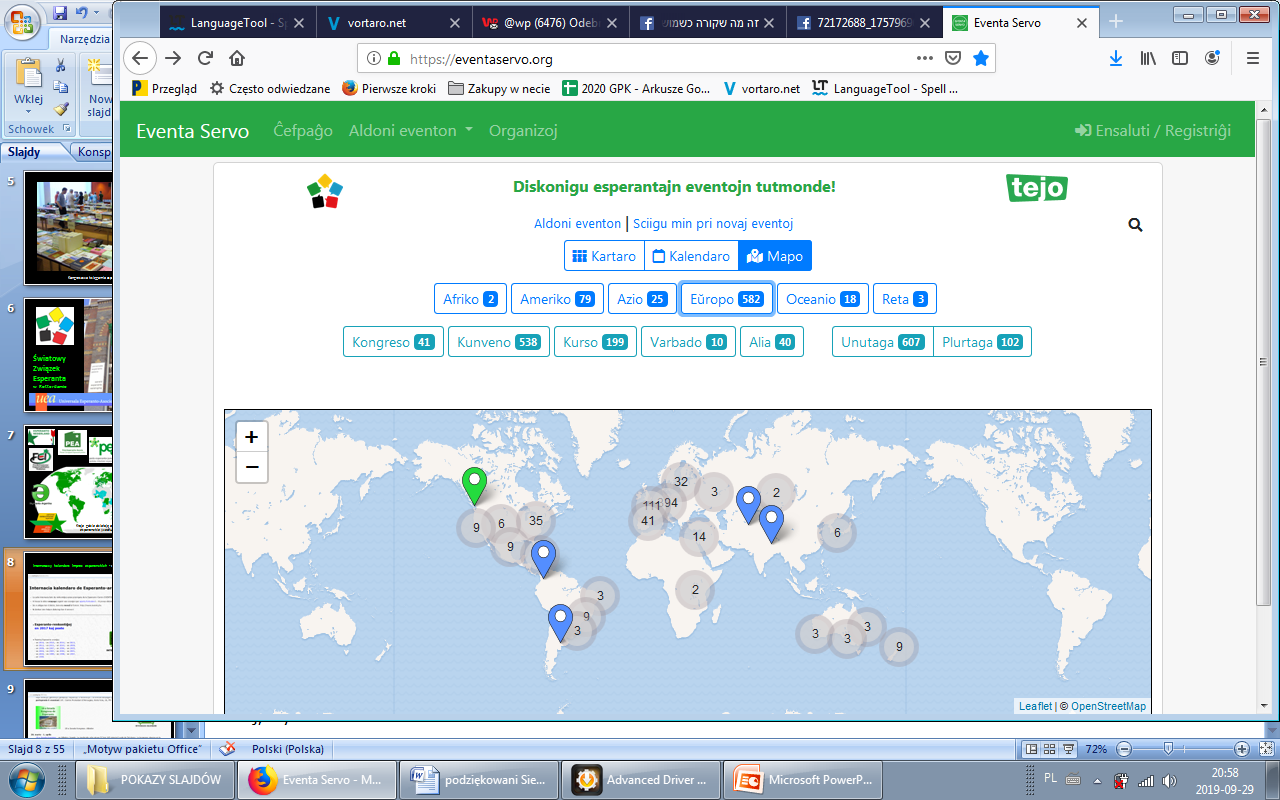 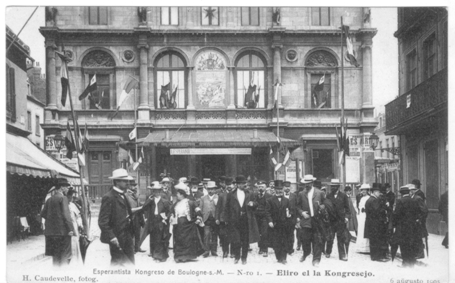 Pierwszy Światowy Kongres Esperancki
Boulogne sur Mer Francja 1905
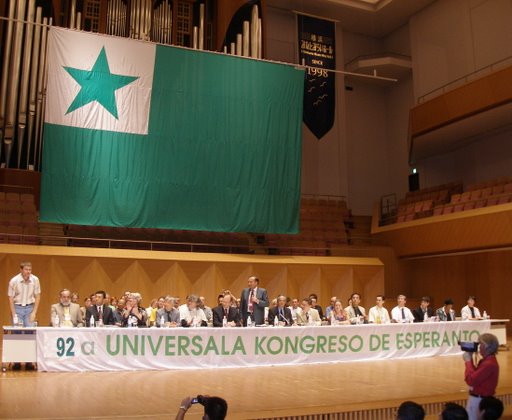 92 Światowy Kongres Esperancki Jokohama, Japonia 2007
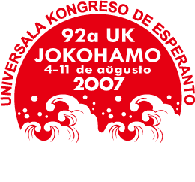 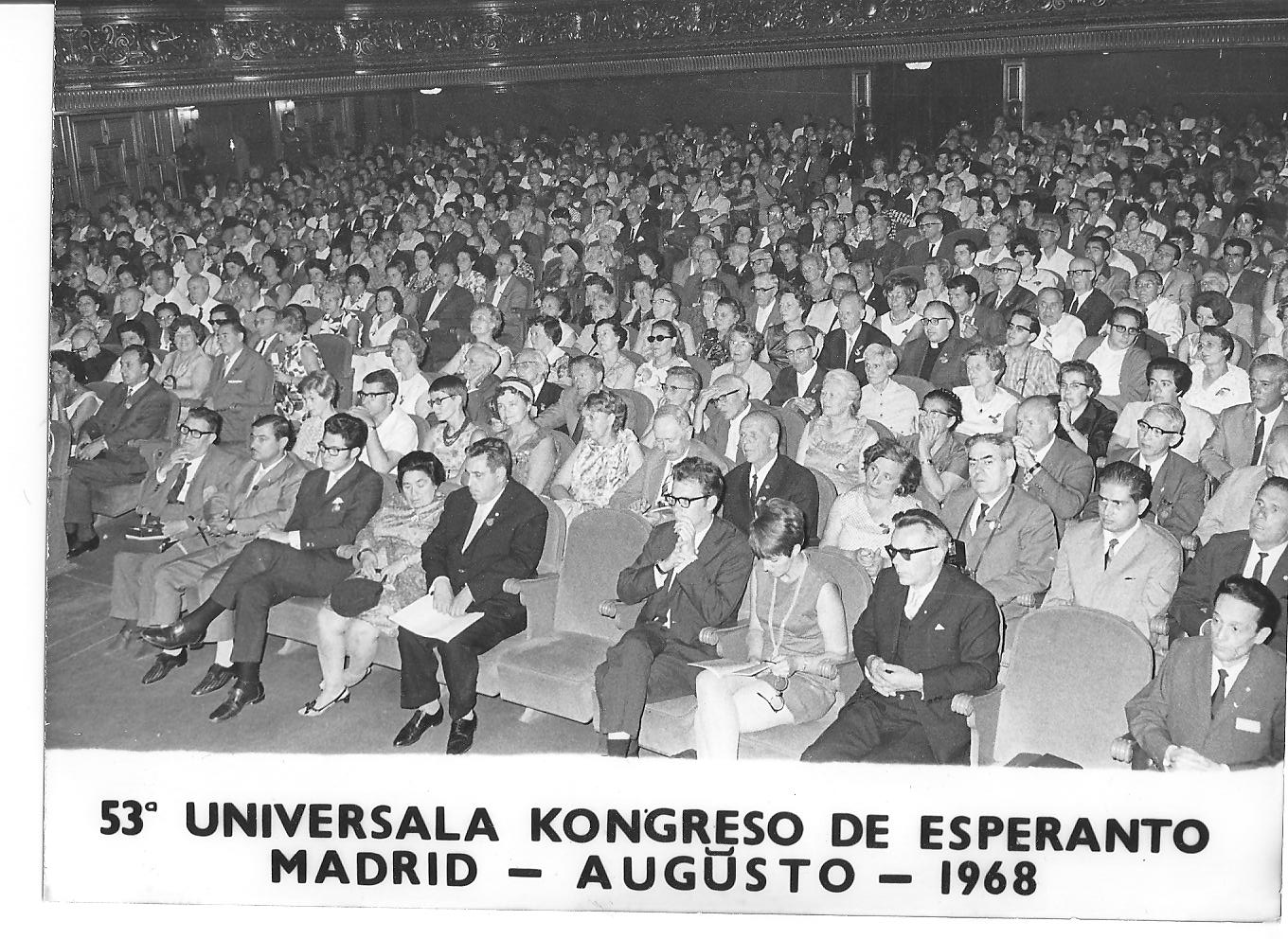 ŚWIATOWE KONGRESY ESPERANCKIEE
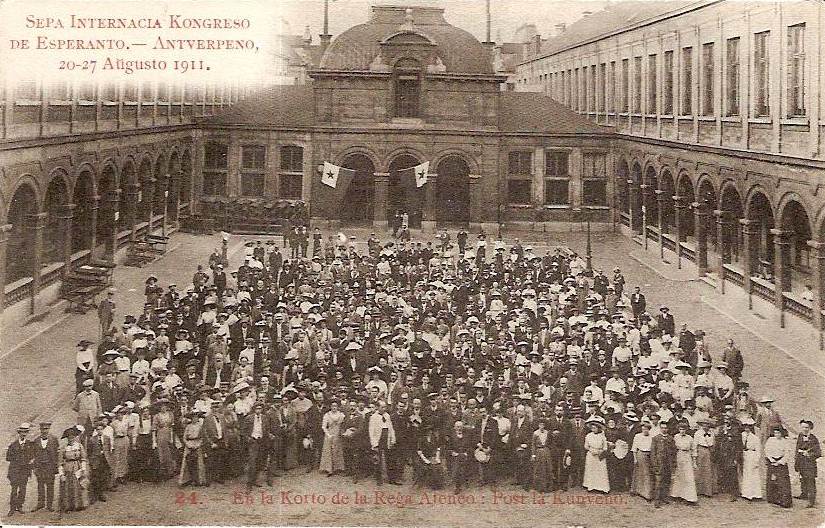 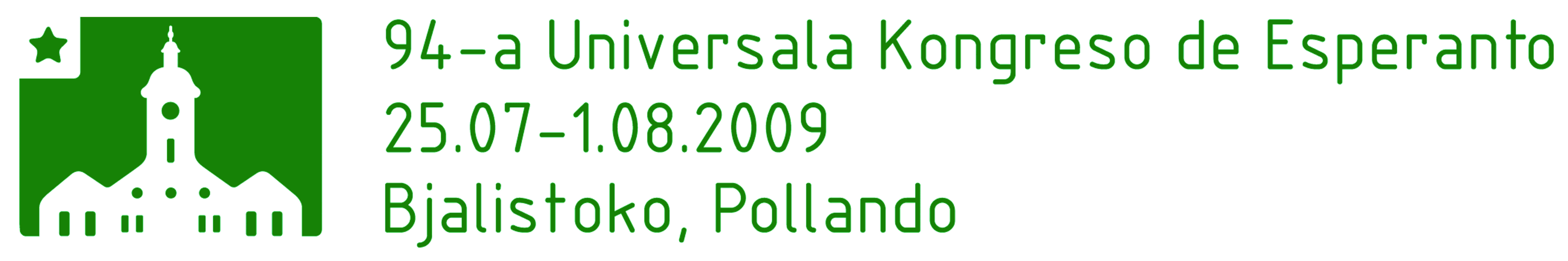 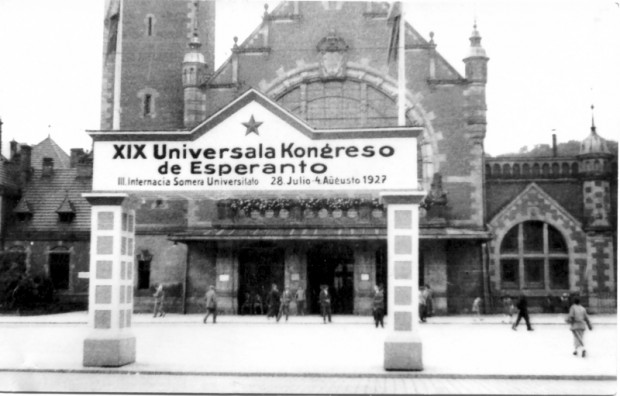 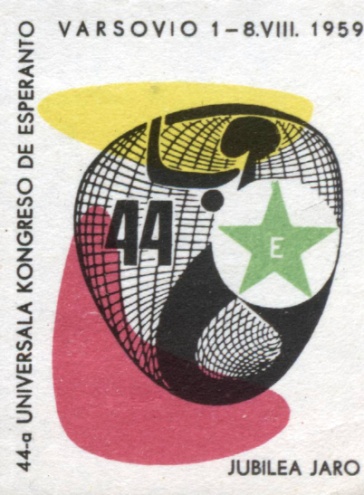 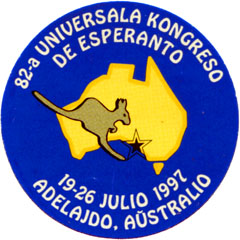 Gdańsk 1927
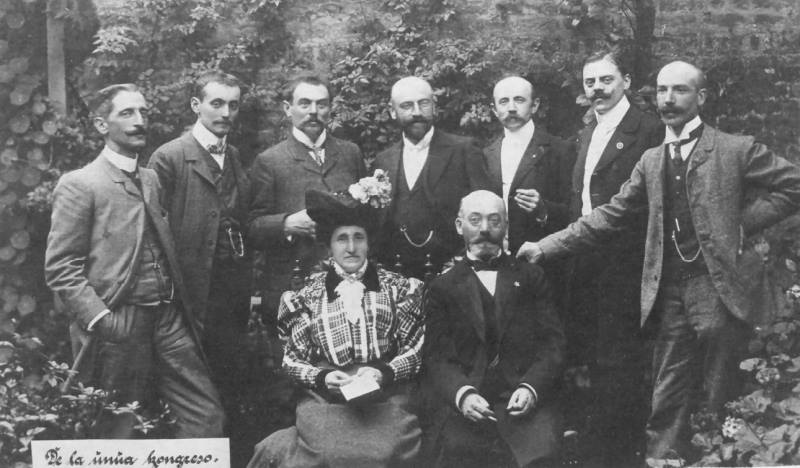 Ludwik Zamenhof z żoną Klarą w Boulogne sur Mer
1905
Kongresowa wycieczka do Morskiego Oka 1908
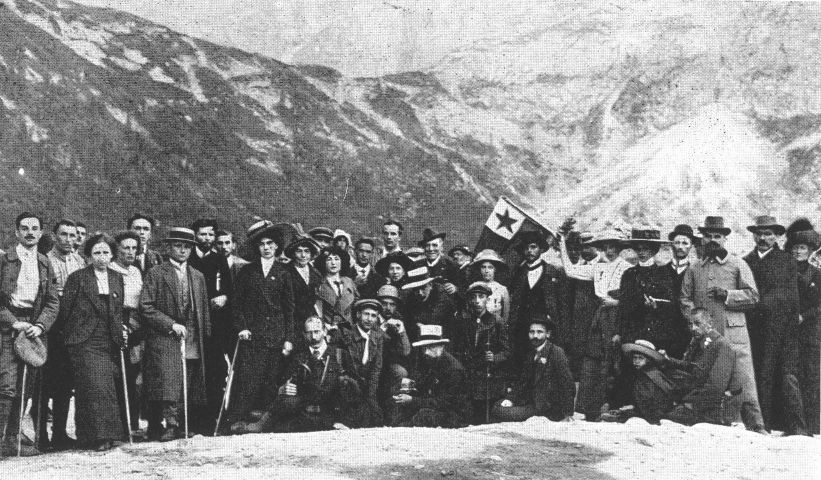 Pierwszy kongres w Polsce Kraków 1908
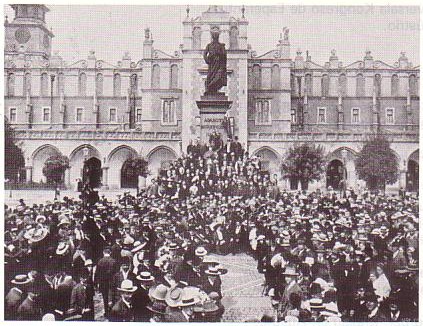 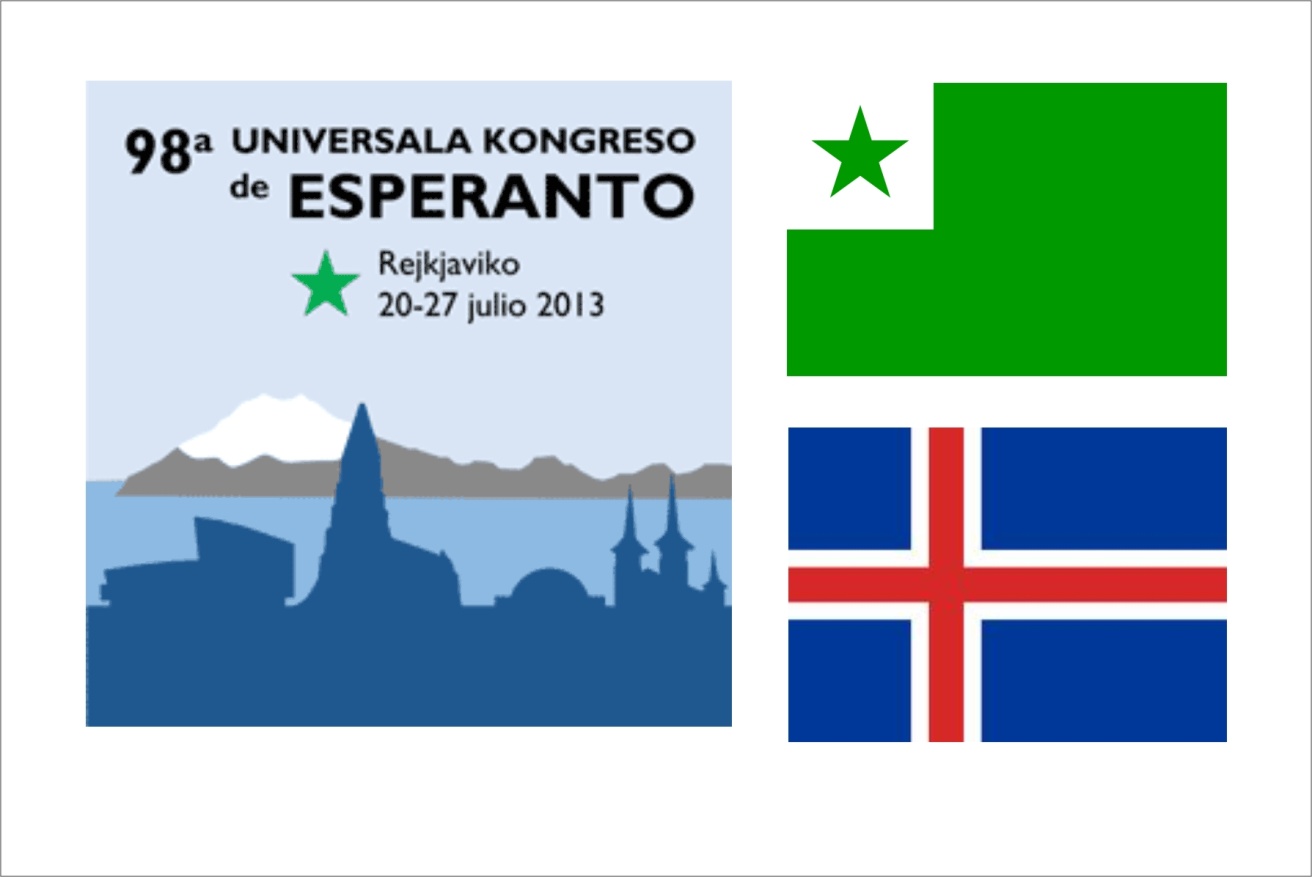 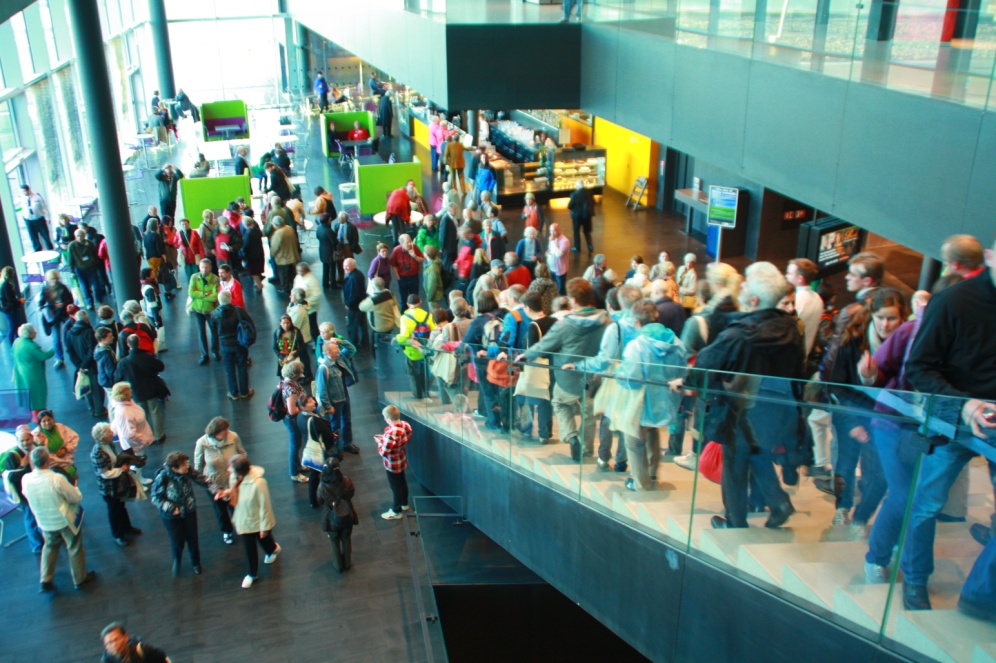 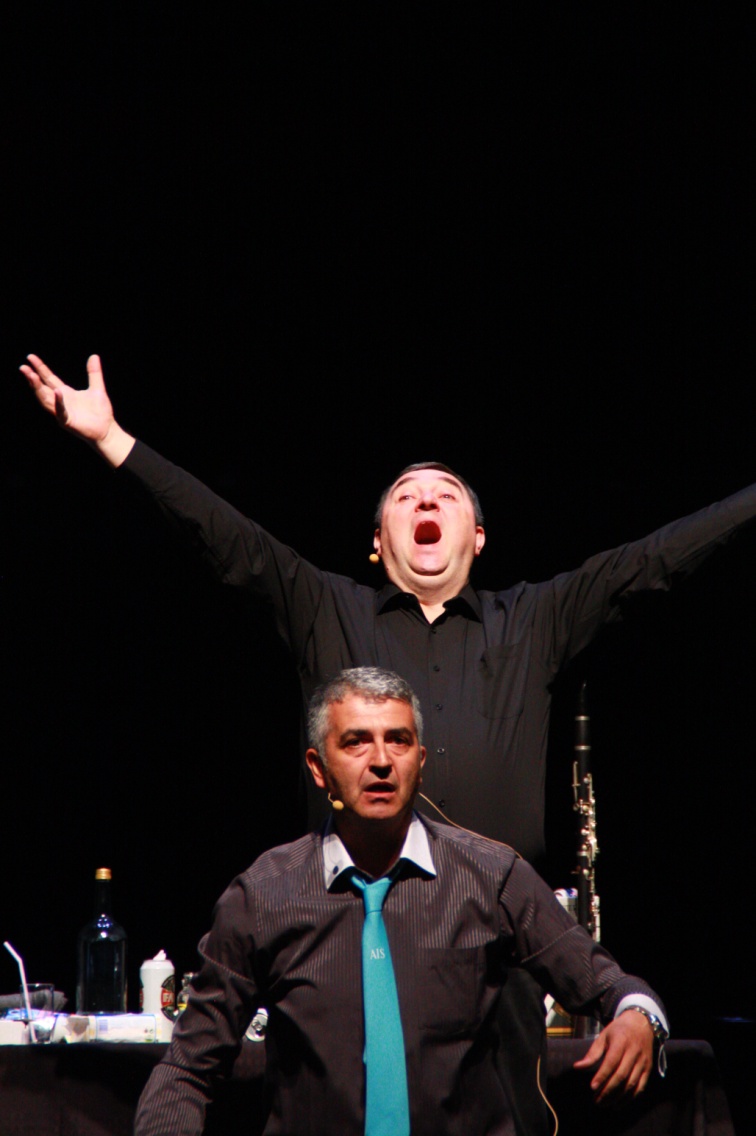 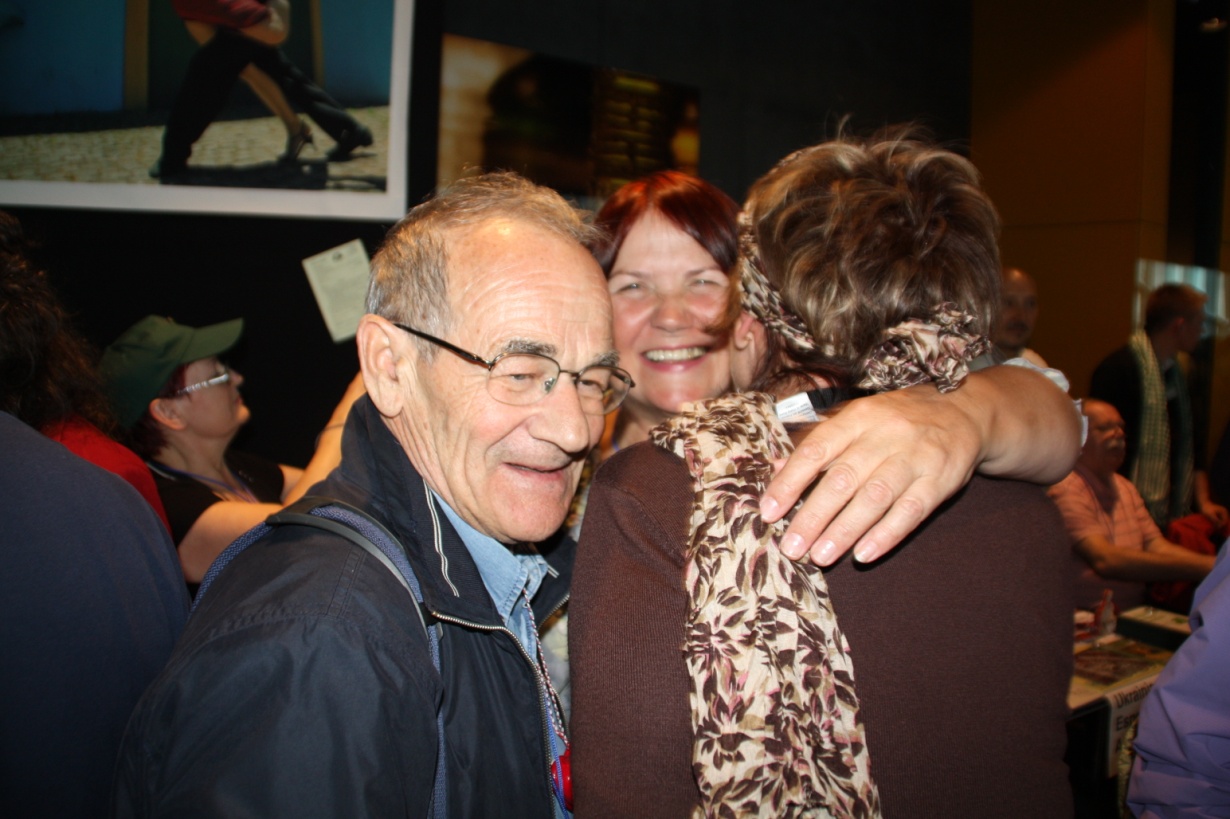 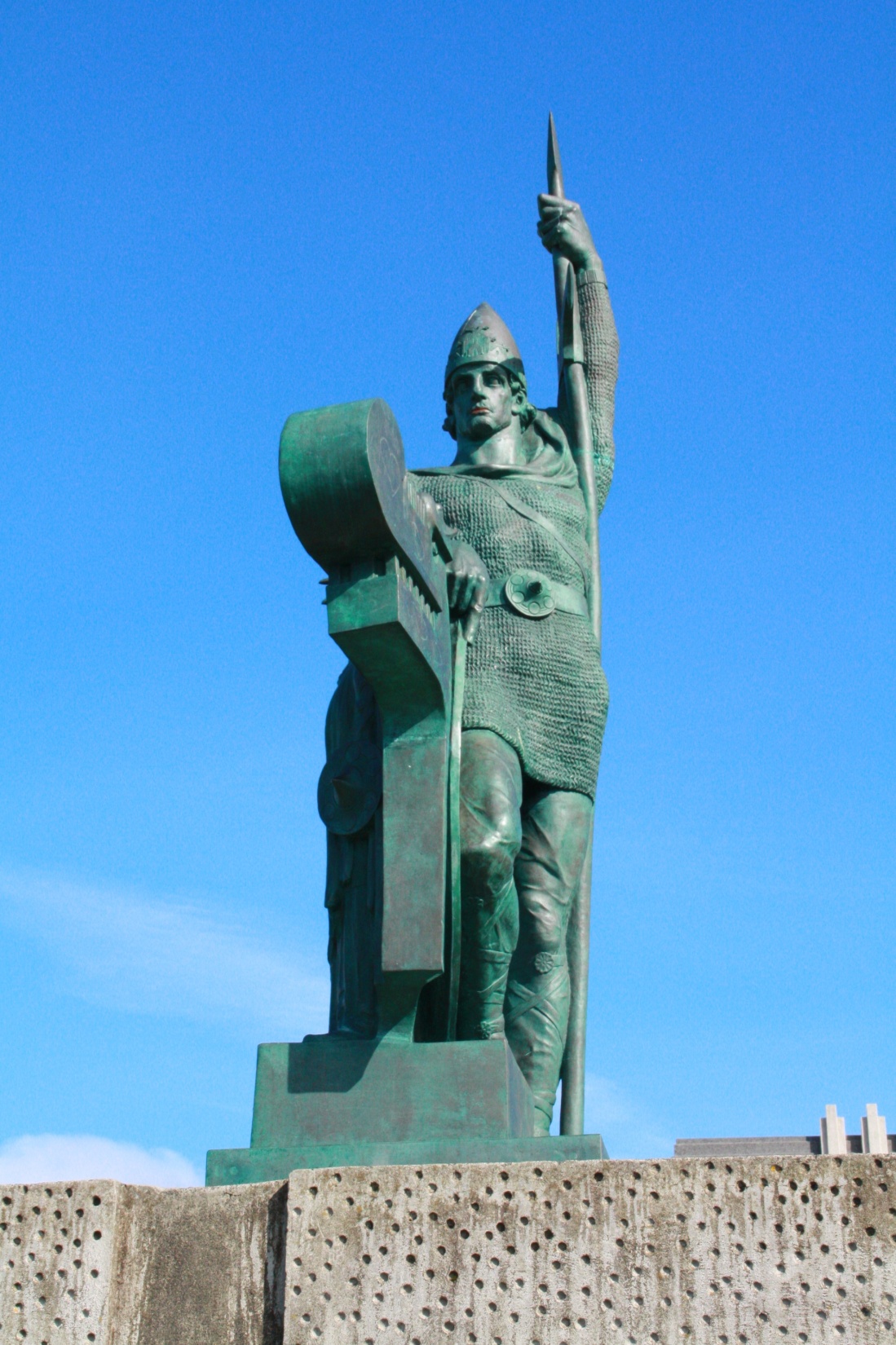 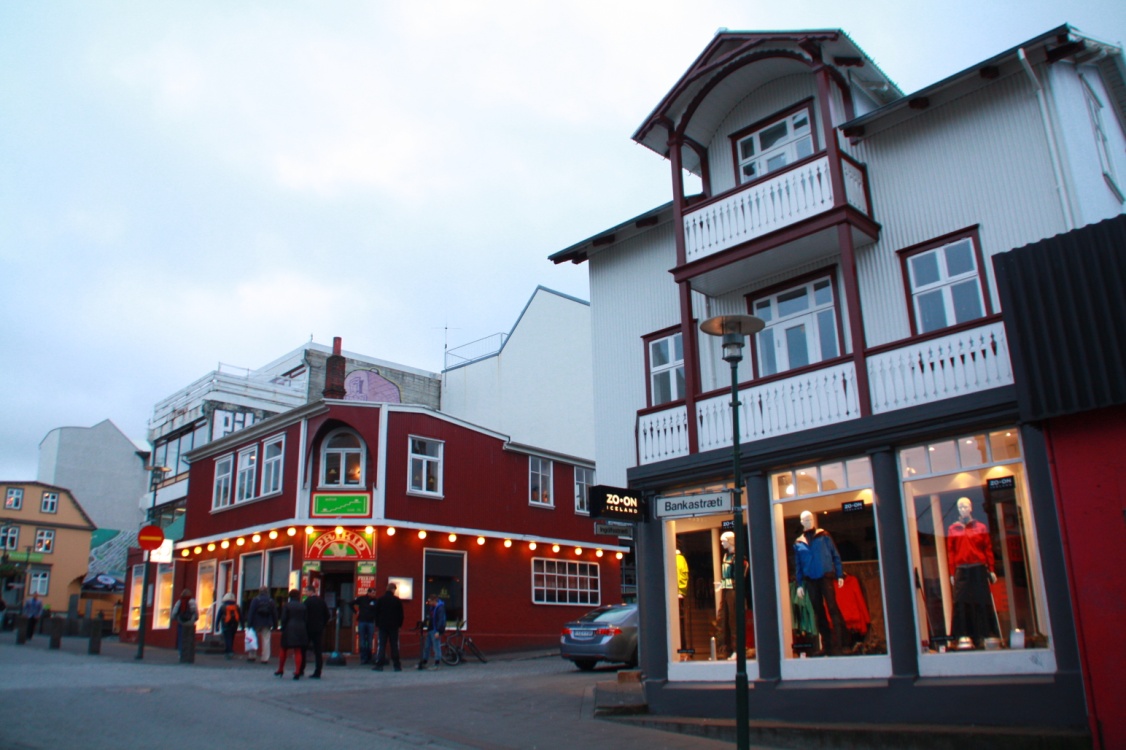 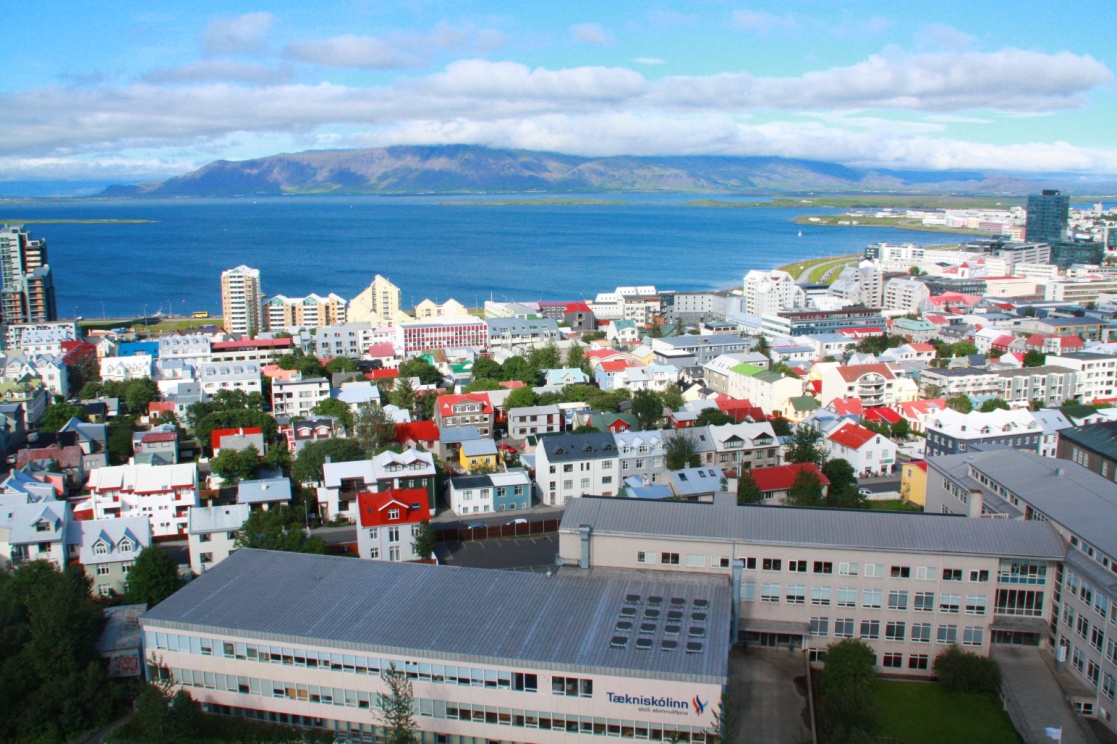 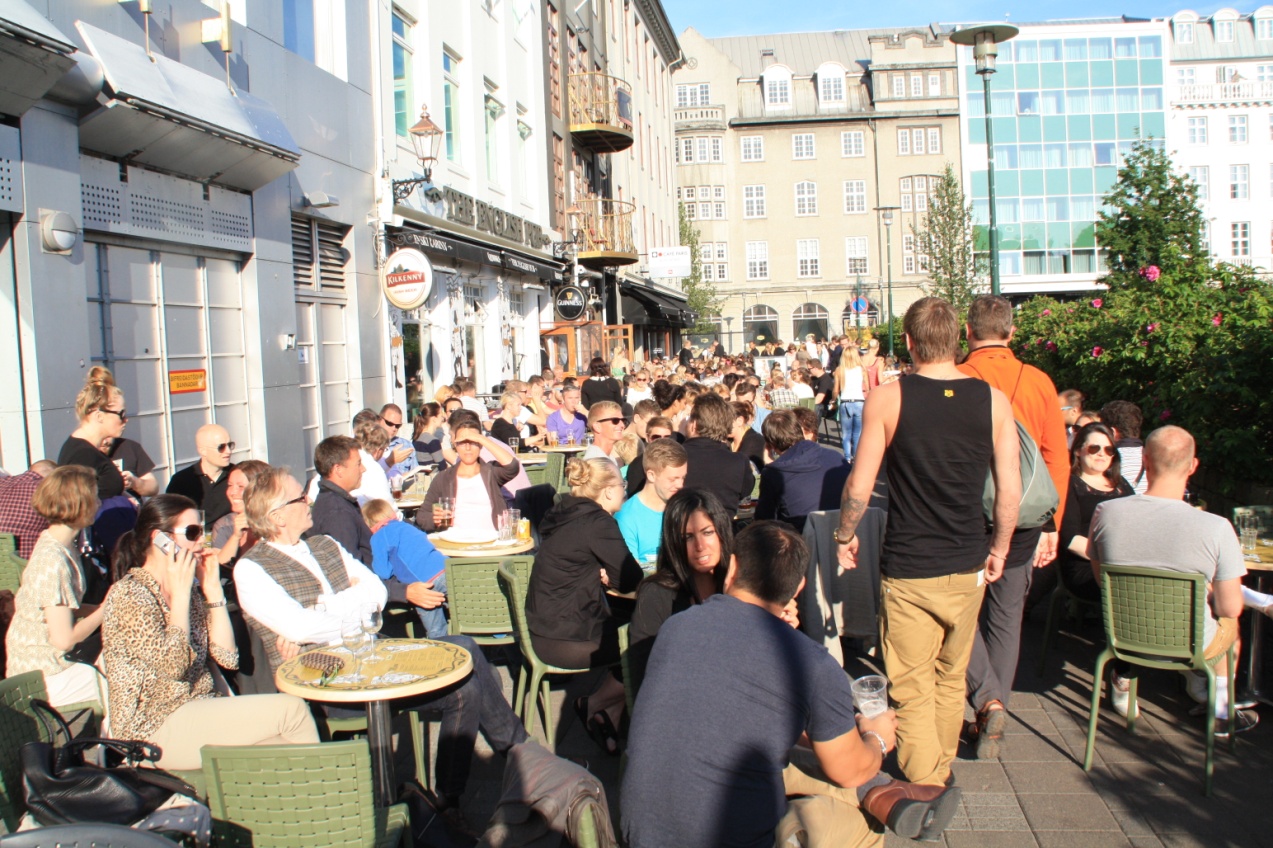 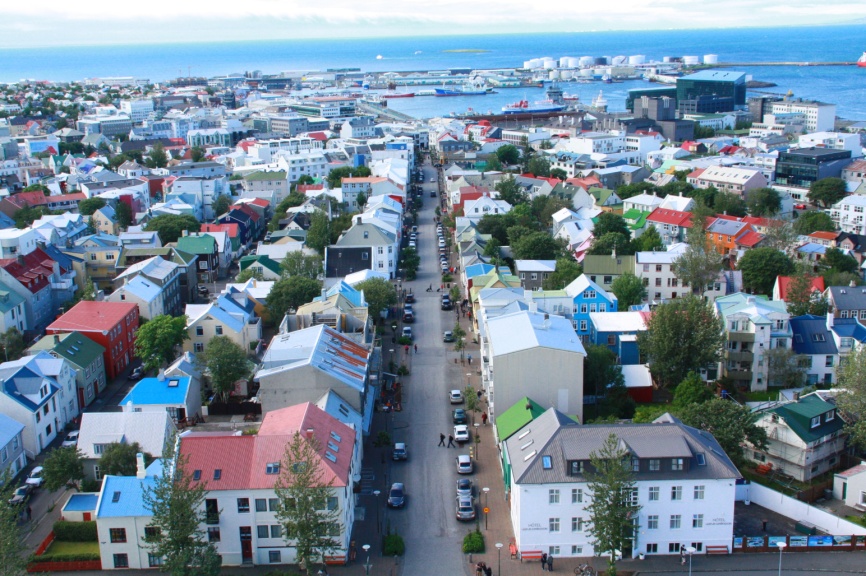 Reykjavik 2013
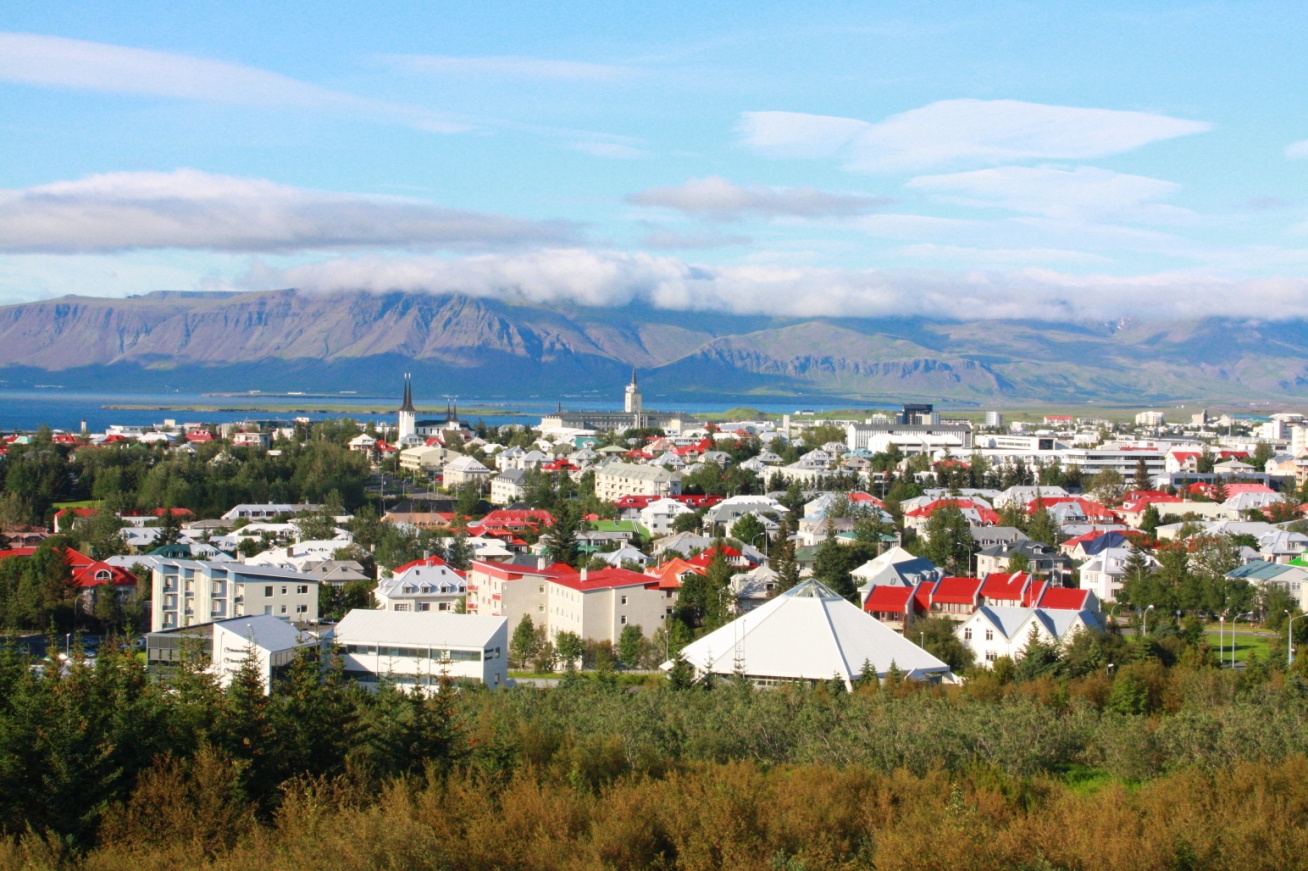 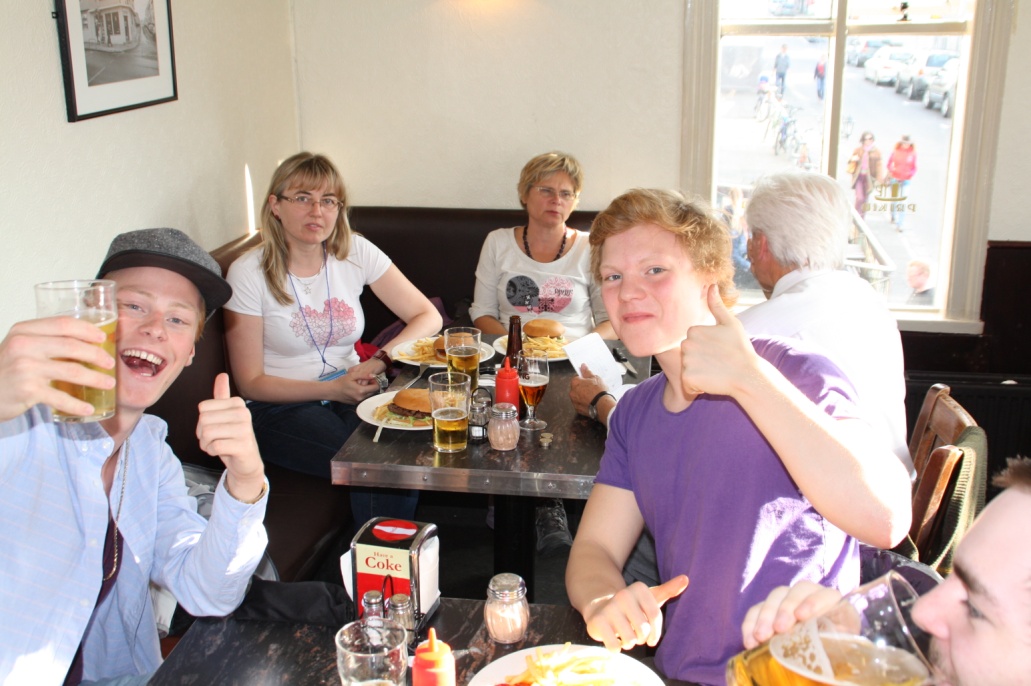 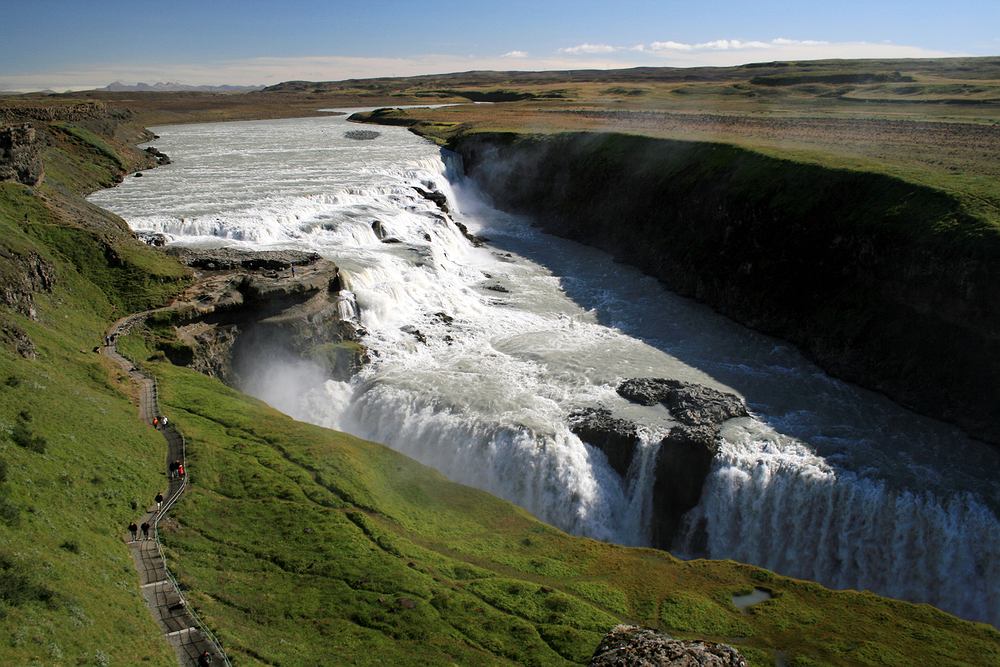 Największy wodospad islandzki Gullfos
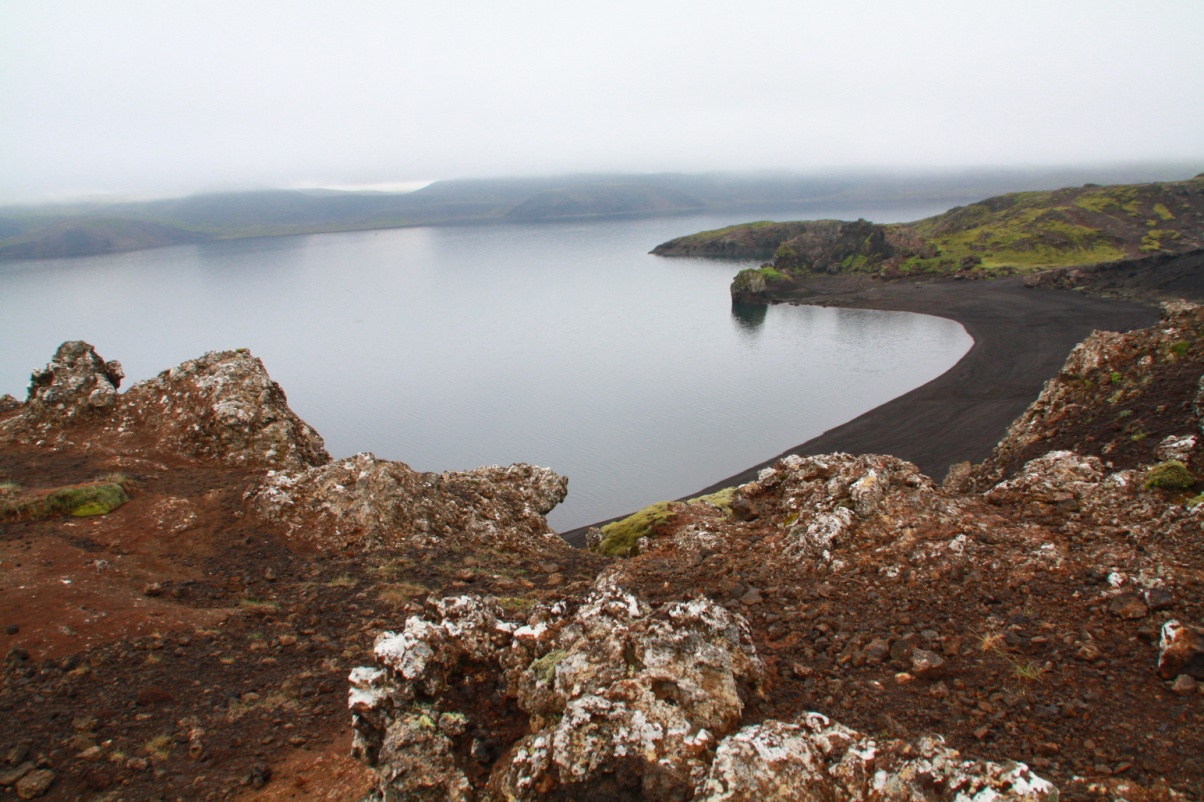 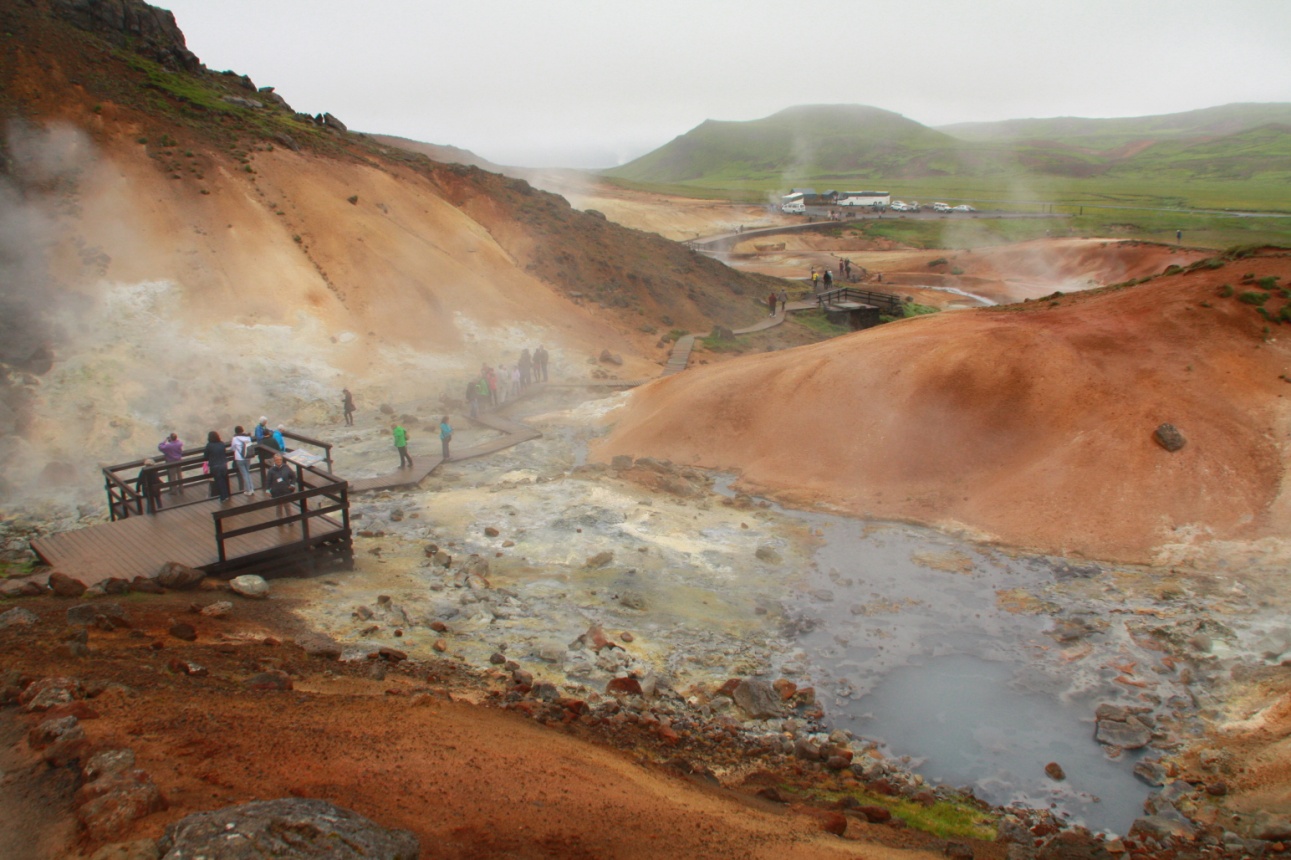 Lafo – lawa
Vulkano – vulkan
Akvofalo – wodospad
Diabla kuirejo – diabelska kuchnia
Lago – jezioro
Turistoj – tyryści
Roko - skała
Bordo – brzeg
Ekskurso – wycieczka
Glacio - lód
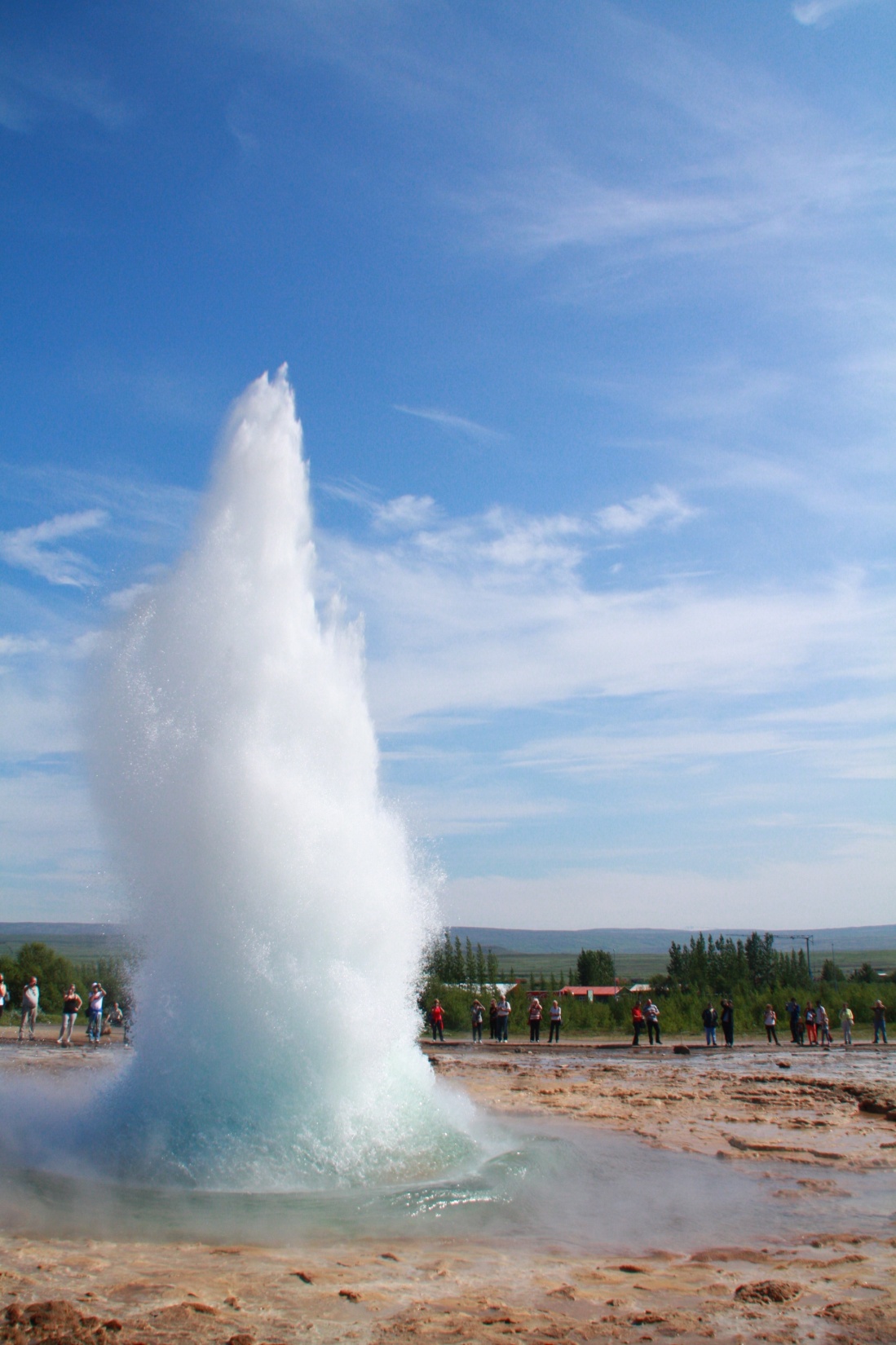 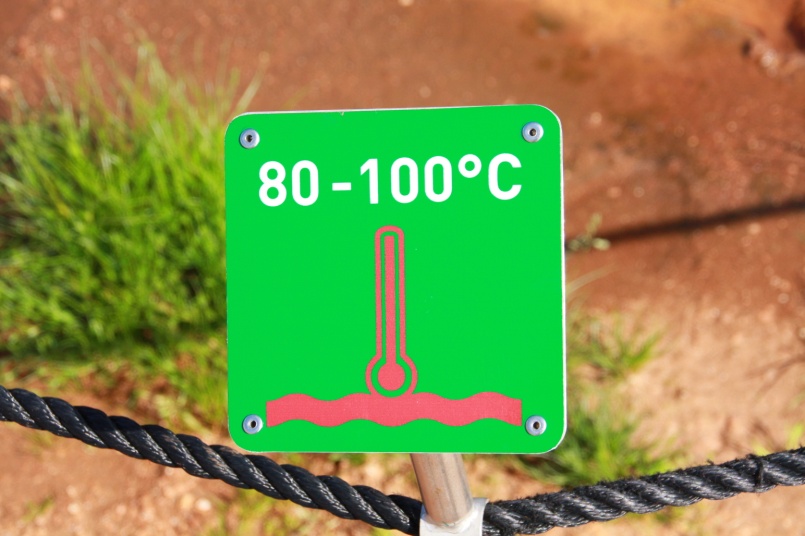 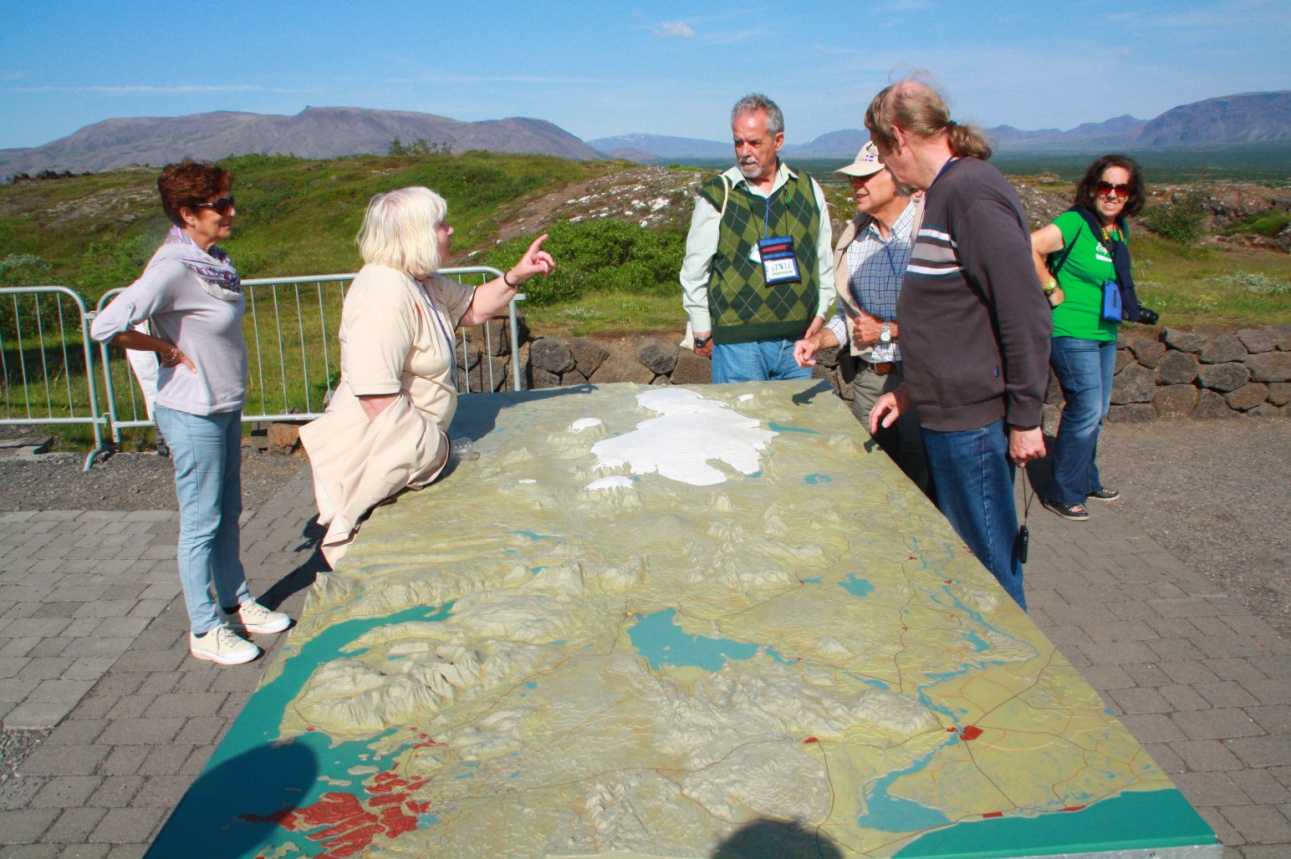 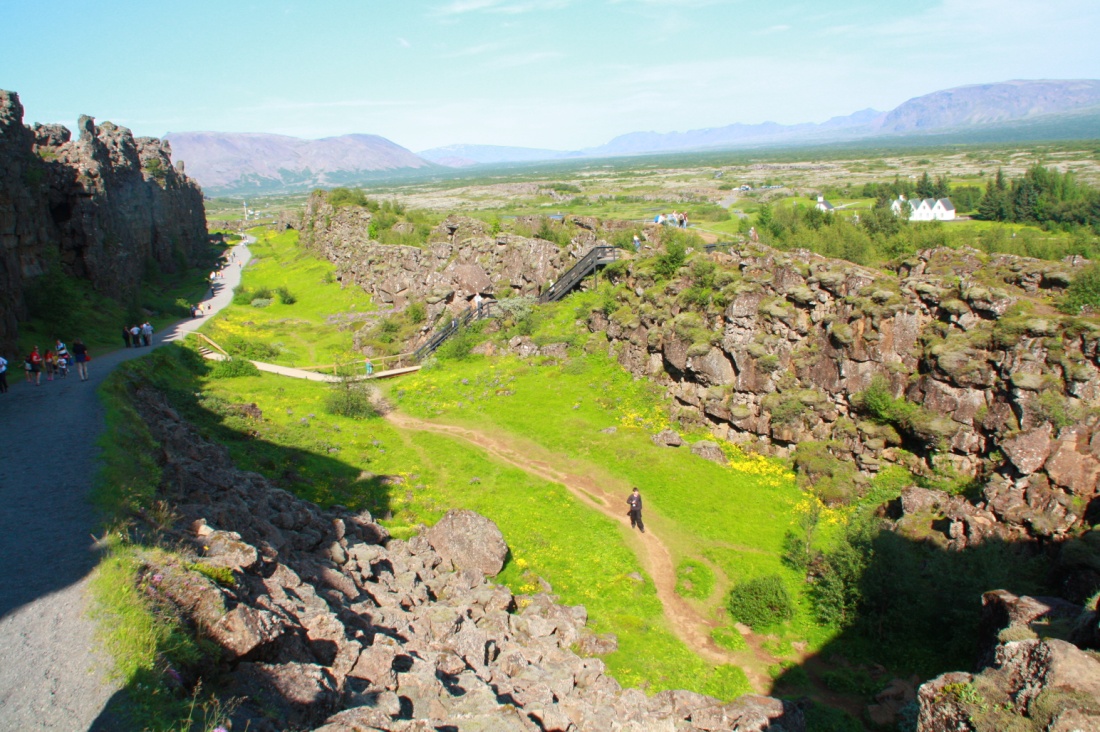 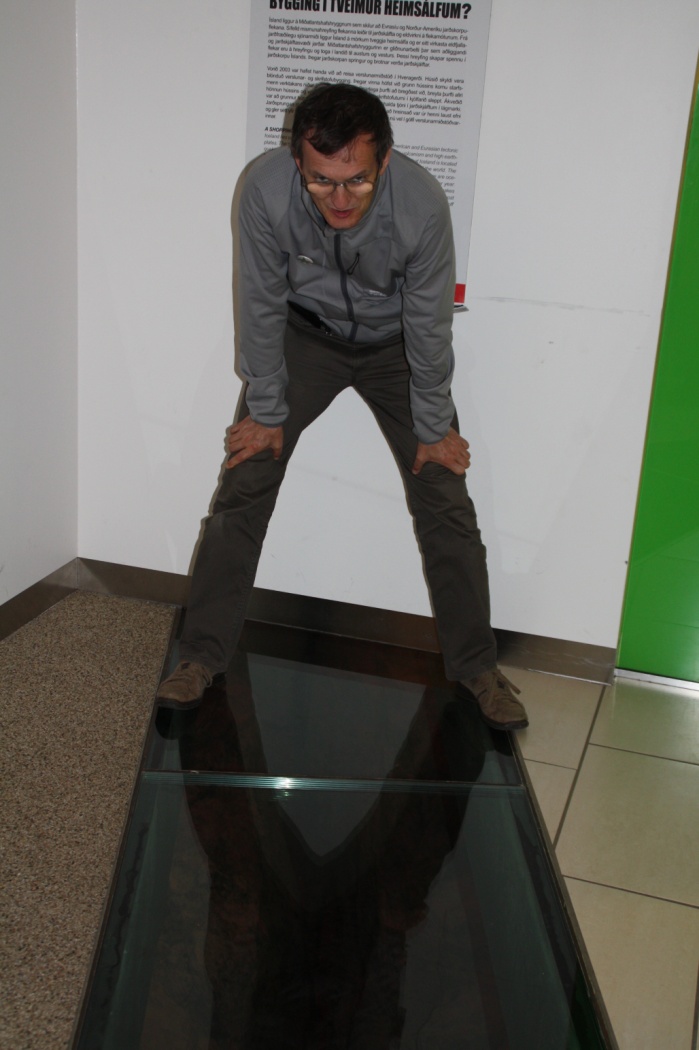 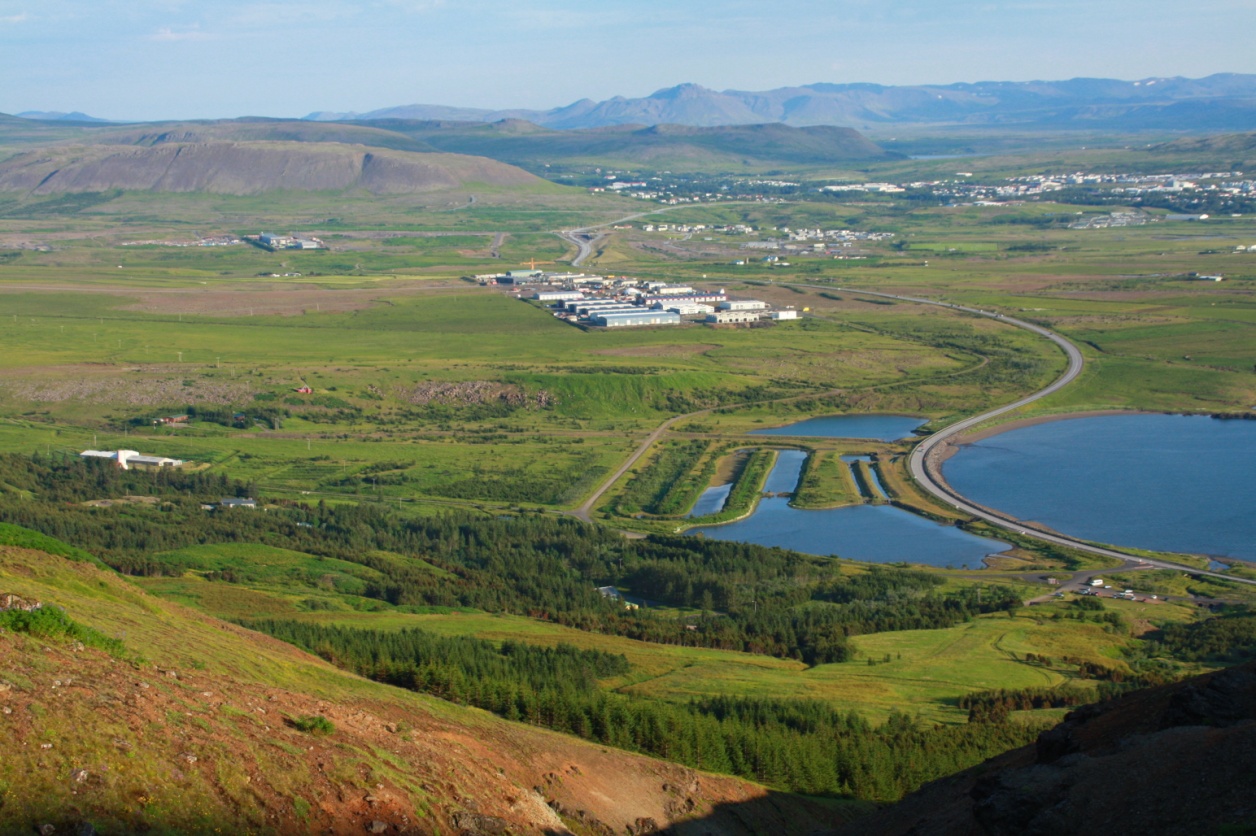 Jedną nogą w Europie a drugą w Ameryce. Szczelina płyt tektonicznych przebiegająca  poprzez… sklep!
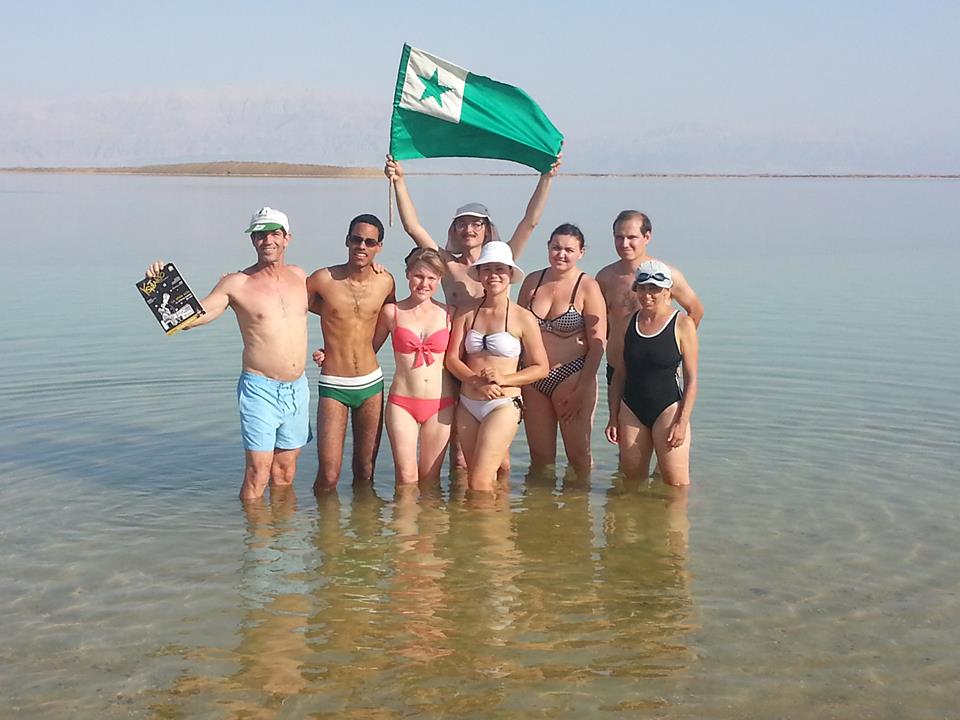 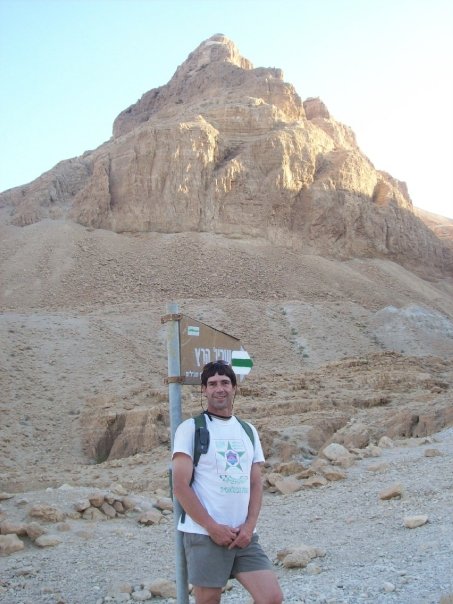 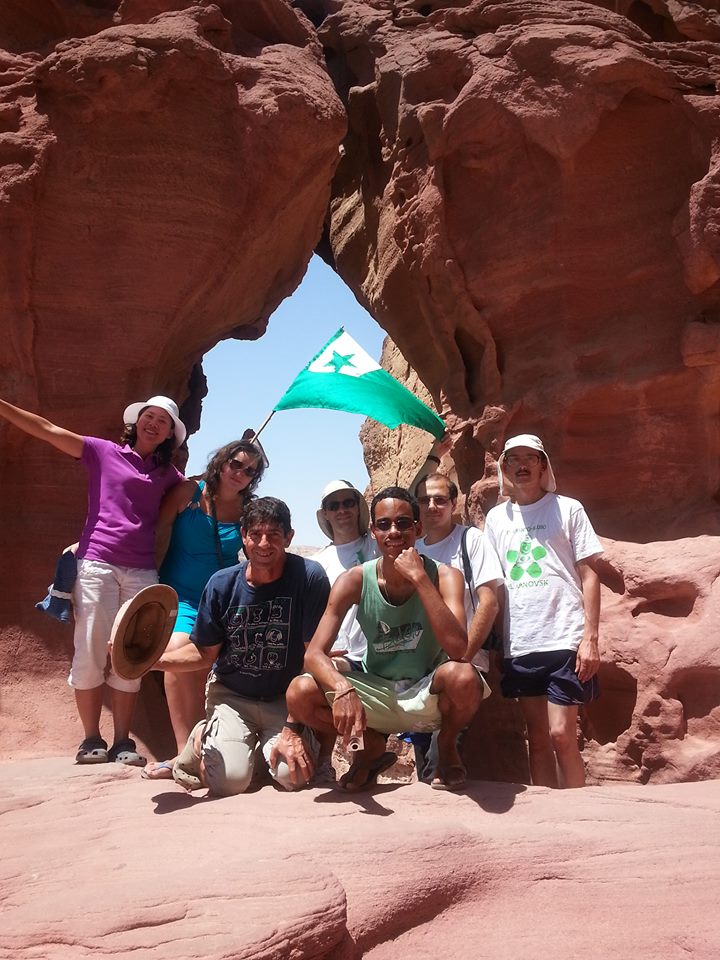 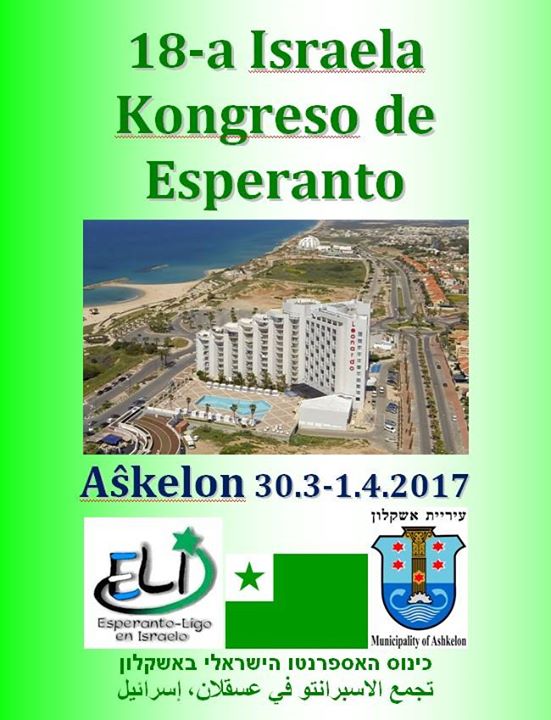 Kongres esperancki w Izraelu 2016
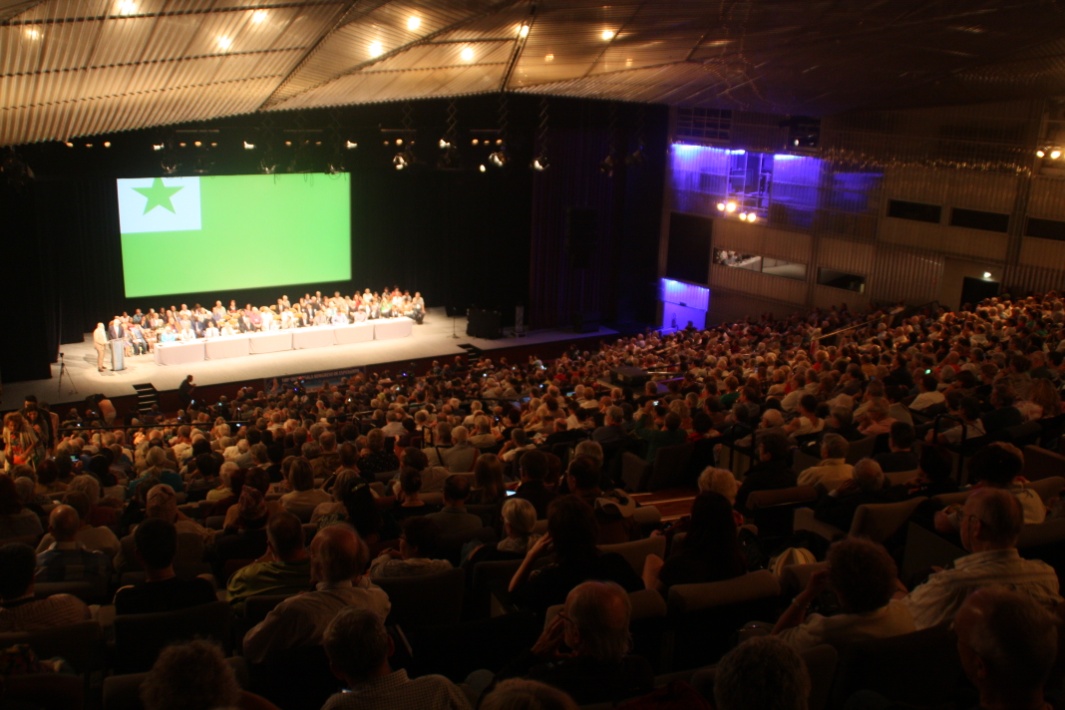 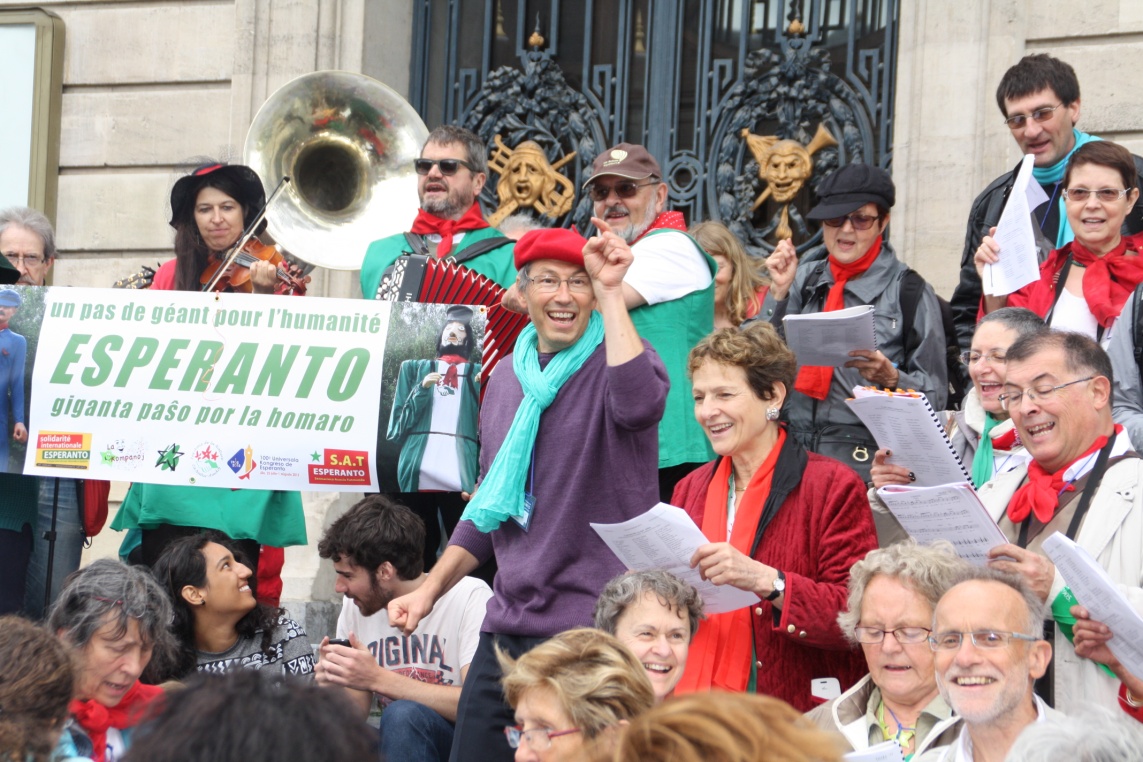 Jubileuszowy setny kongres esperancki w Lille Francja 2015
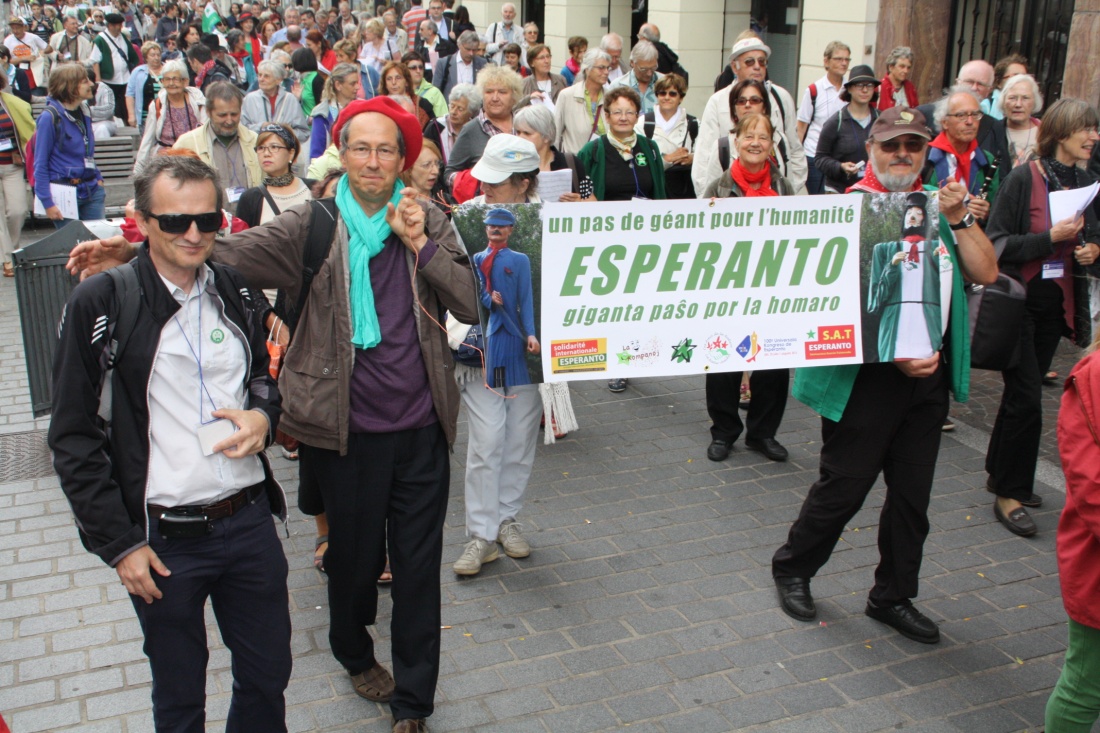 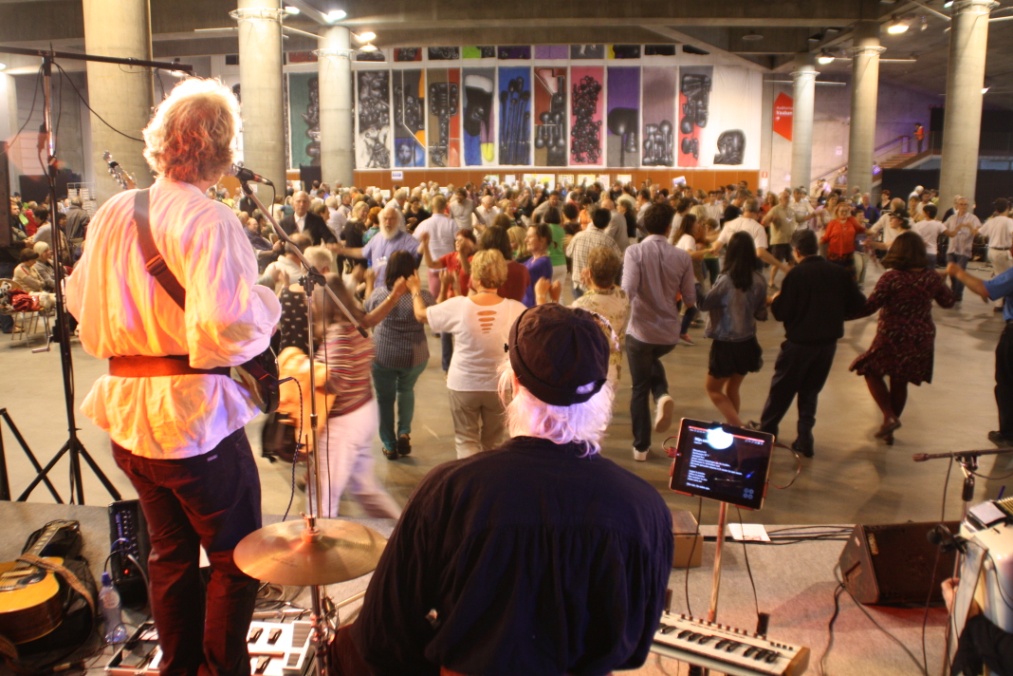 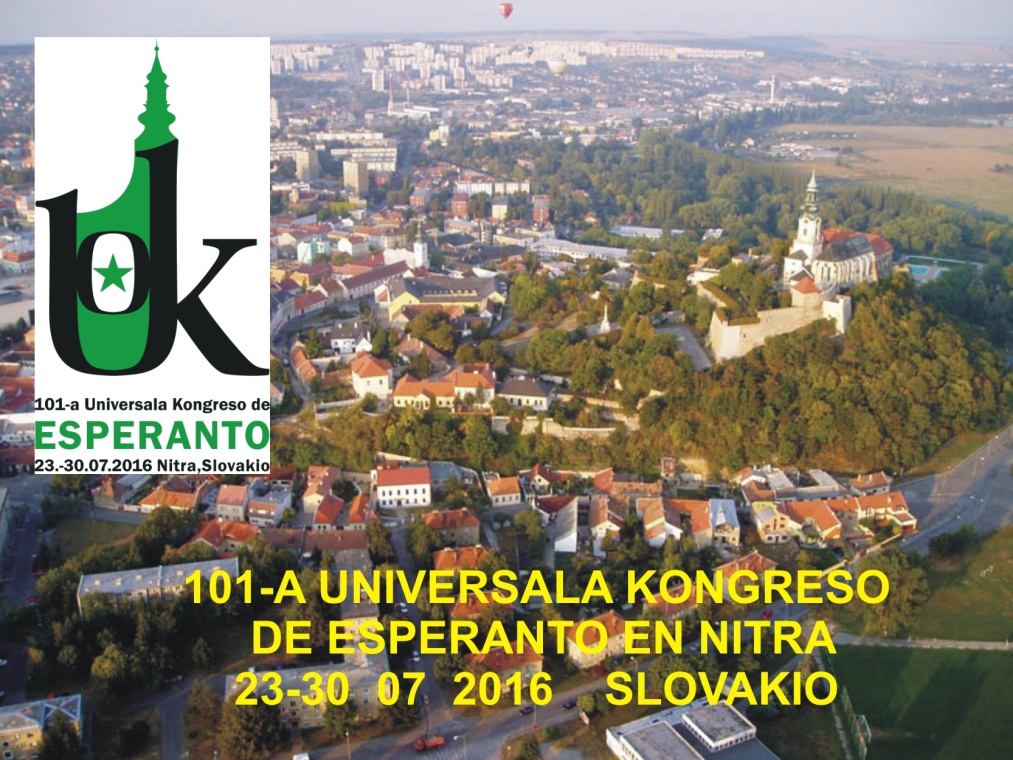 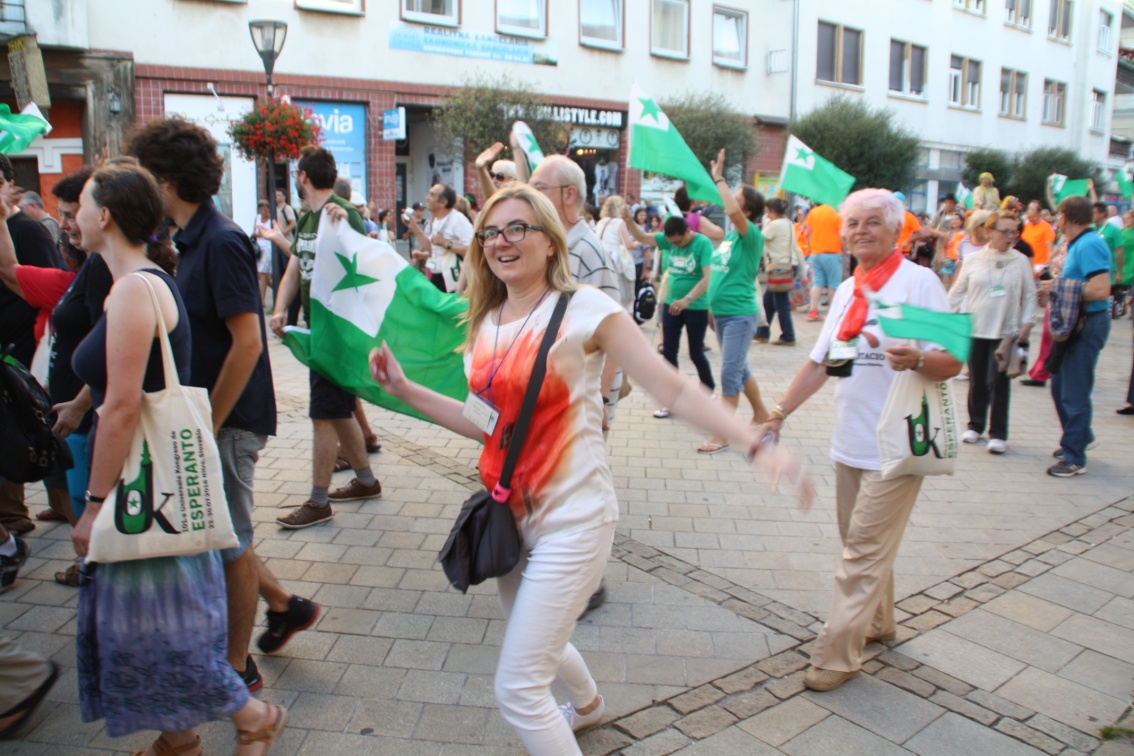 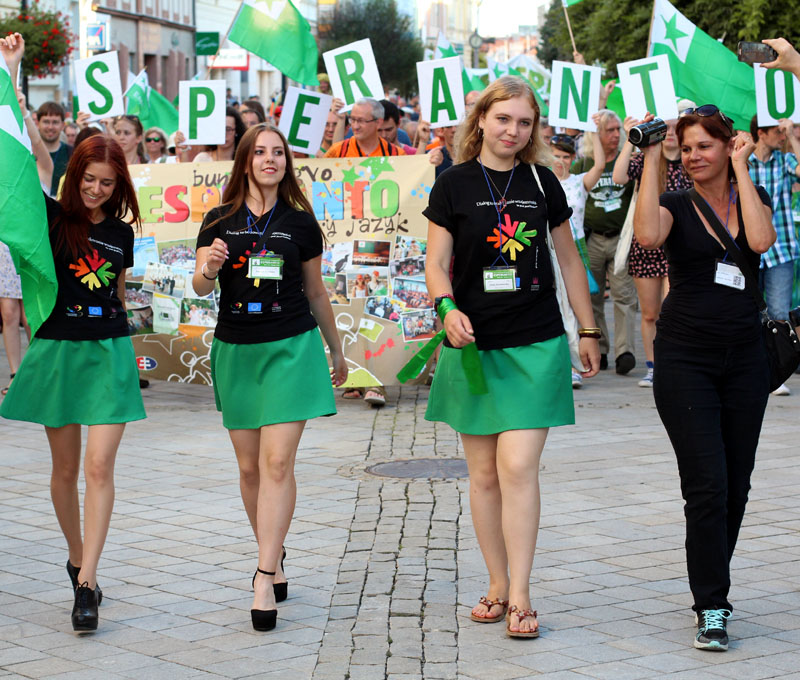 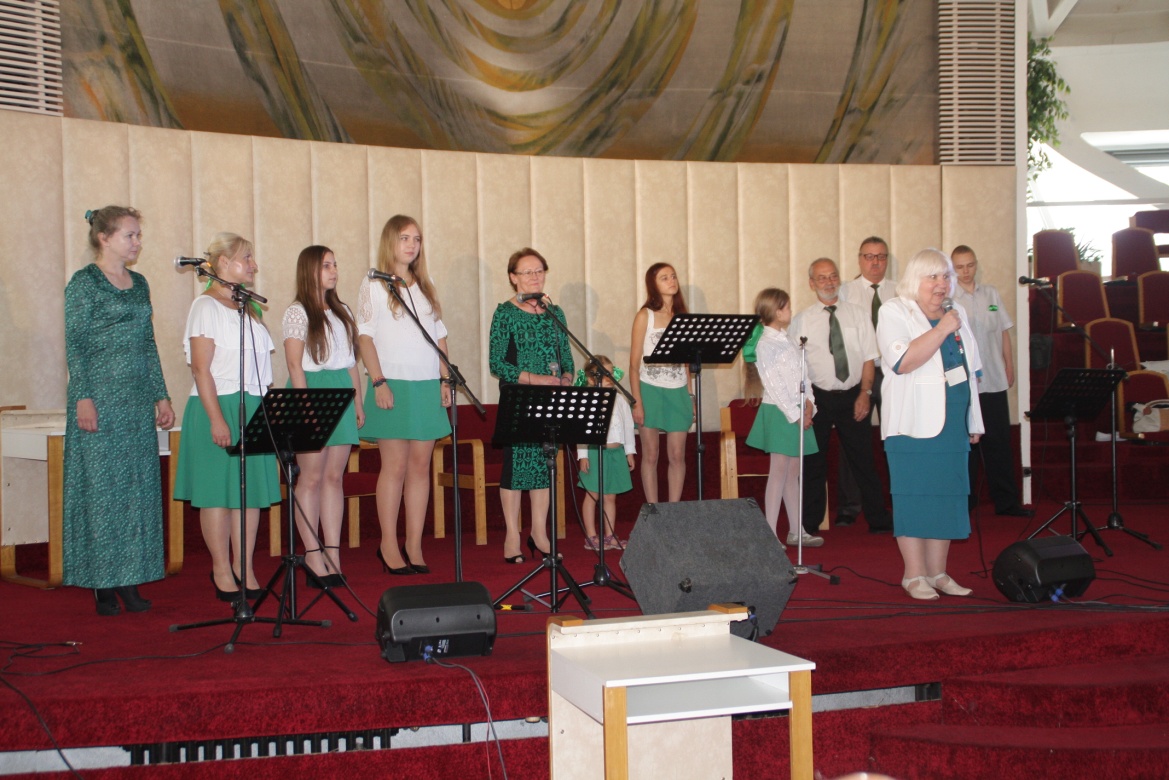 Esperanckie Kongresy Młodzieżowe Internacia Junulara Kongreso
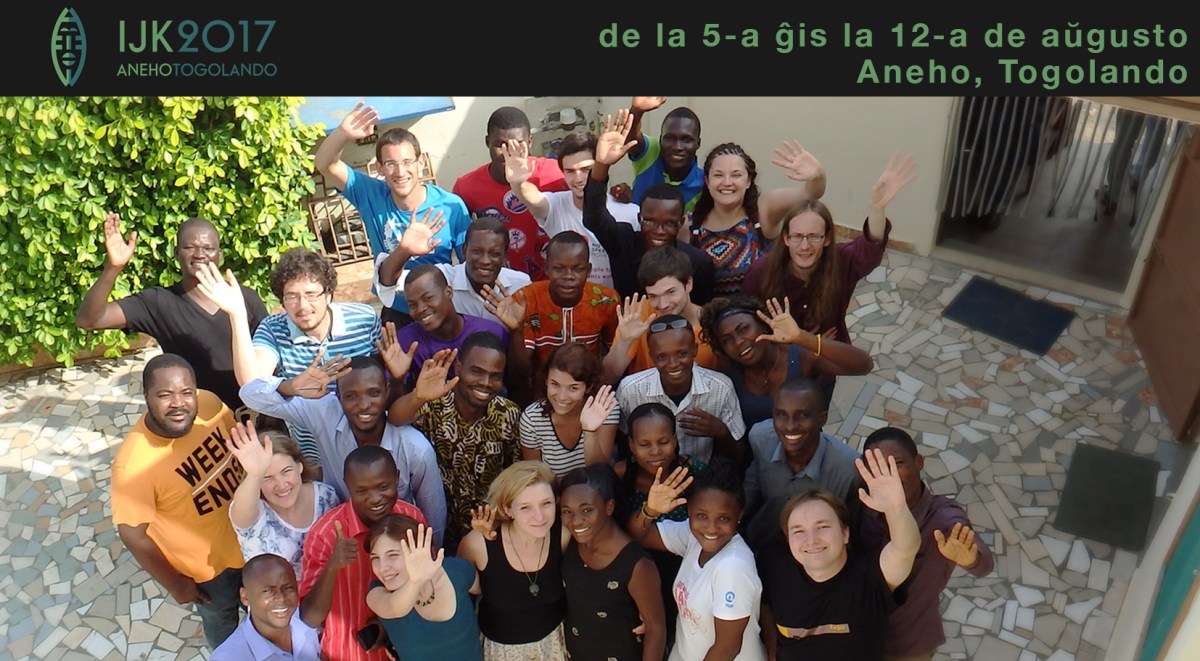 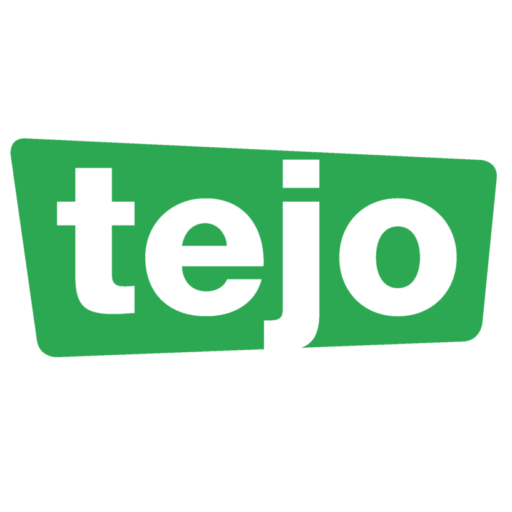 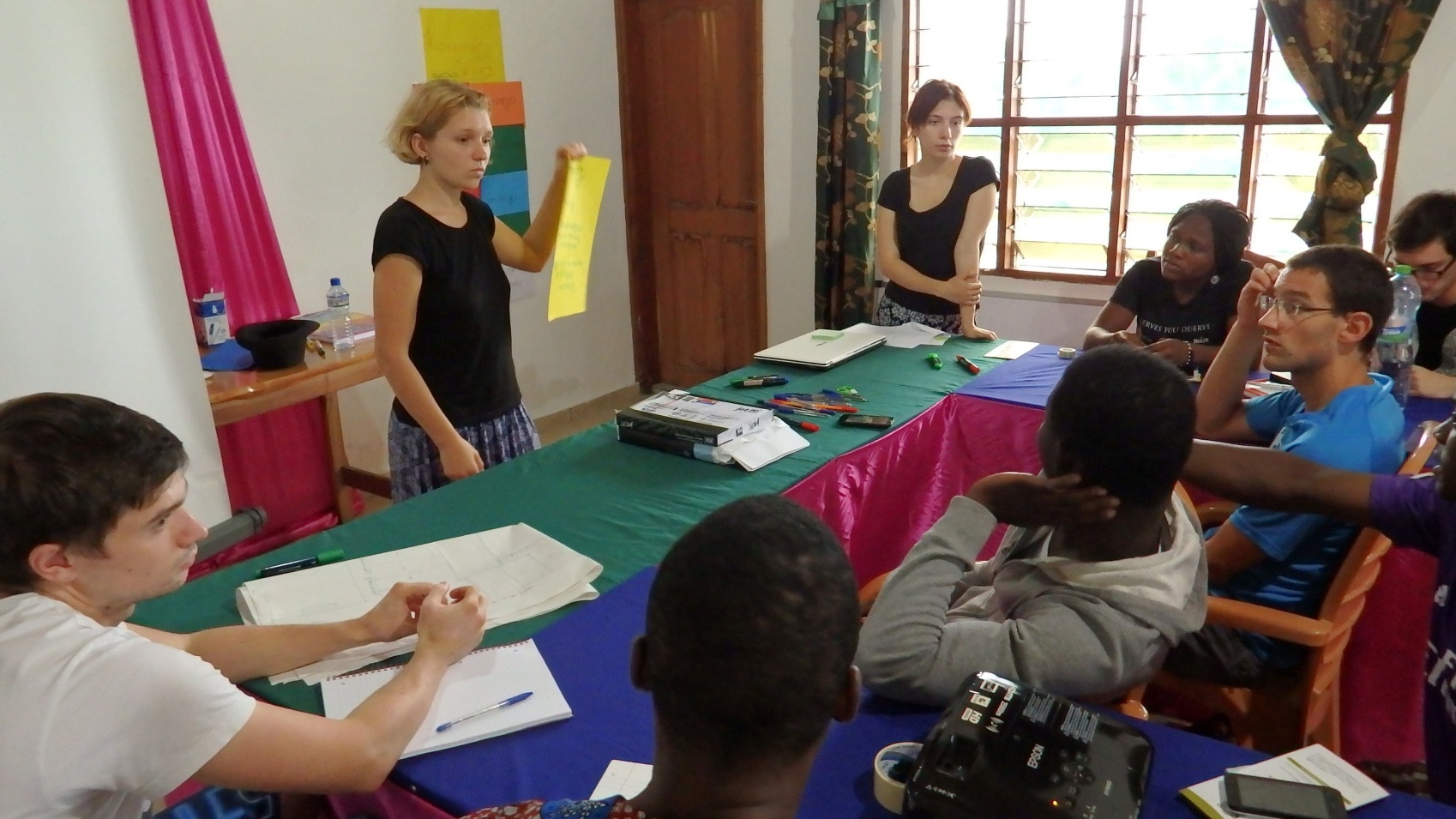 ŭ
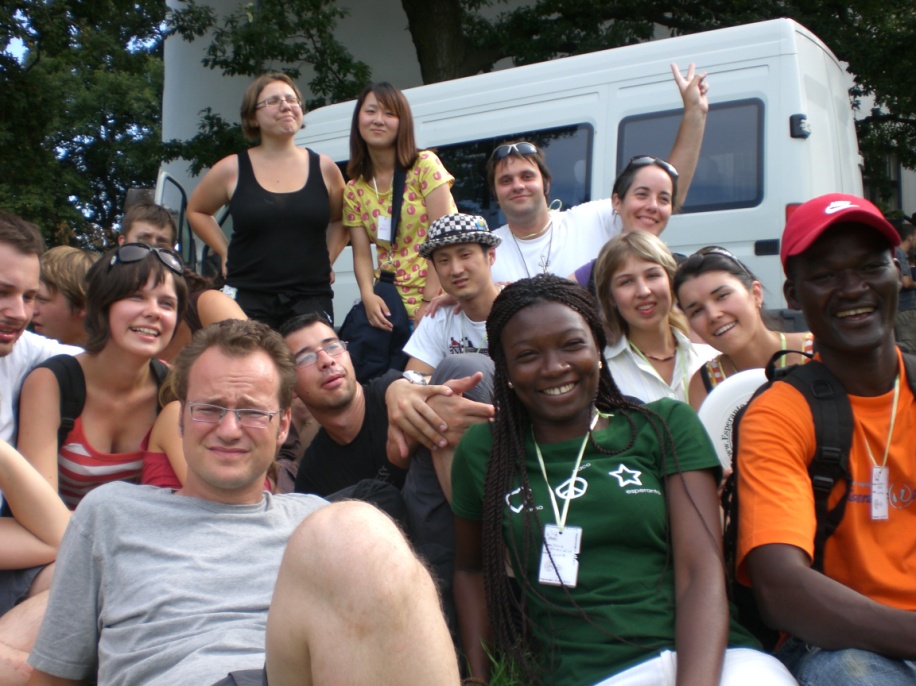 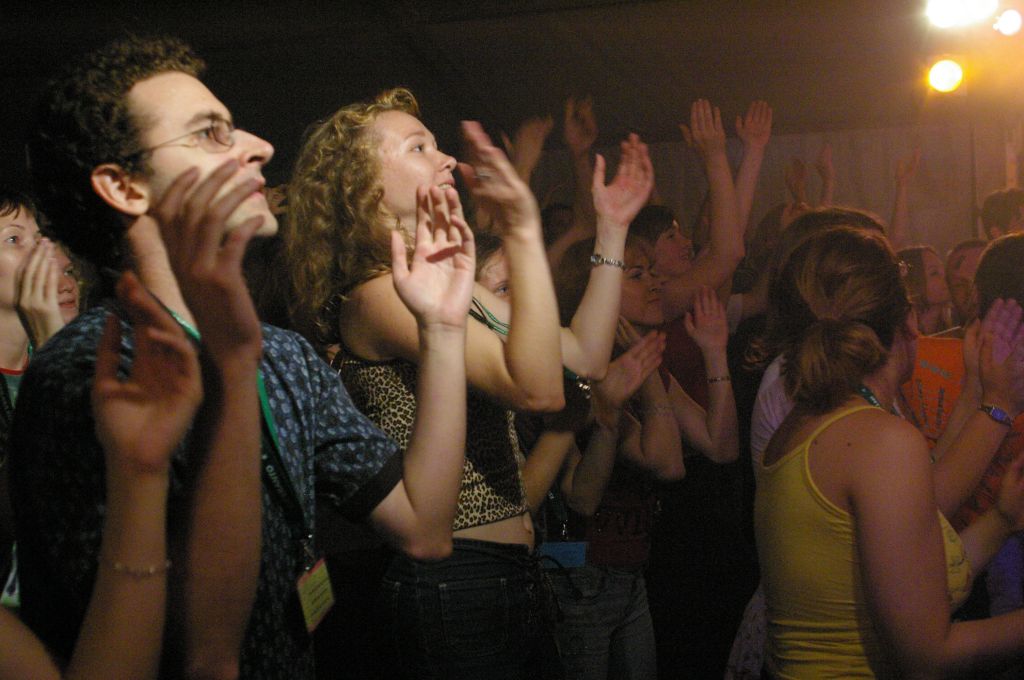 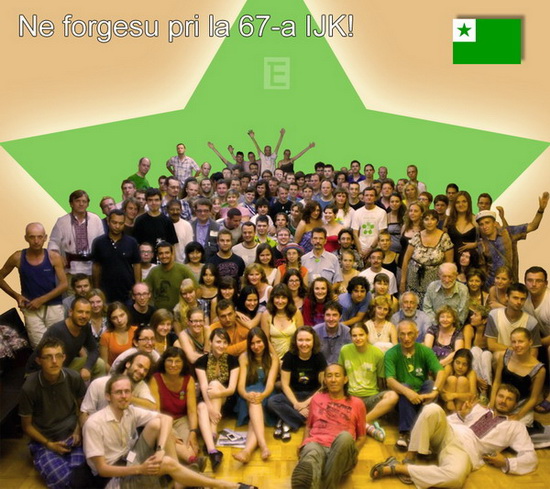 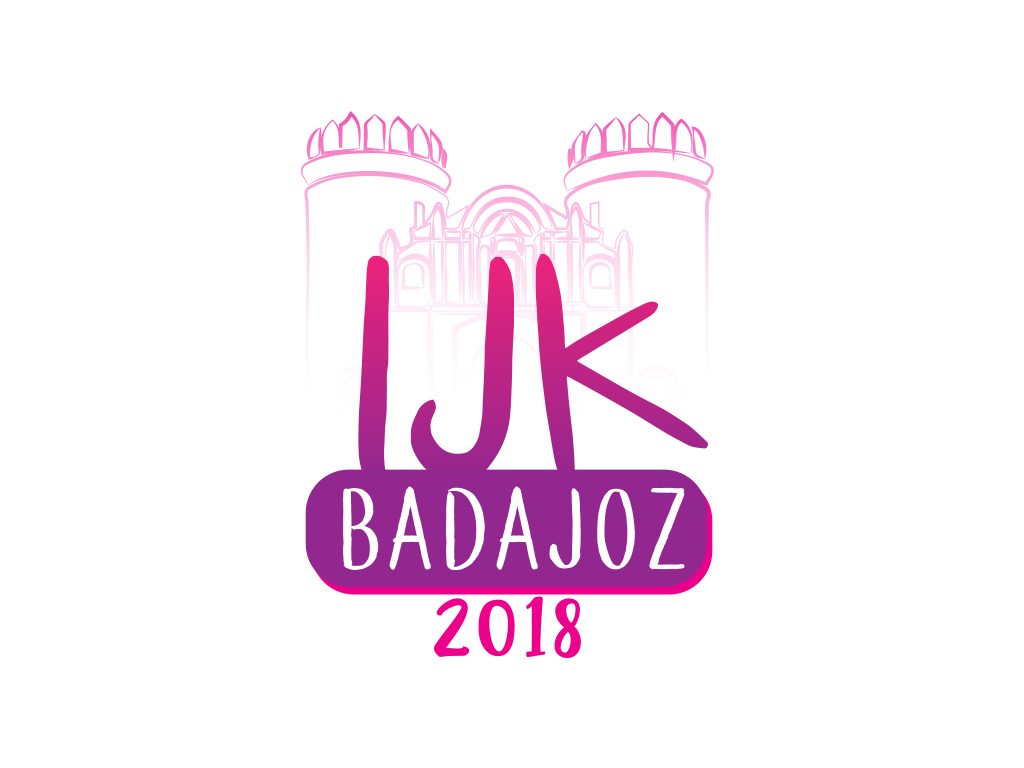 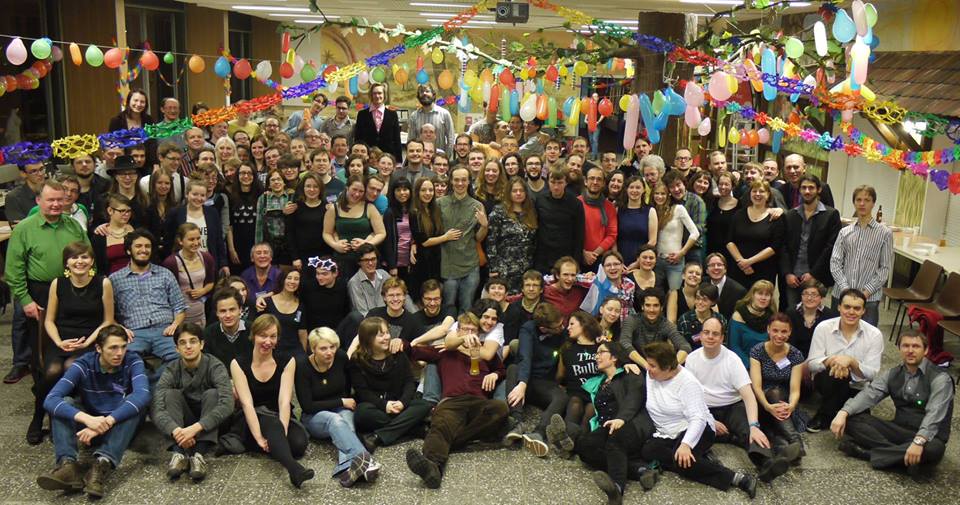 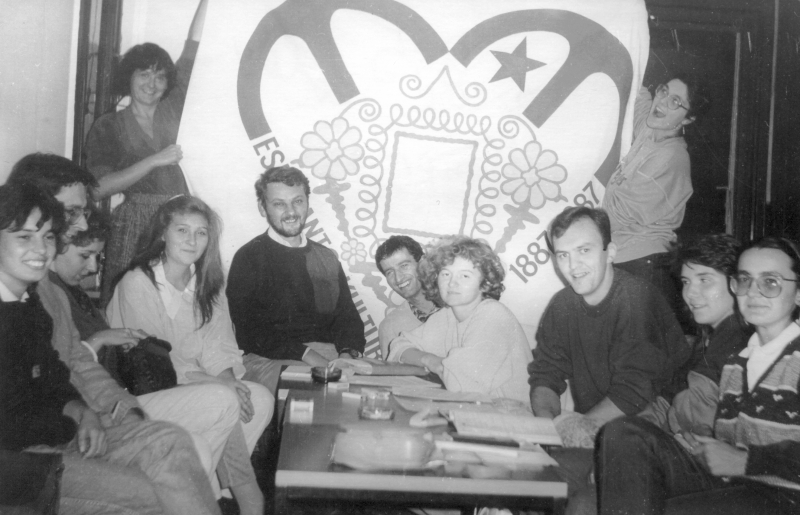 Esperanckie Wczasy Międzynarodowe   Internacia Esperanto-Feriado
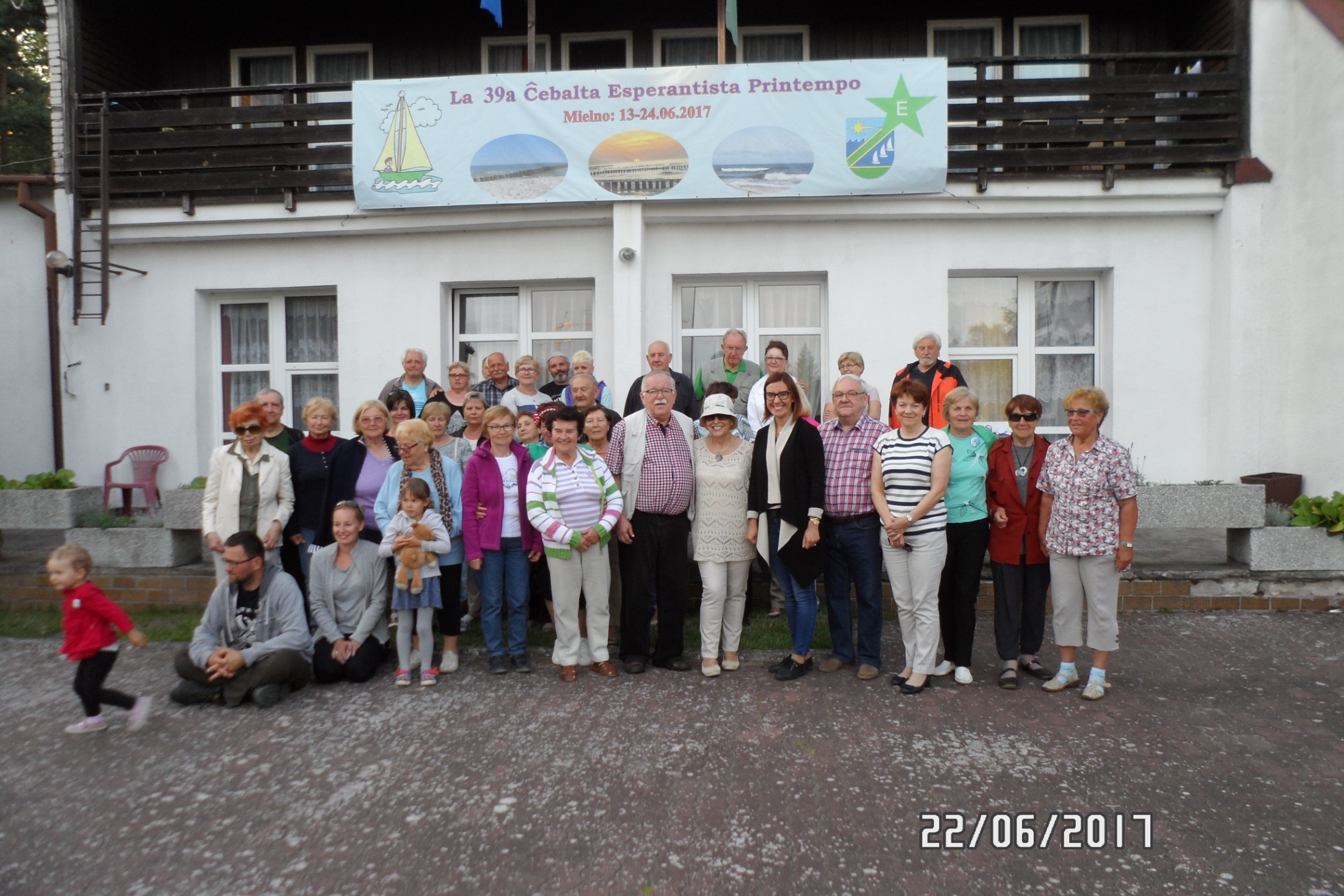 Esperanckie wczasy w Mielnie 2017
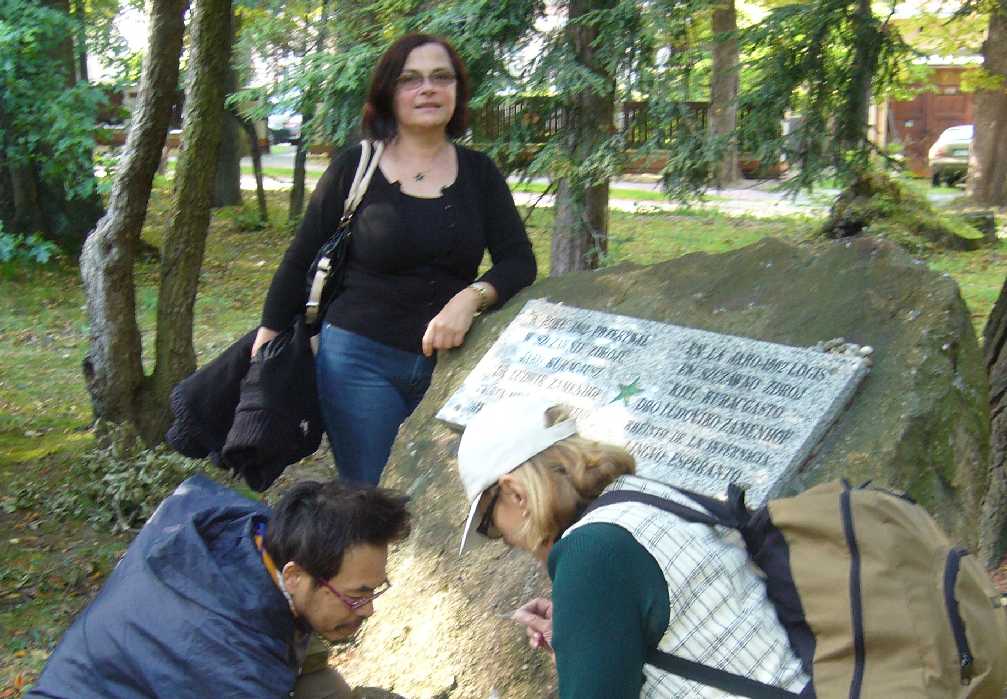 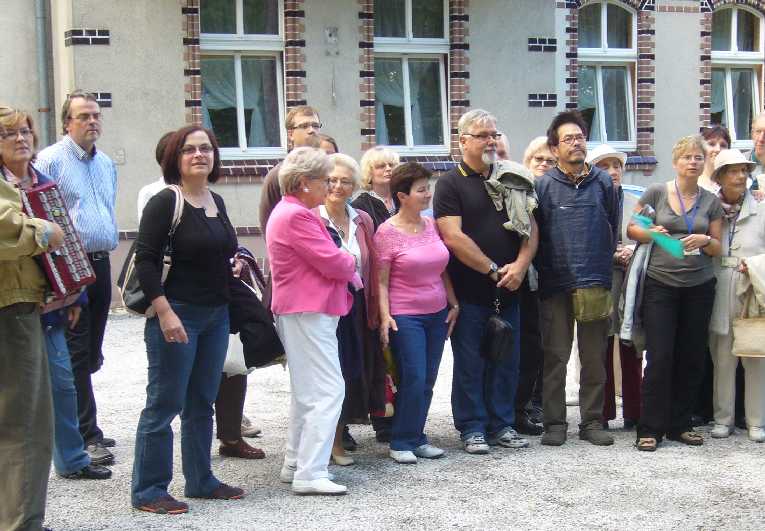 Szczawno Zdrój 2013
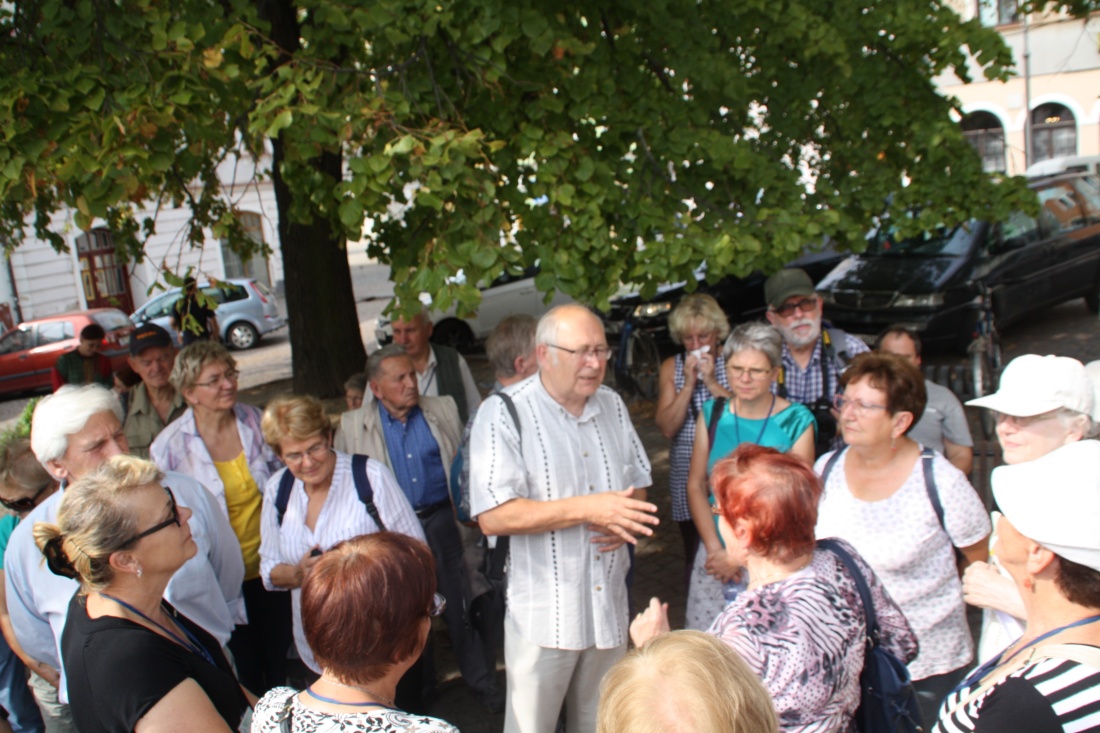 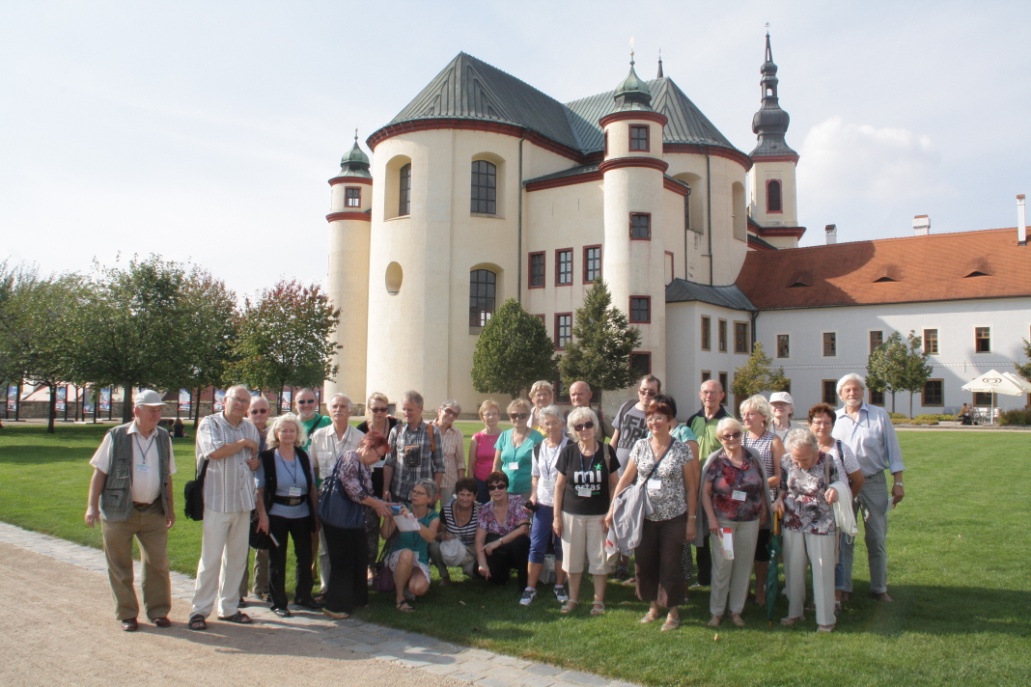 Duszniki Zdrój 2016
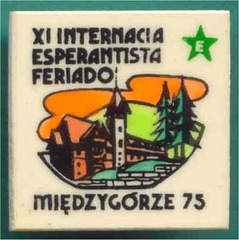 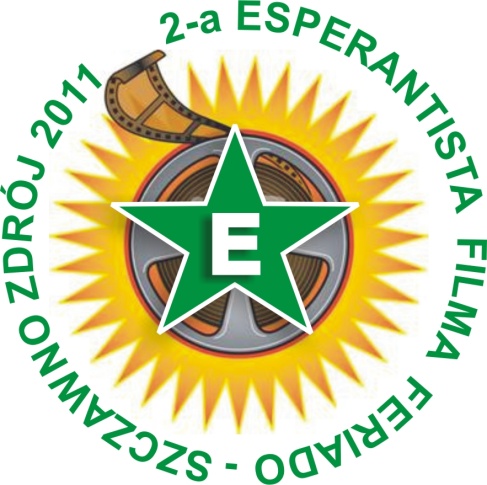 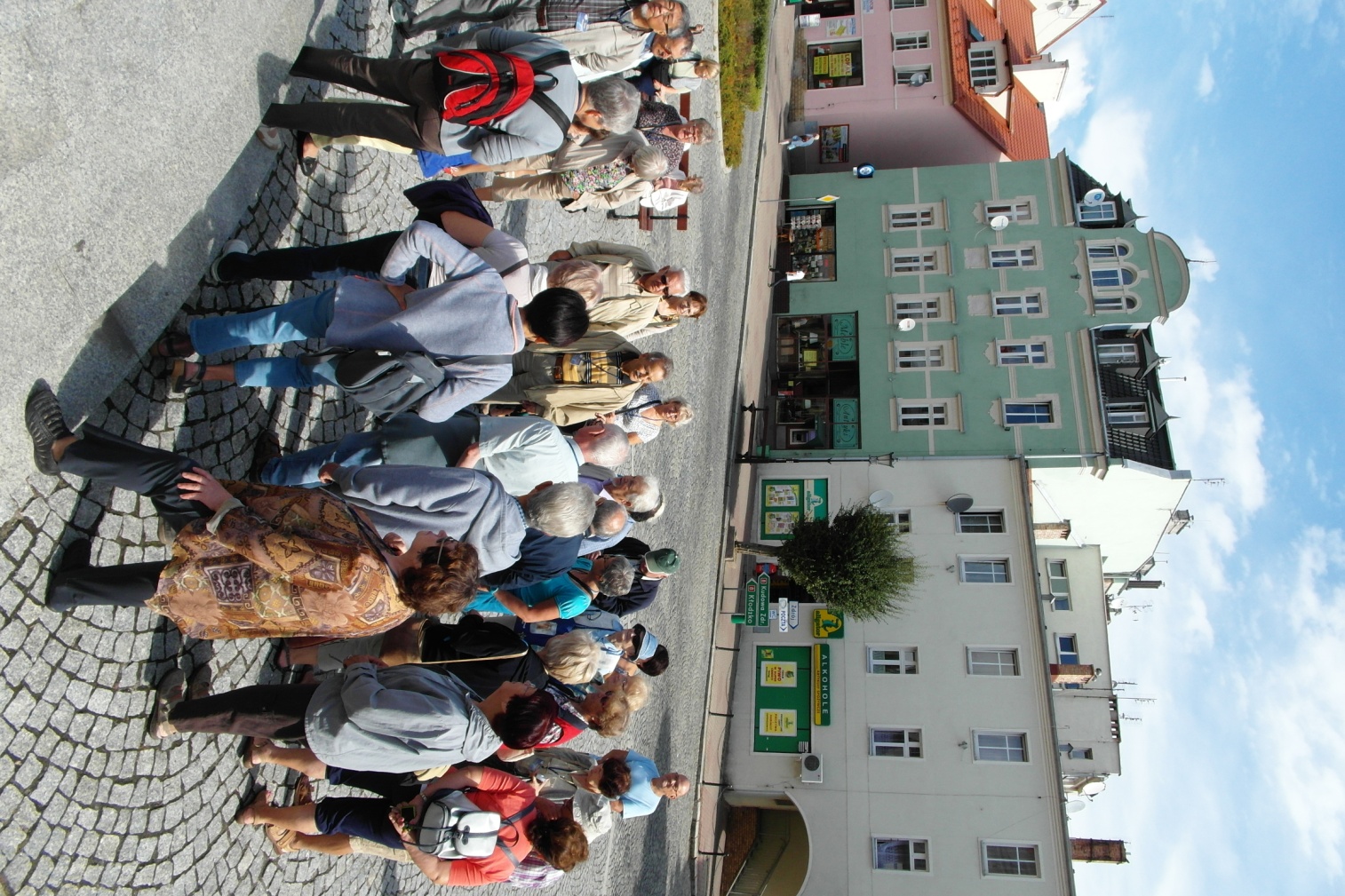 Duszniki Zdrój 2014
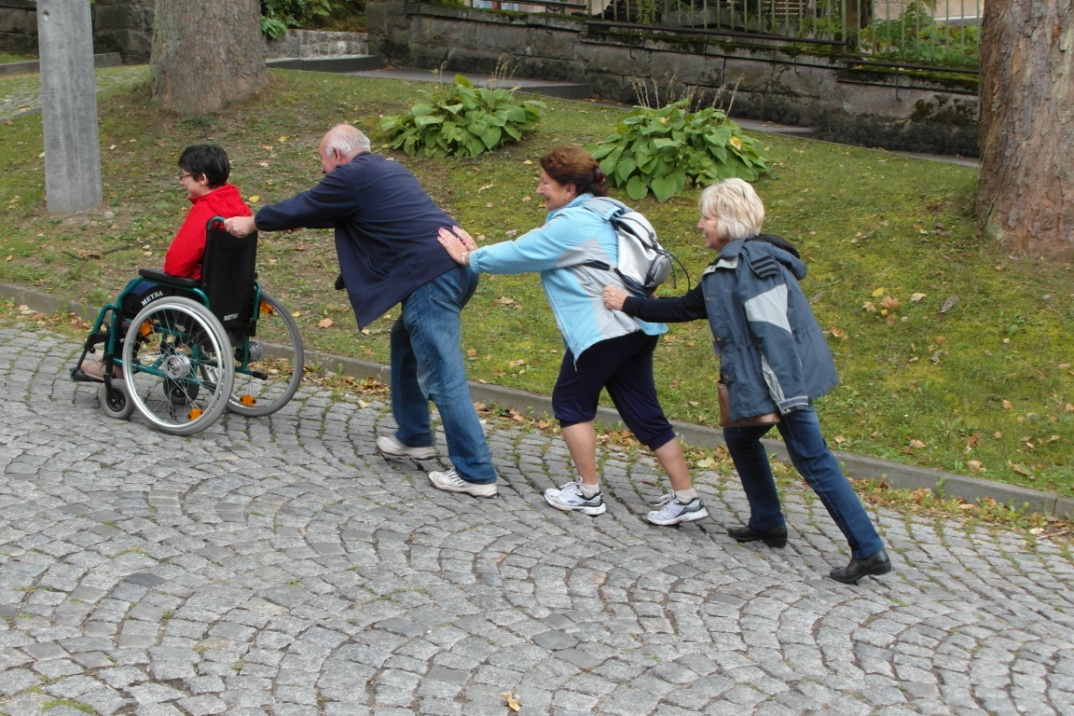 KONGRESY I SPOTKANIA ORGANIZACJI  BRANŻOWYCH
Kongres Nauczycieli Esperantystów
Kongres Ekumeniczny
Kongres Kolejarzy Esperantystów
Kongres Lekarzy Esperantystów
Konferencja o Zastosowaniach Esperanta w Nauce i Technice KAEST
Spotkania Esperantystów Podróżników np. „Poludnica”
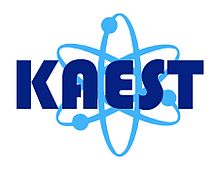 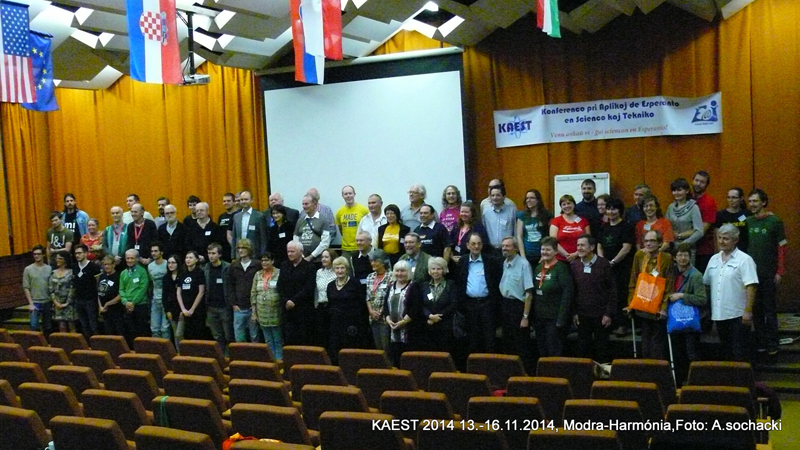 Konferencja Nauczycieli Esperantystów ILEI - Ostenda, Belgia 2015
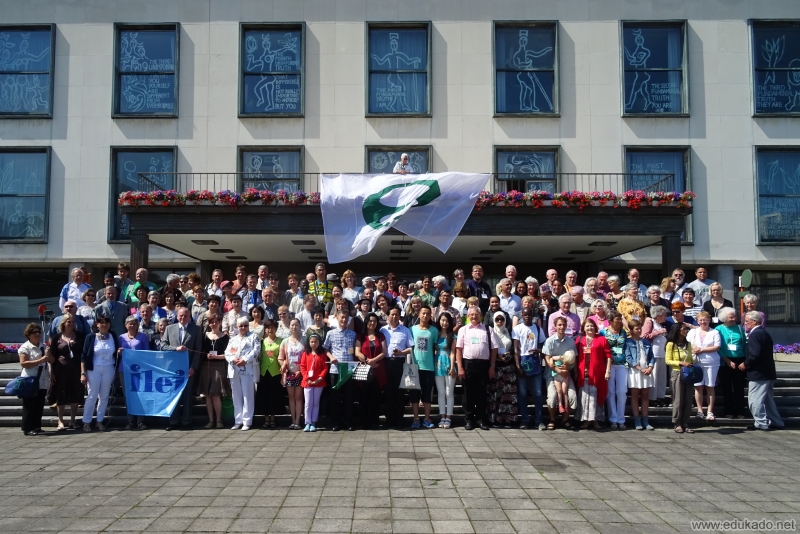 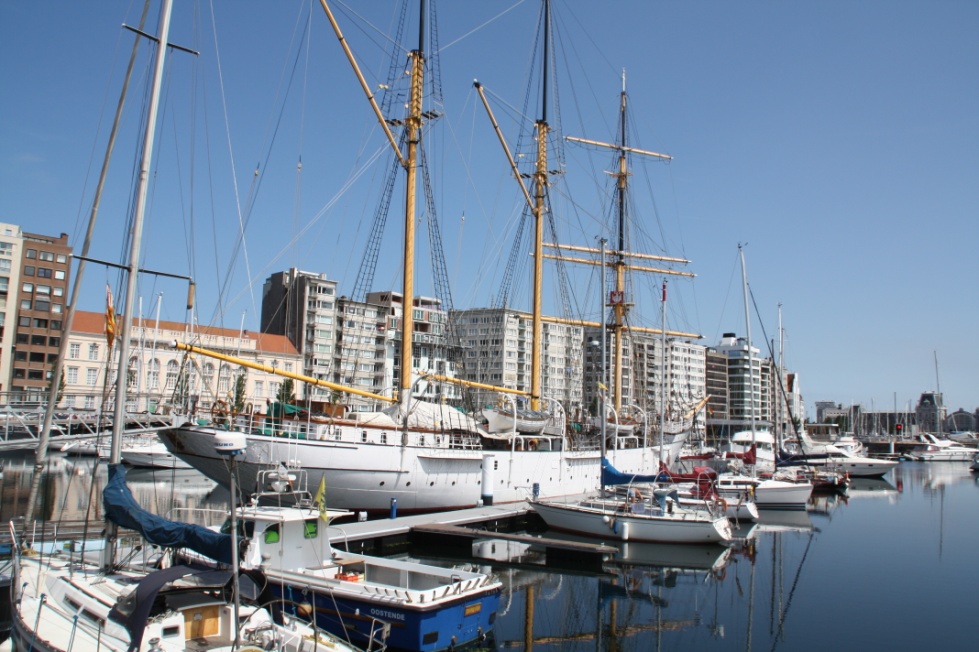 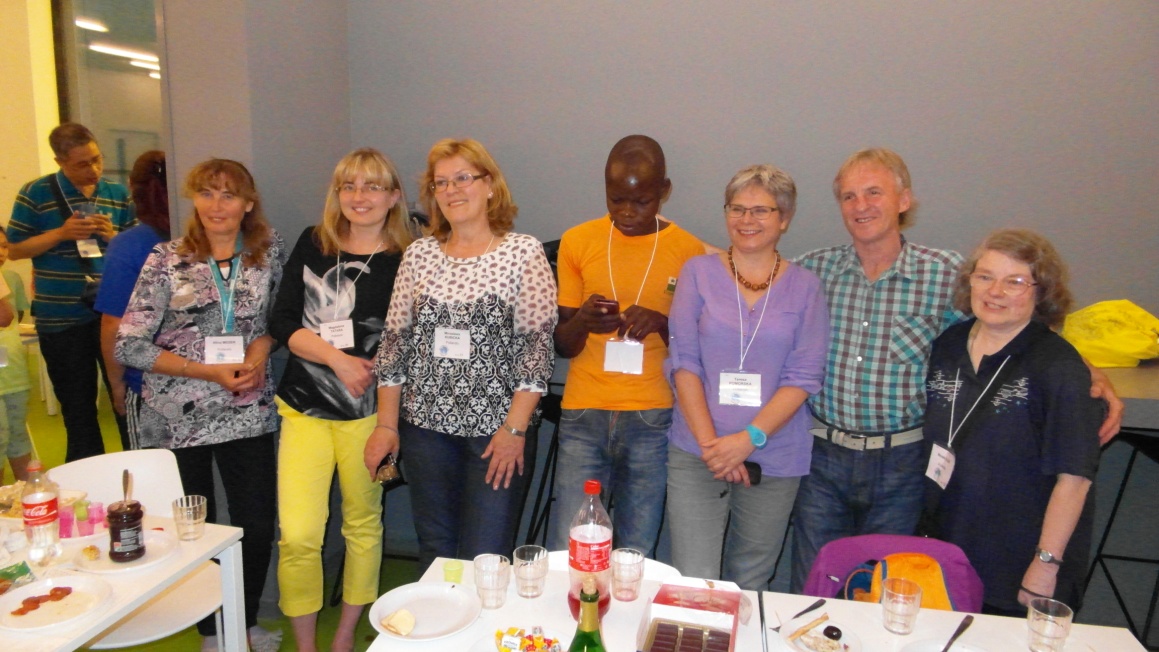 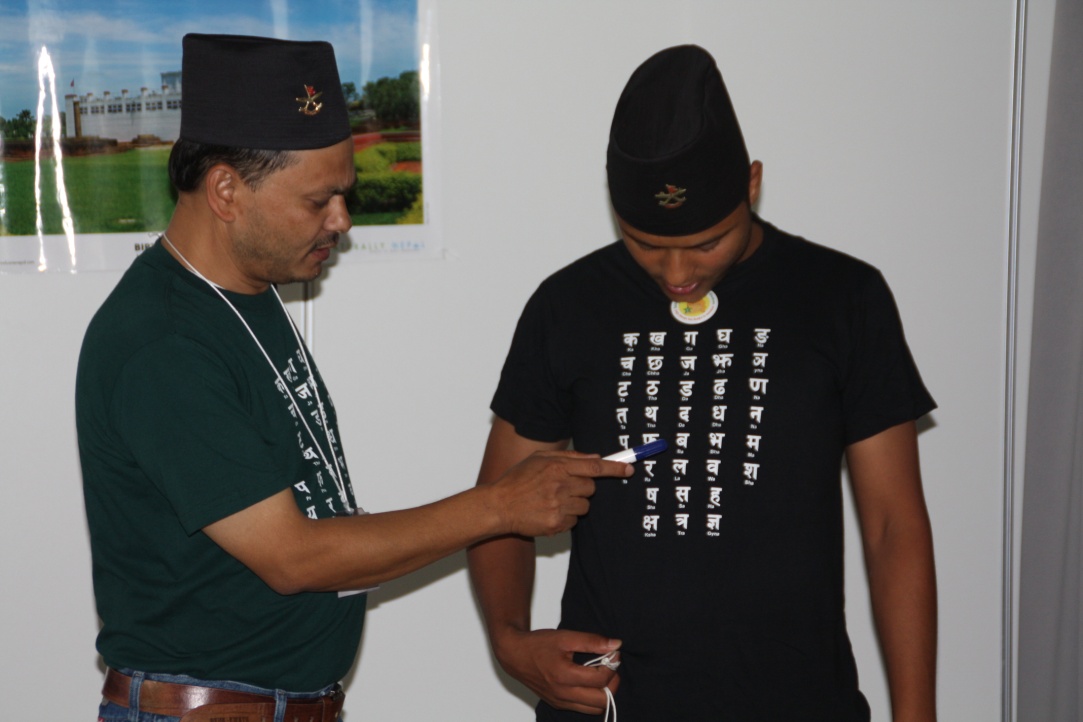 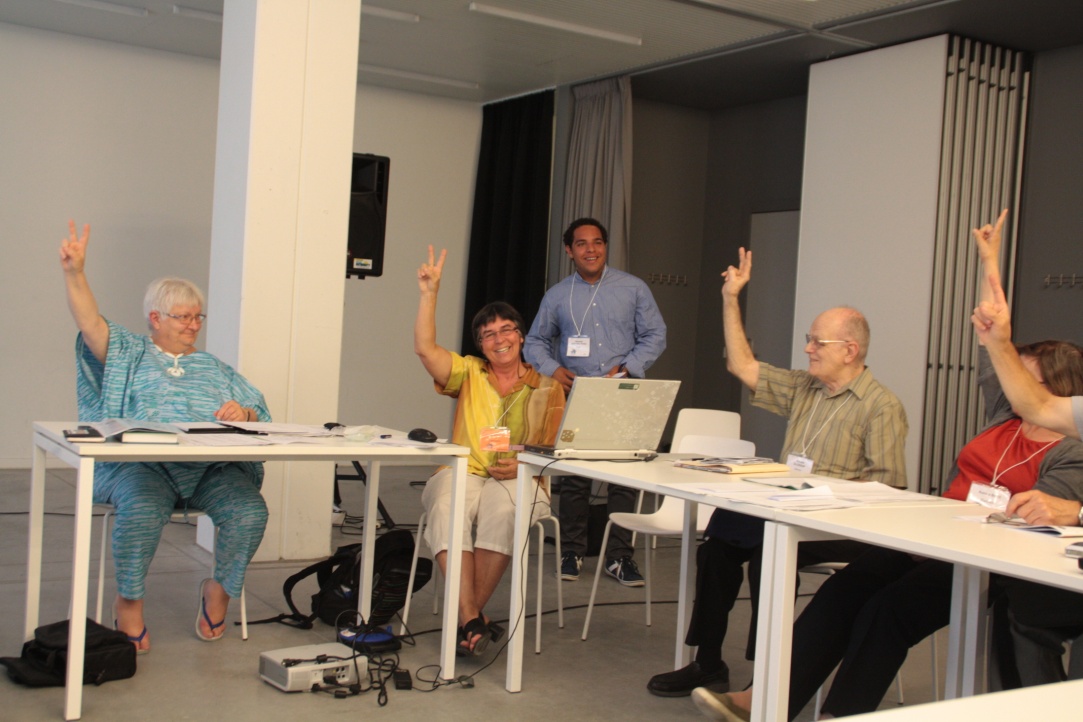 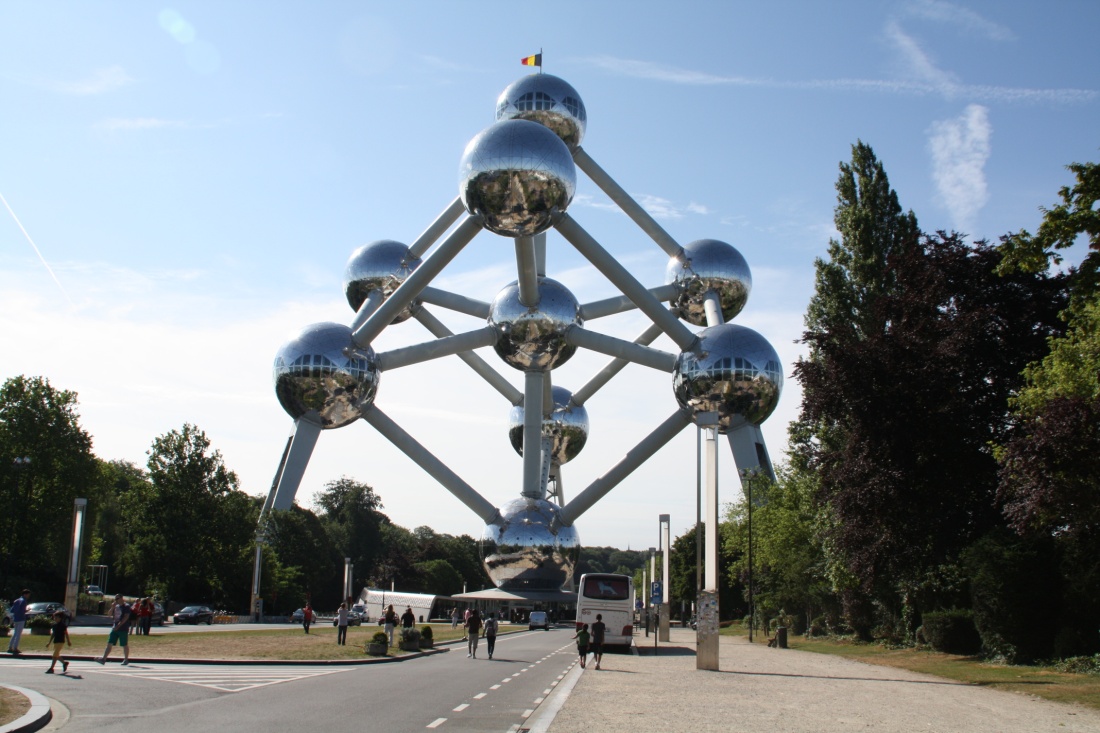 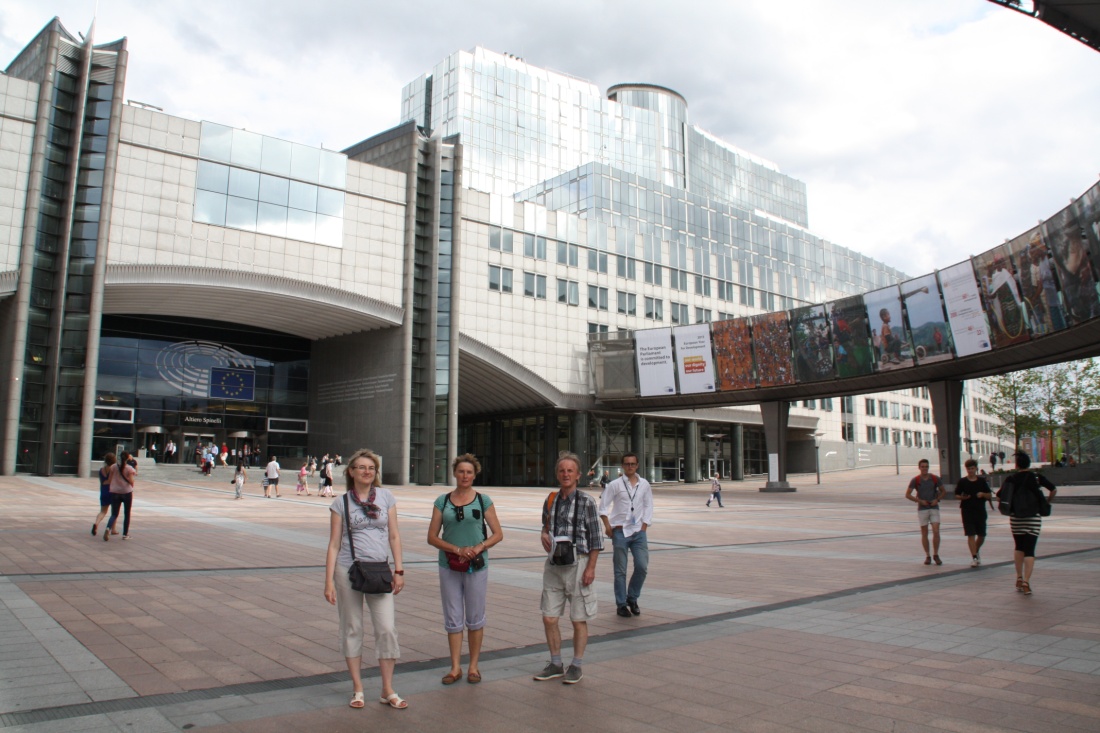 Esperancki Kongres Katolicki IKUE – Paryż 2010
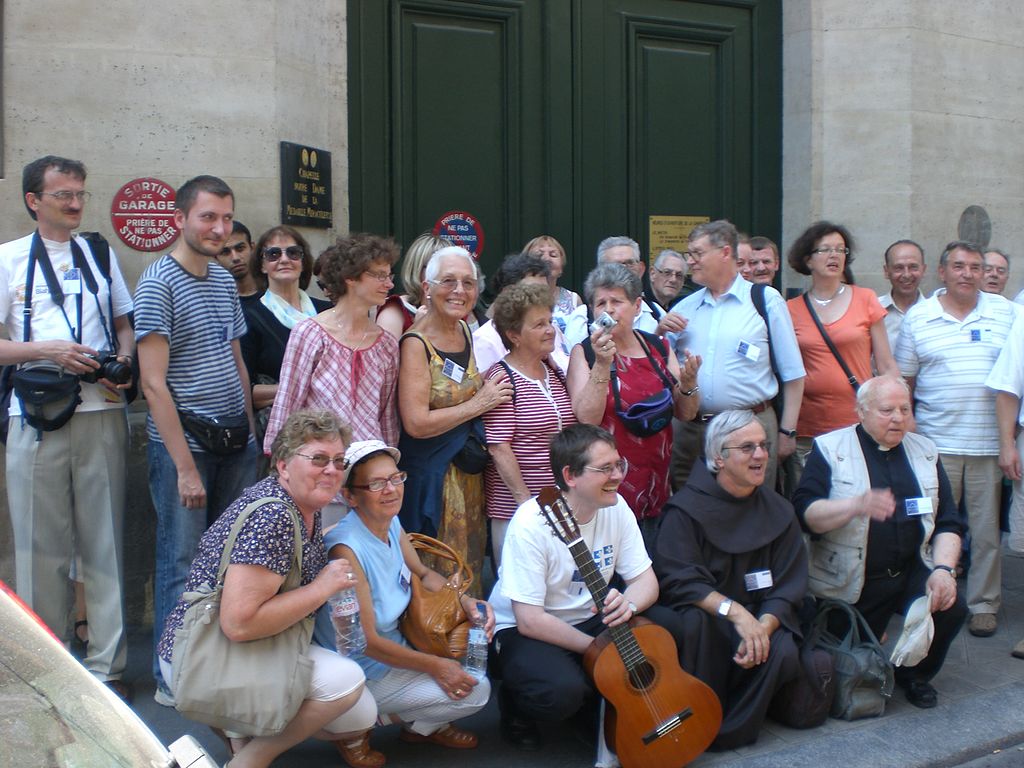 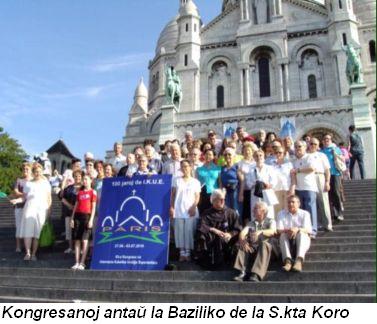 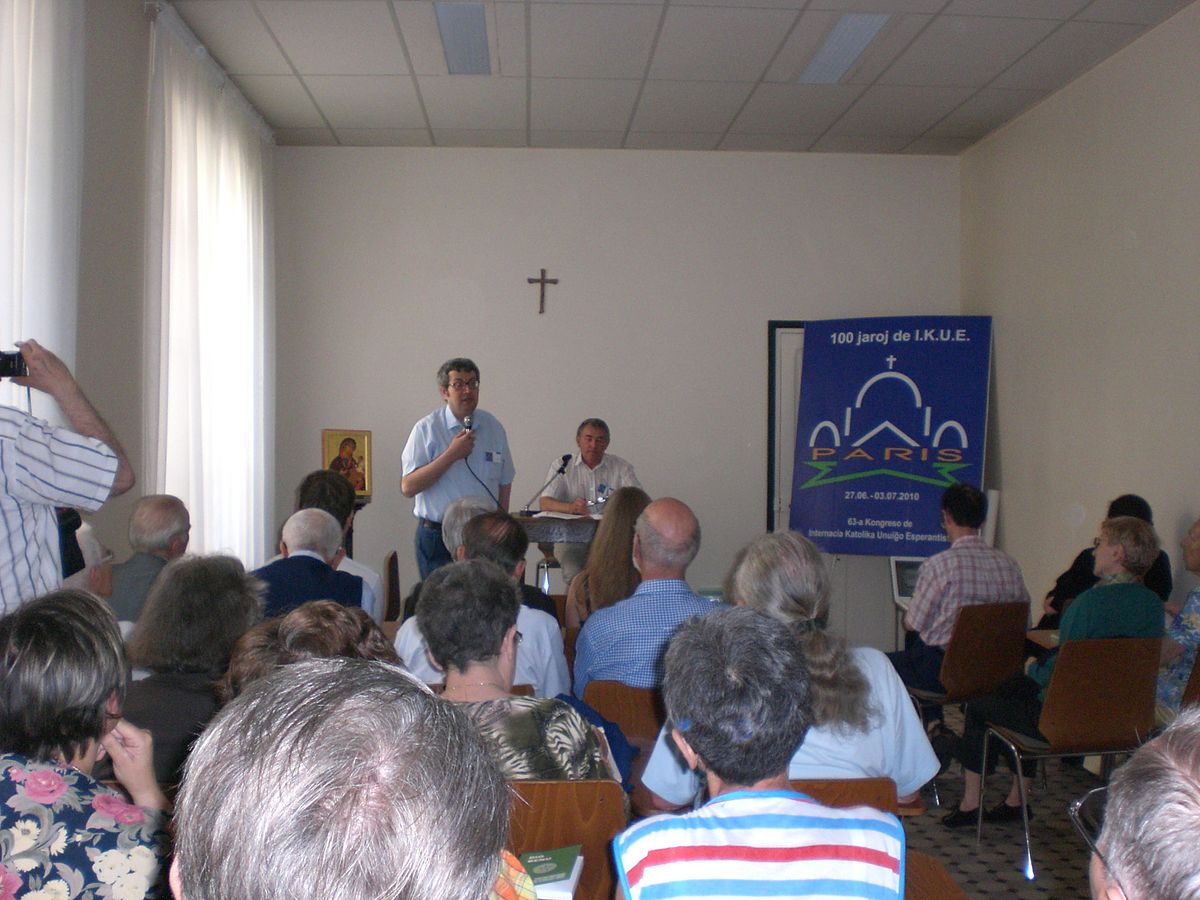 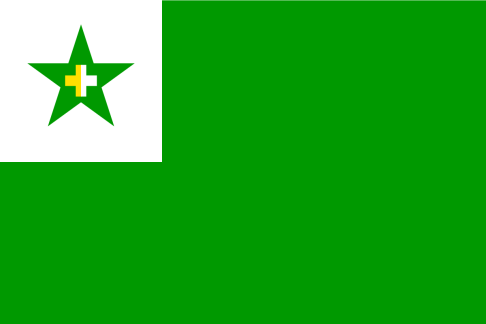 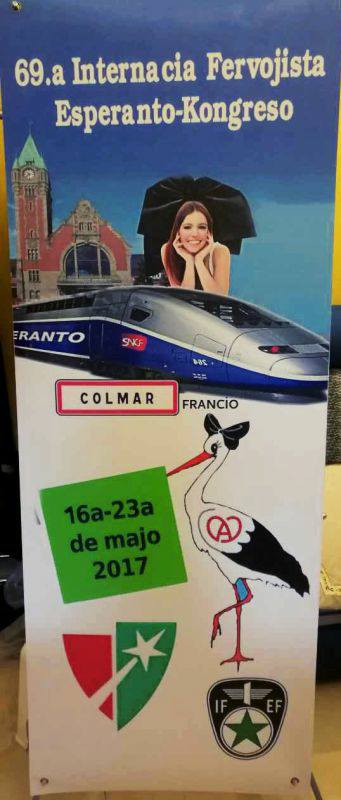 Kongres Kolejarzy Esperantystów
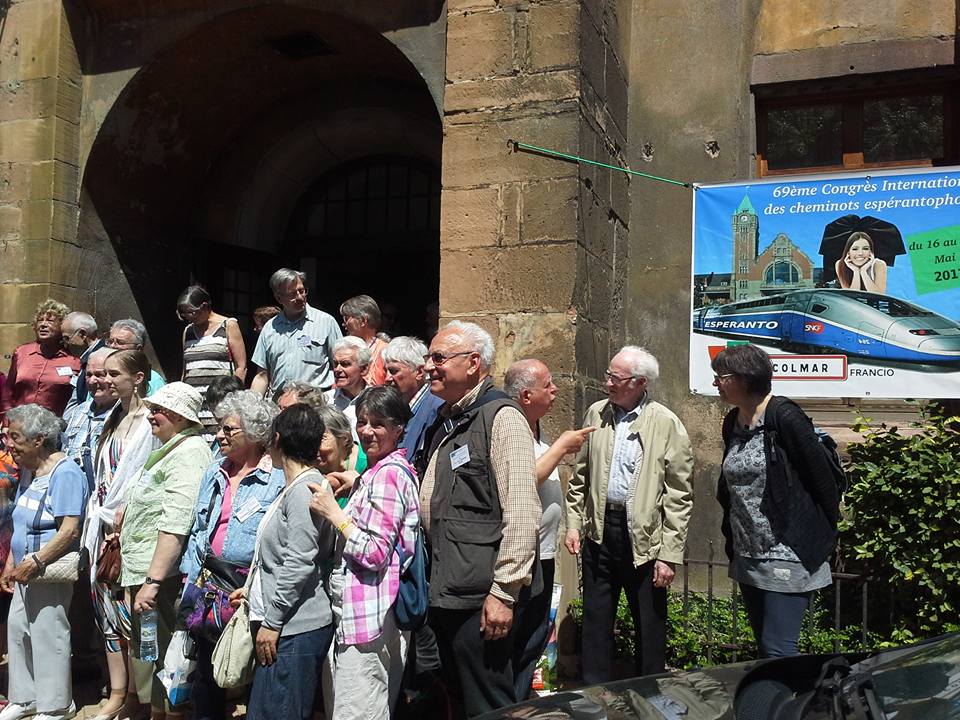 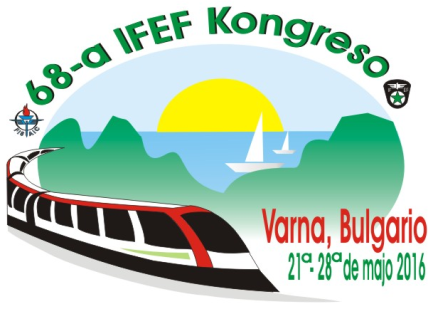 Spotkania Esperantystów Podróżników – Liptovski  Jan, Słowacja „Poludnica 2017”
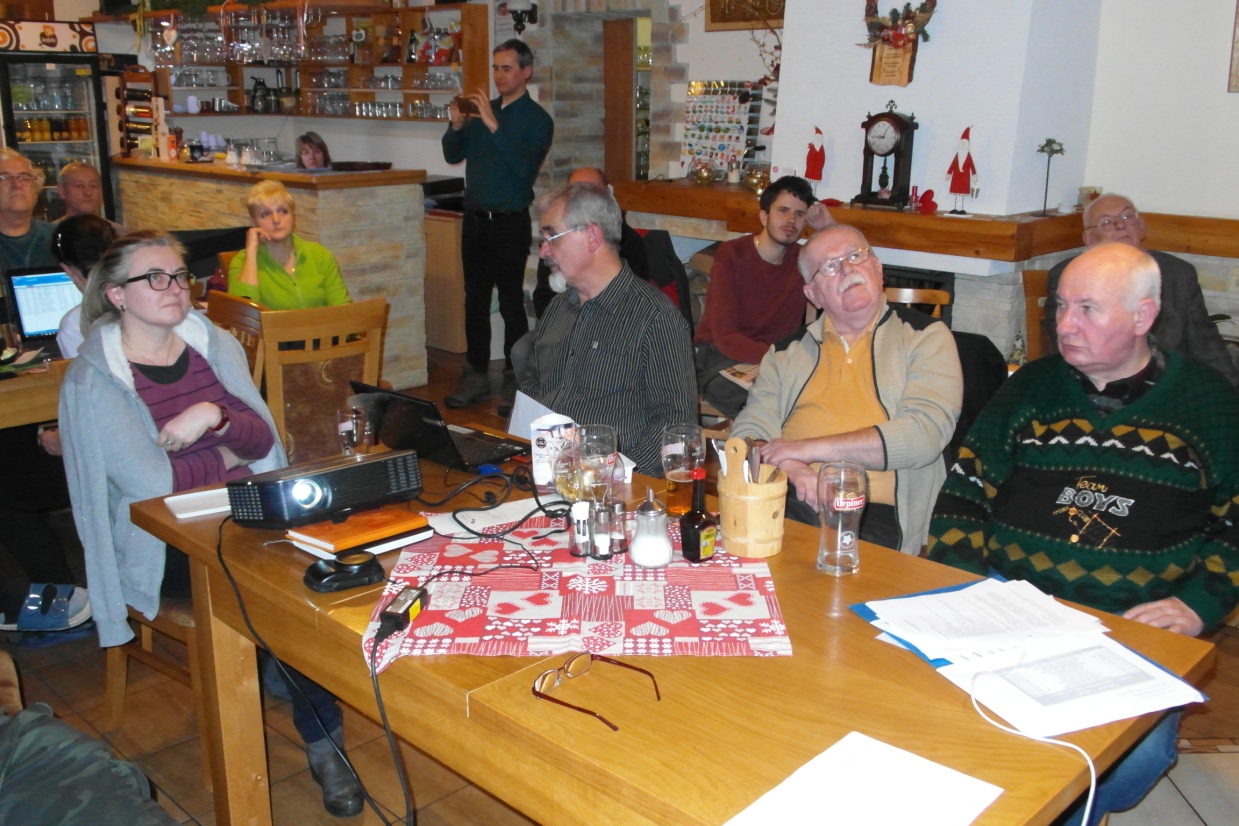 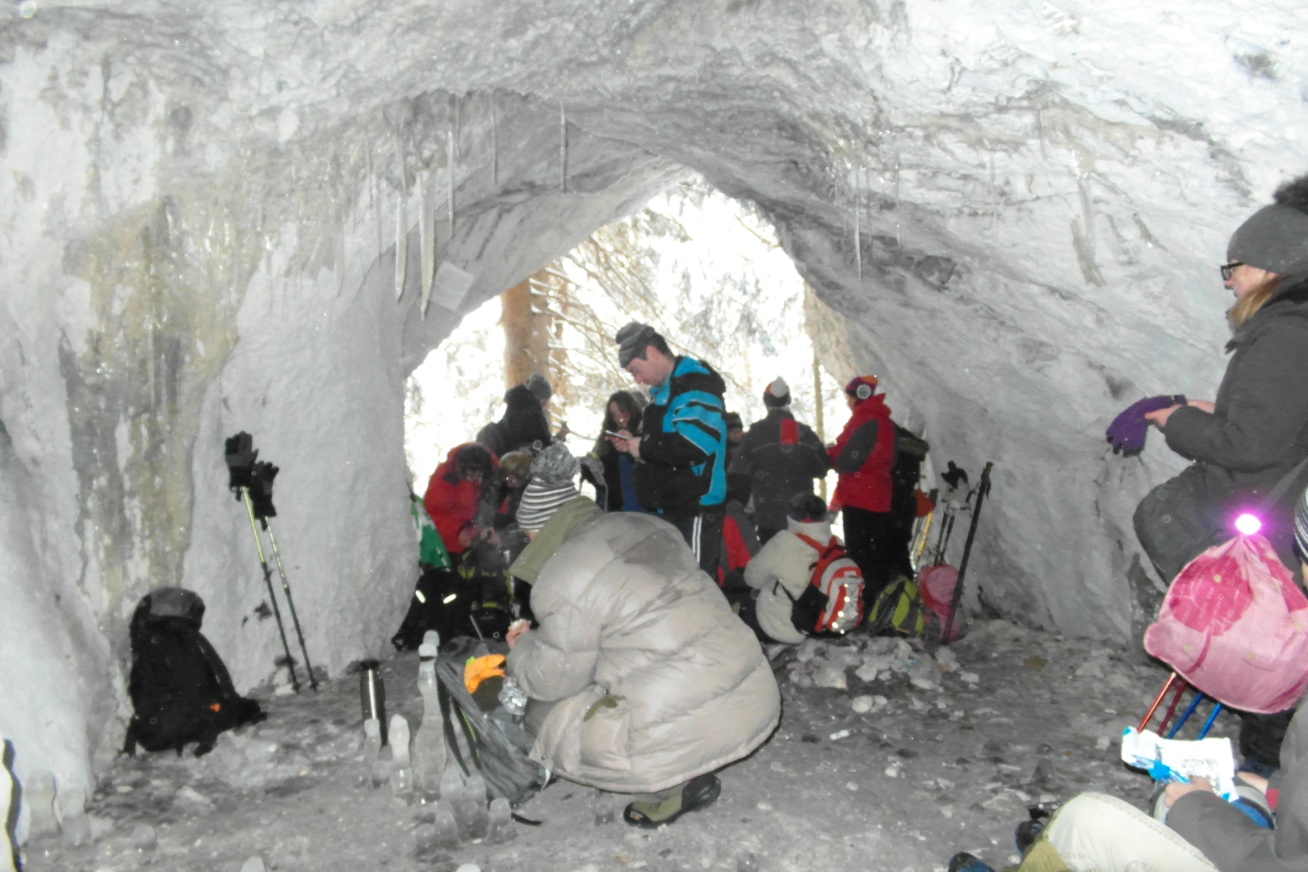 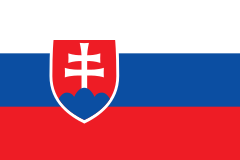 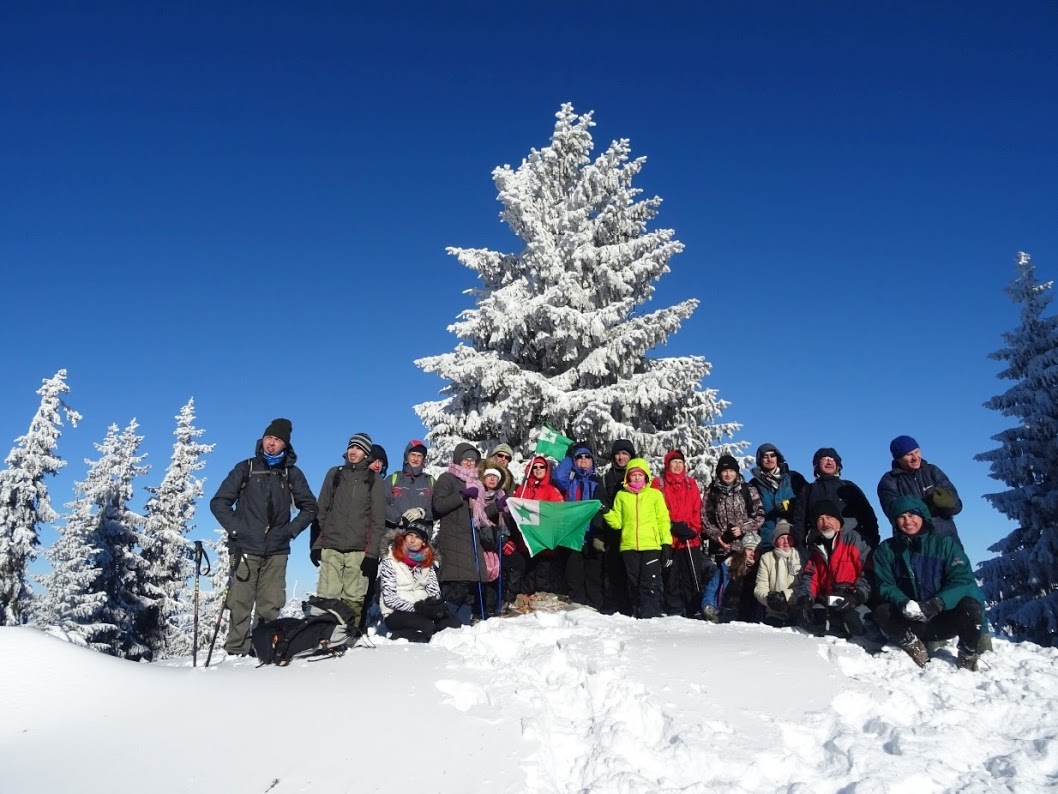 Poludnica  07.01 2017
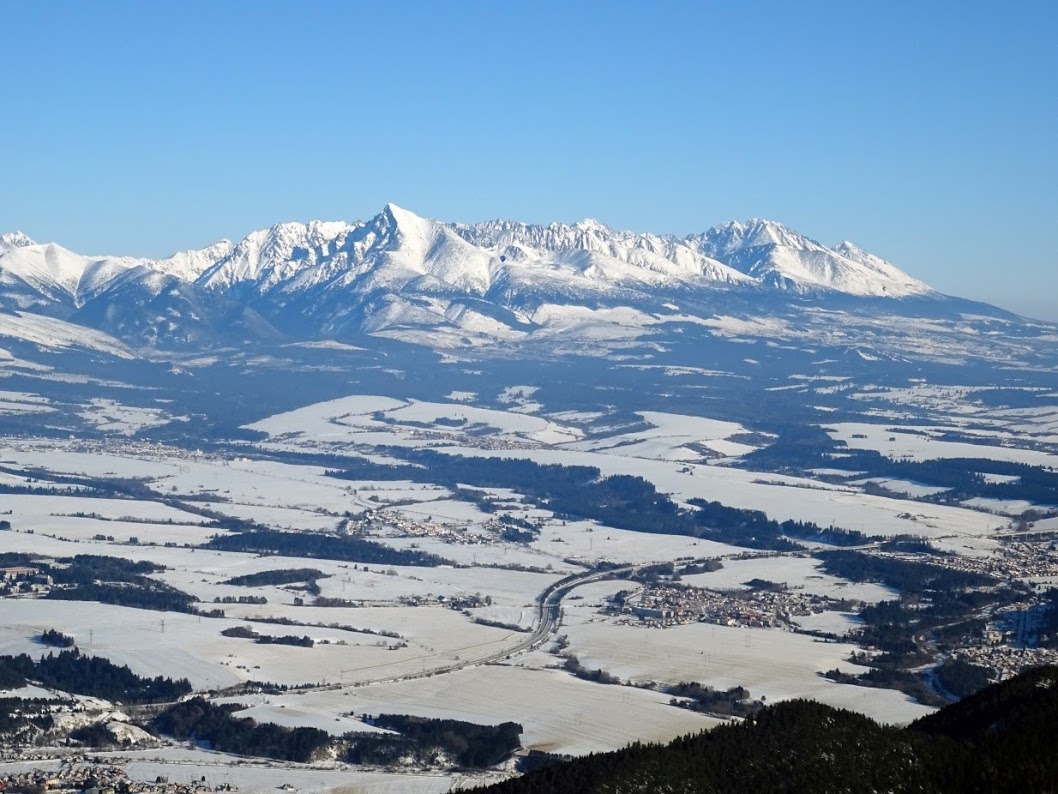 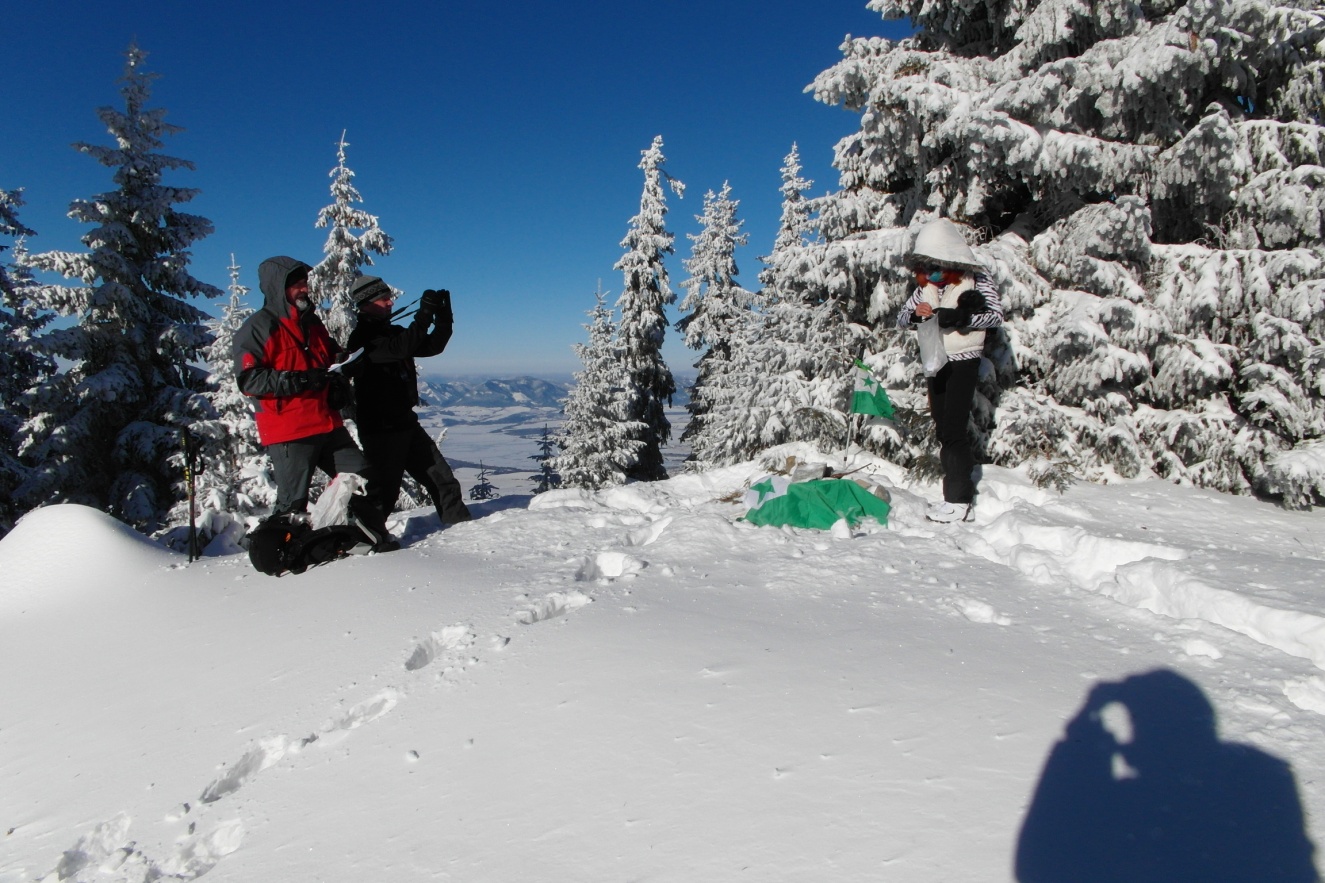 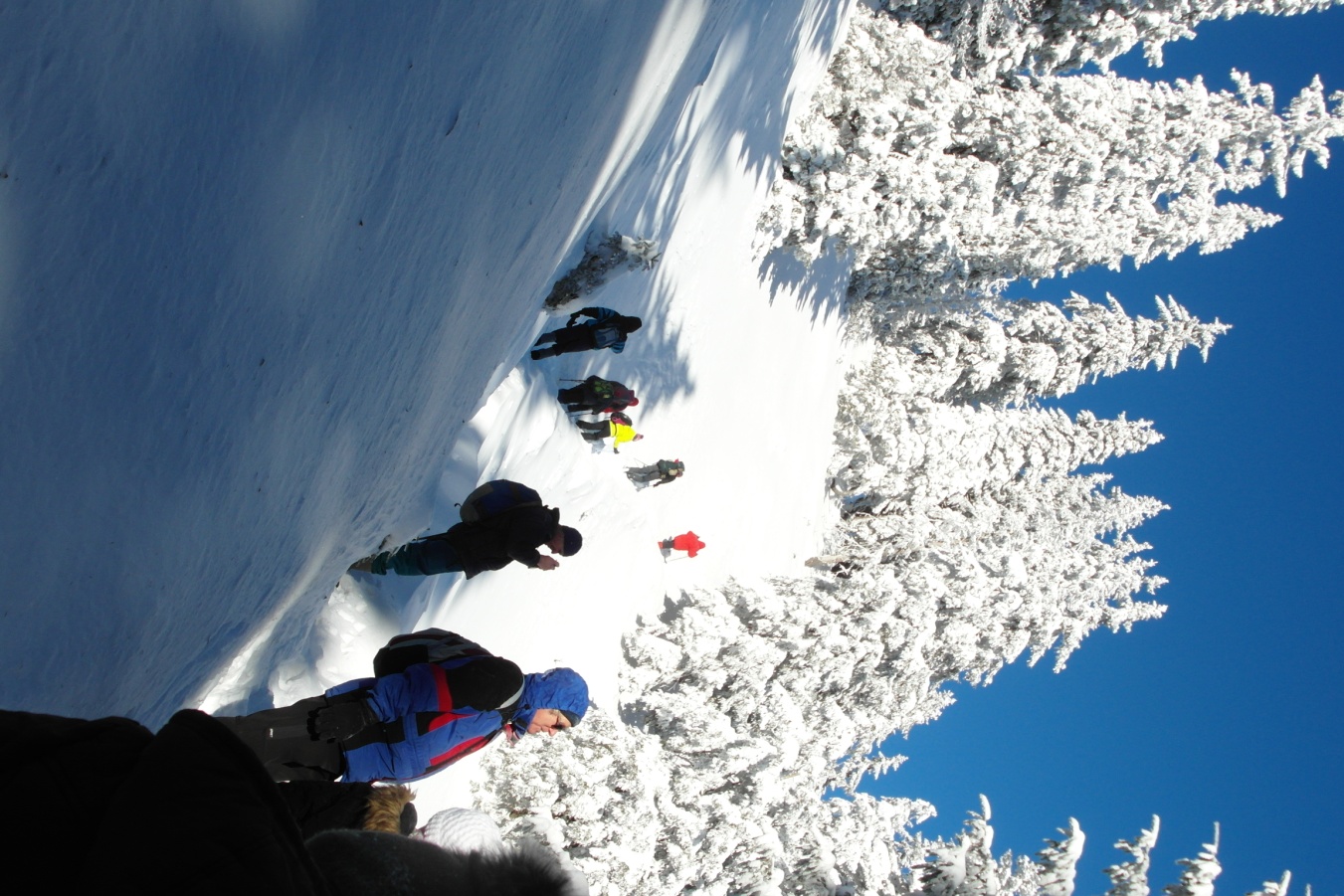 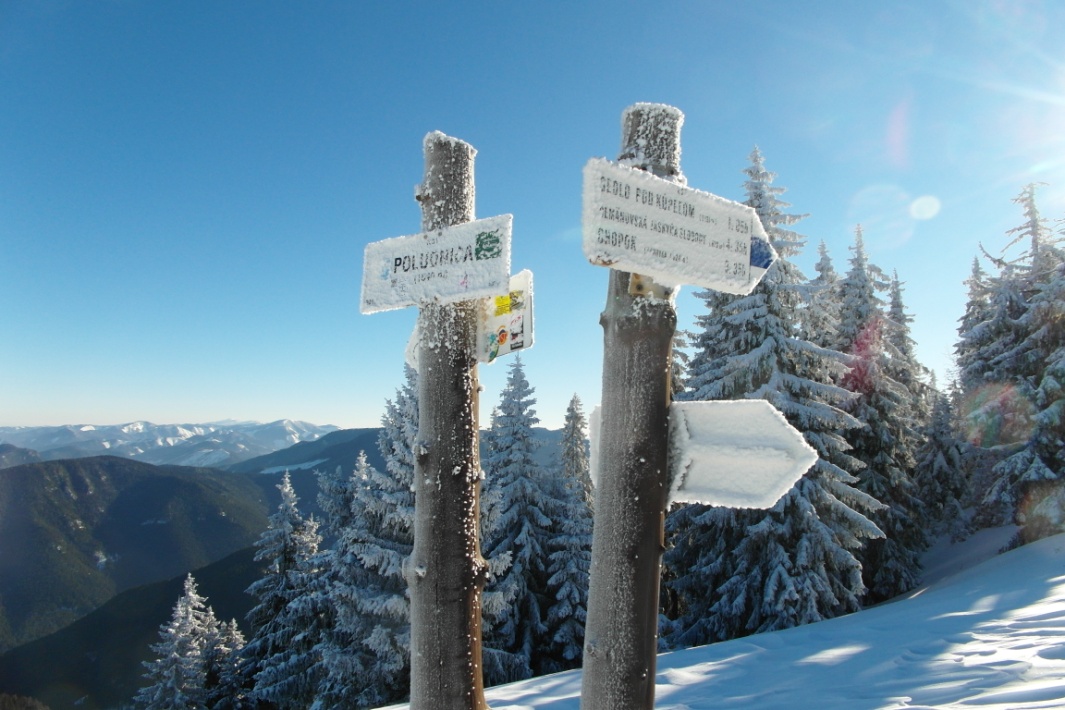 SIEĆ GOSPODARZY – PASPORTA SERVO
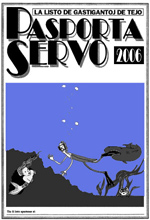 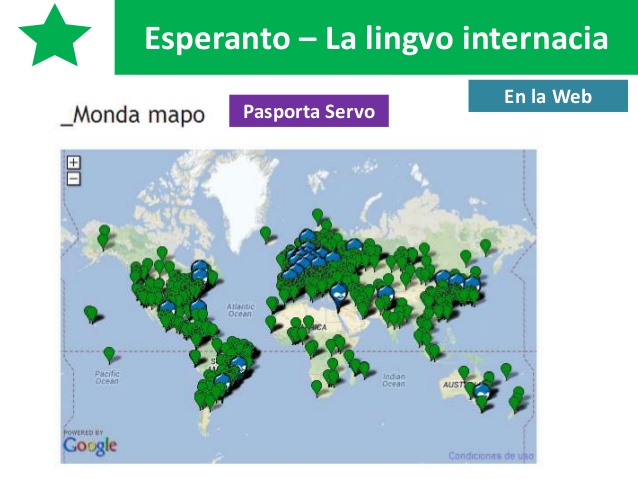 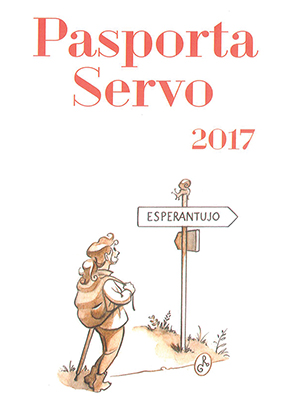 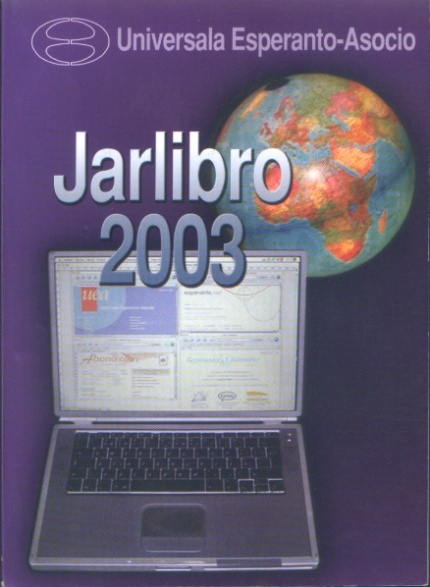 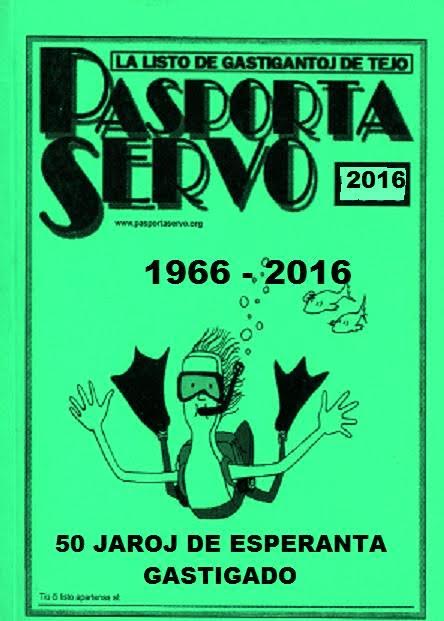 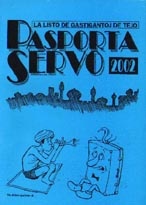 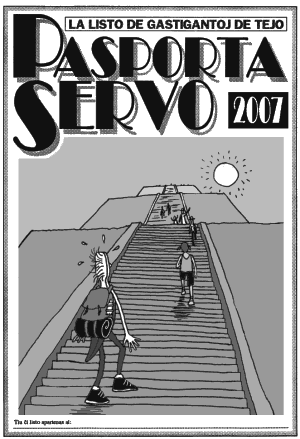 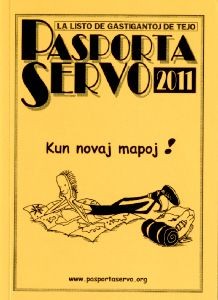 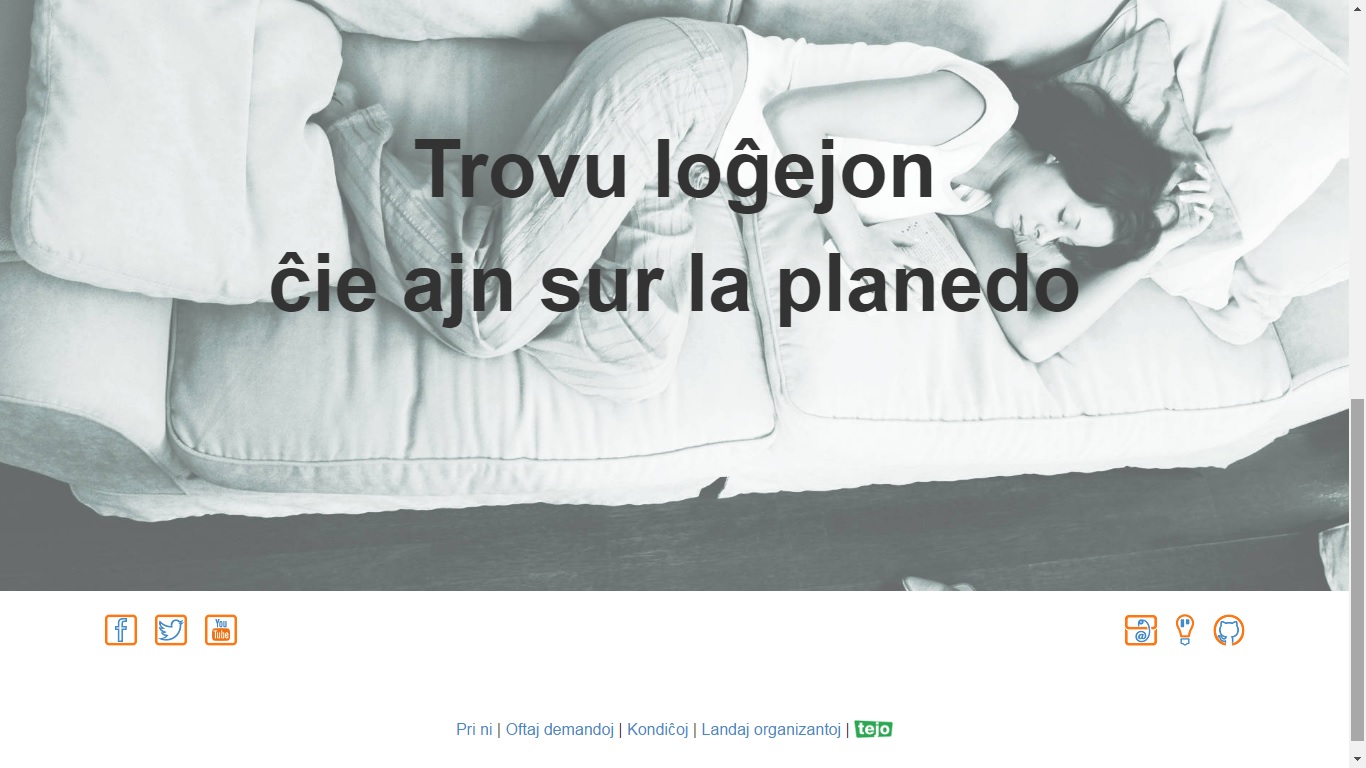 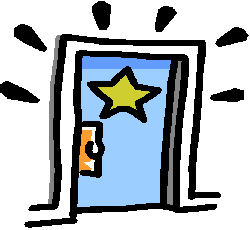 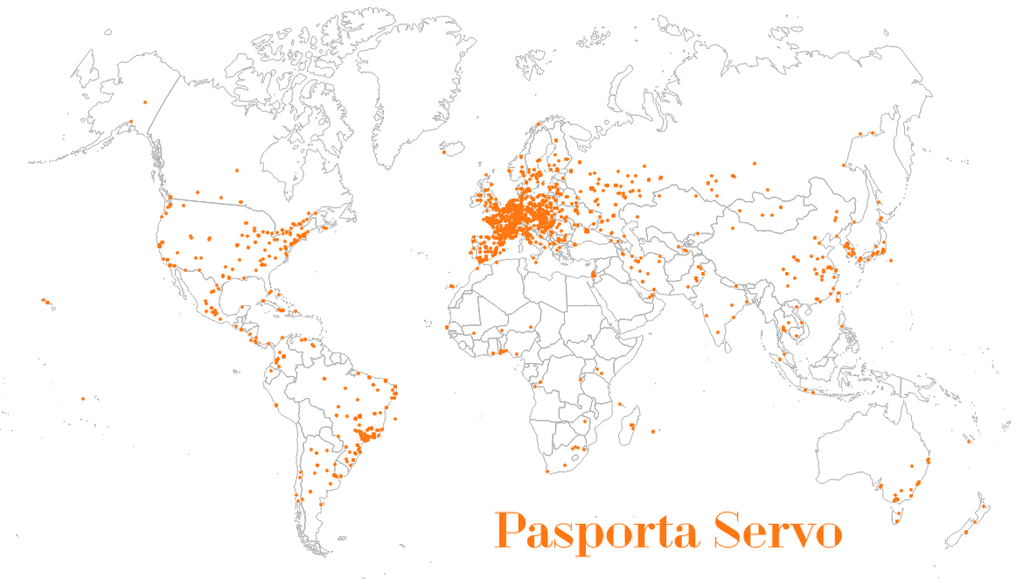 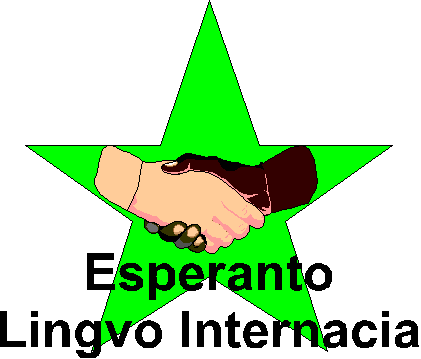 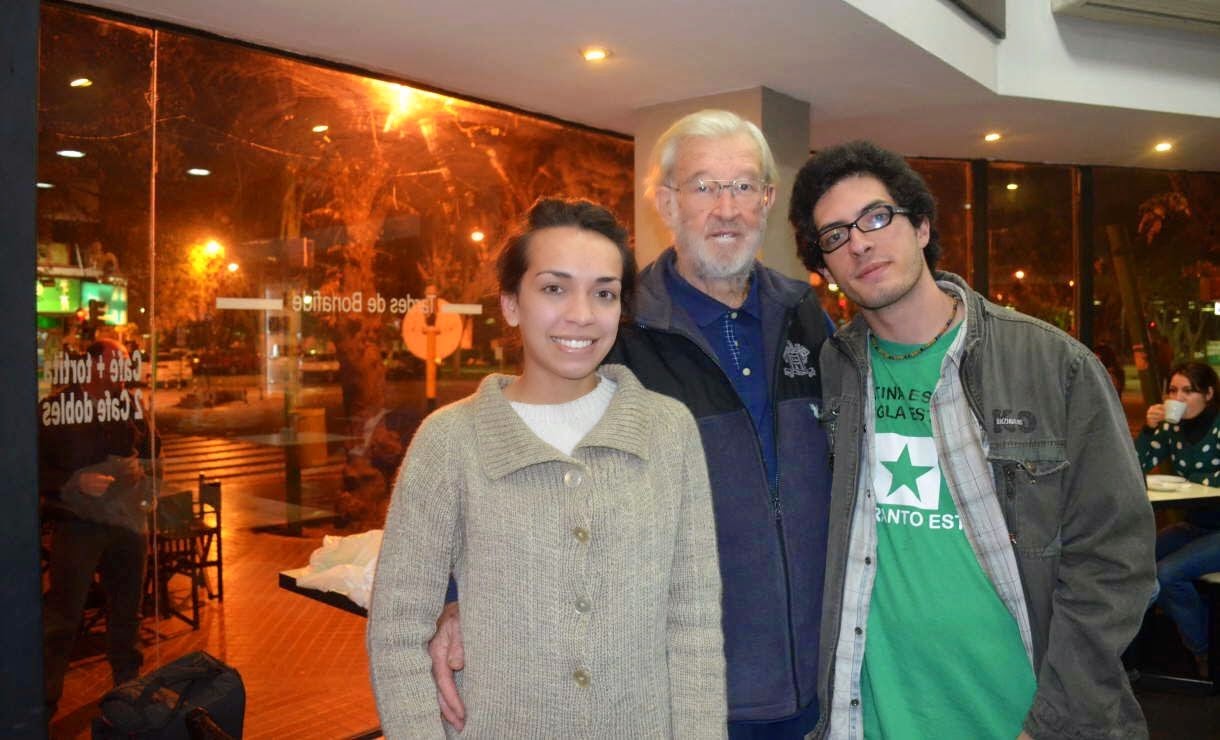 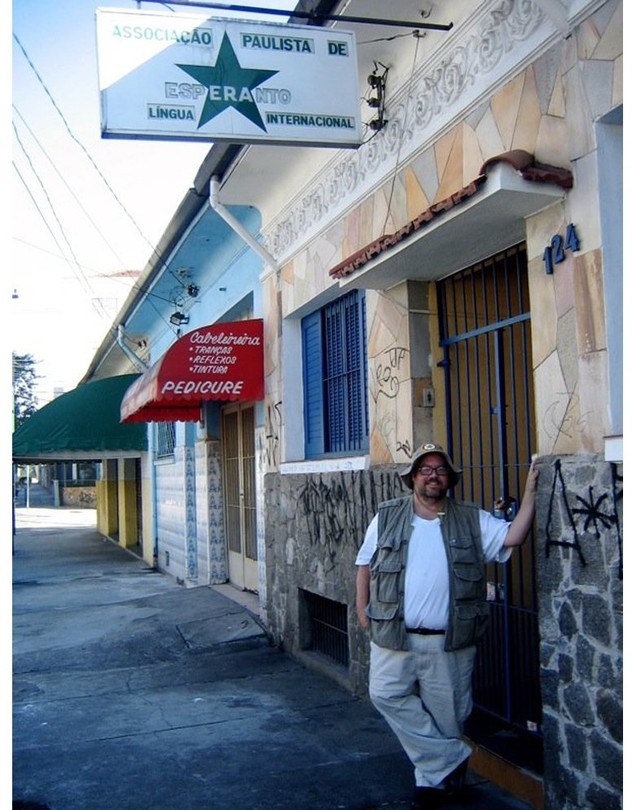 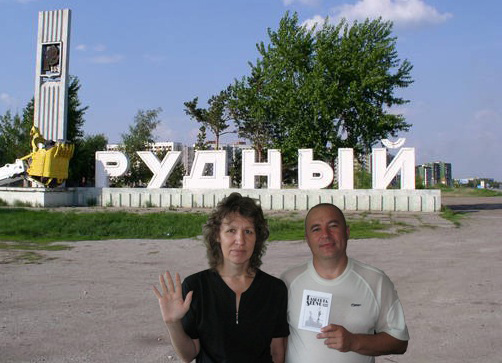 Letnia Szkoła Esperancka na Słowacji –  SES Somera Esperanto Studado - Slovakio
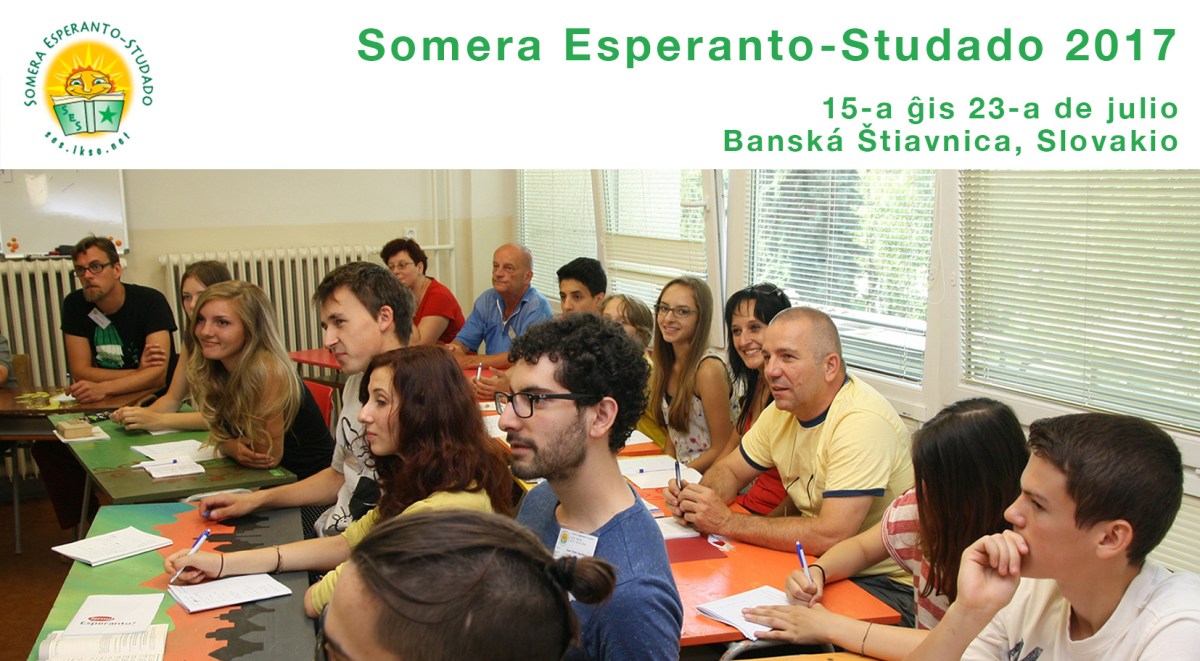 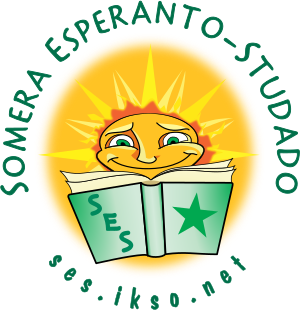 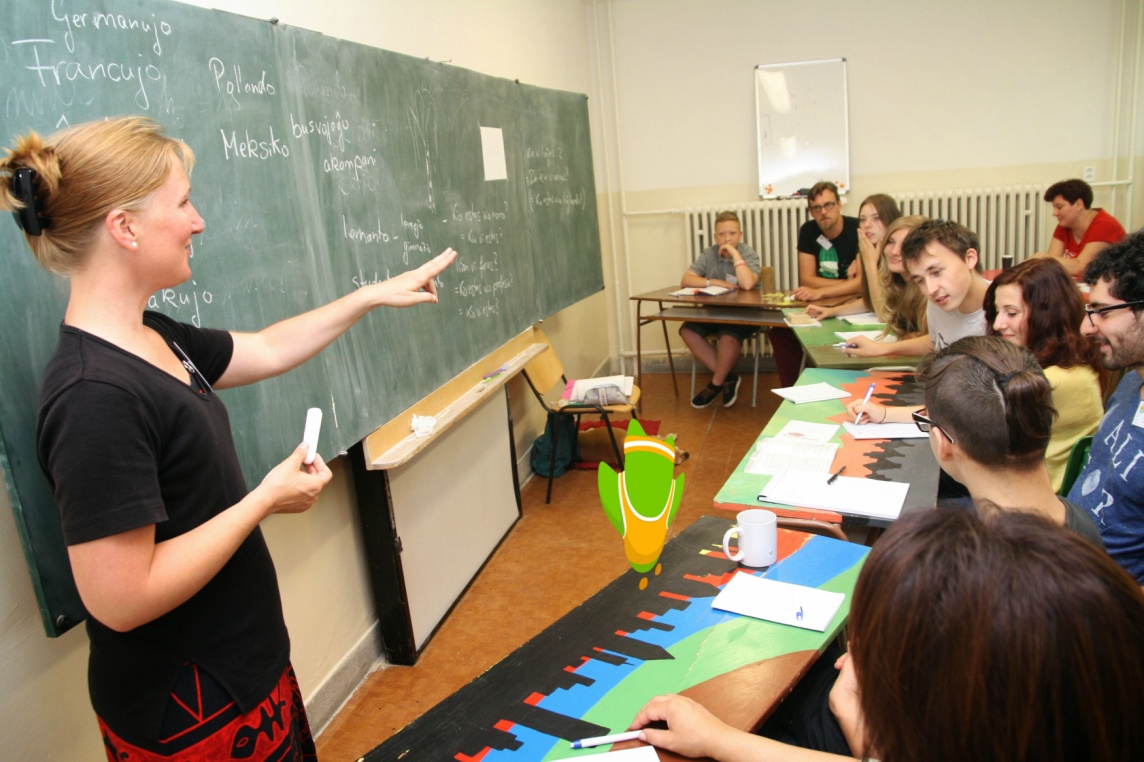 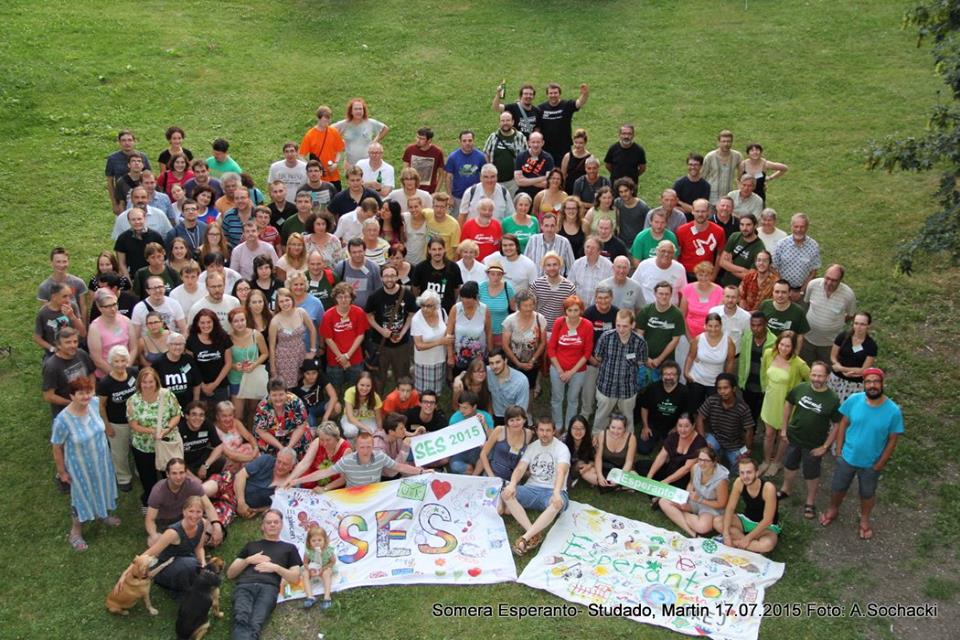 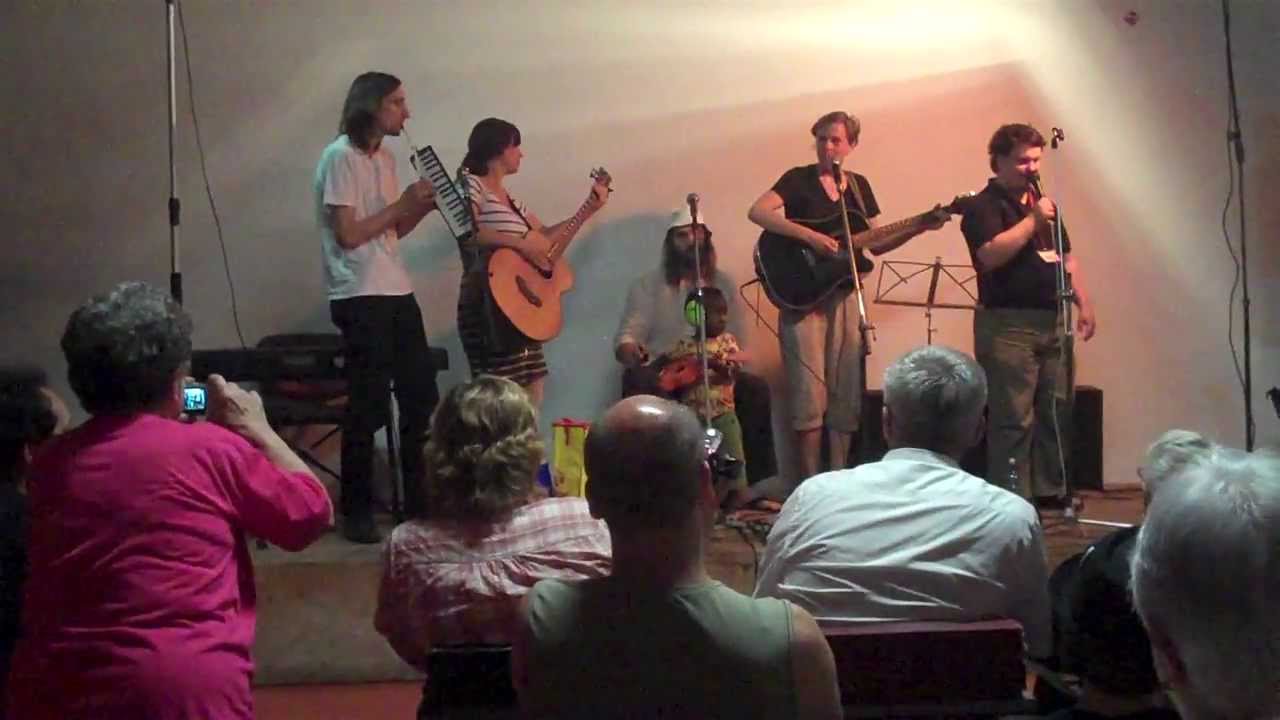 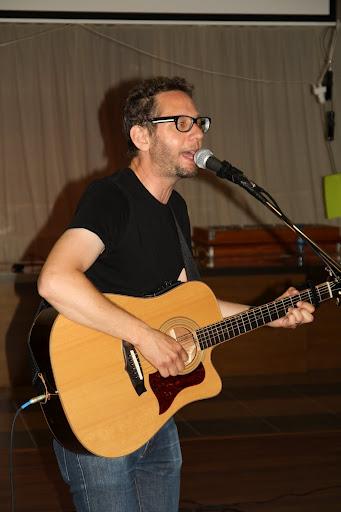 Narodowe kongresy esperanckie
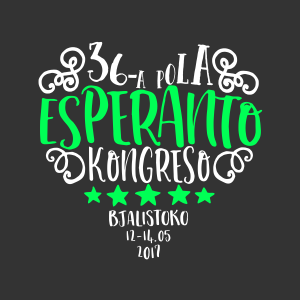 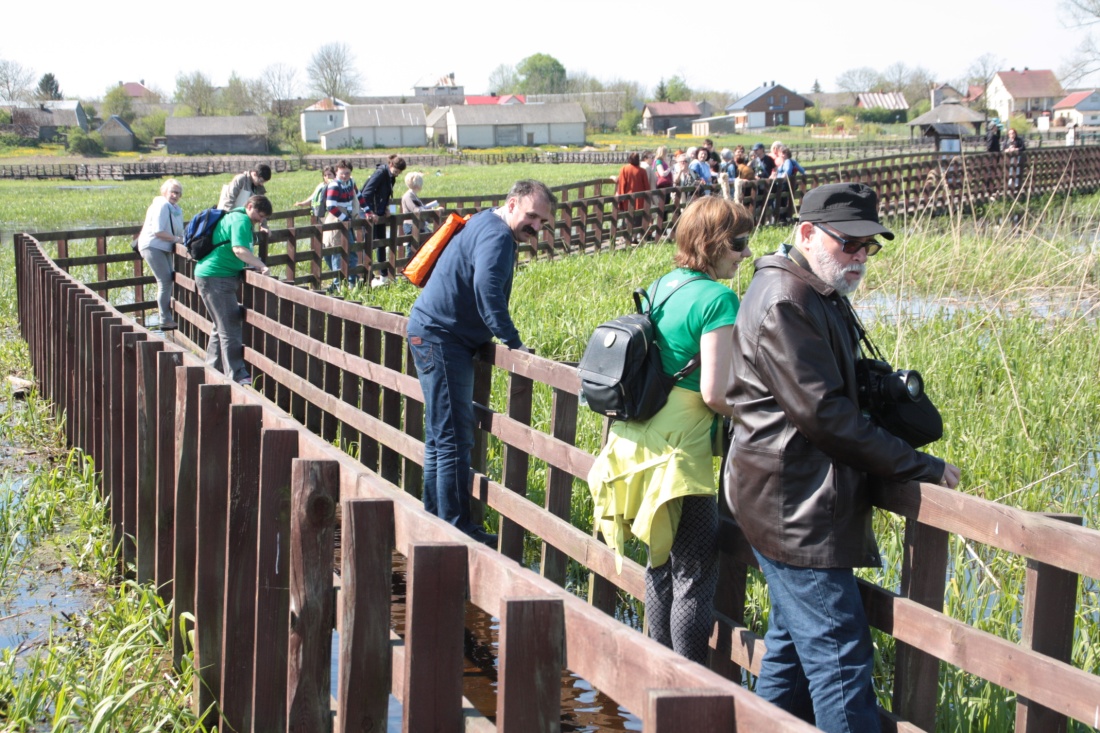 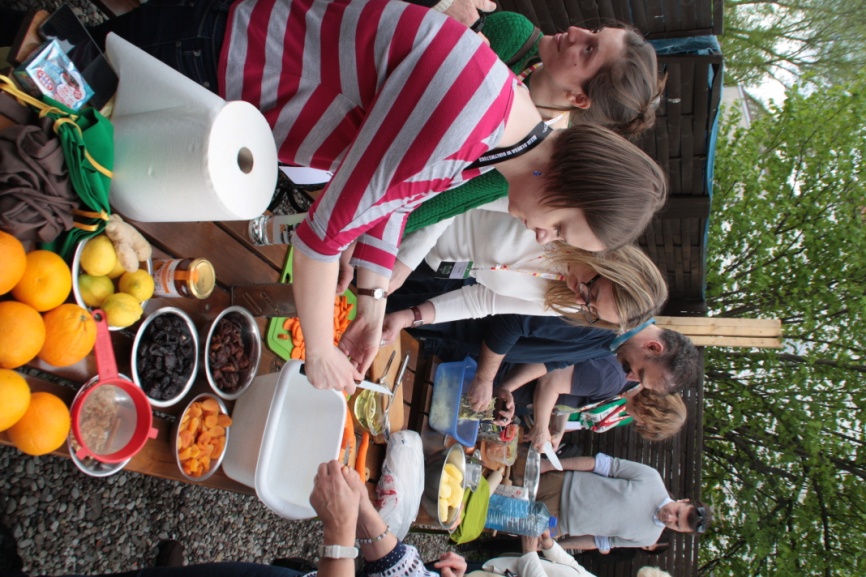 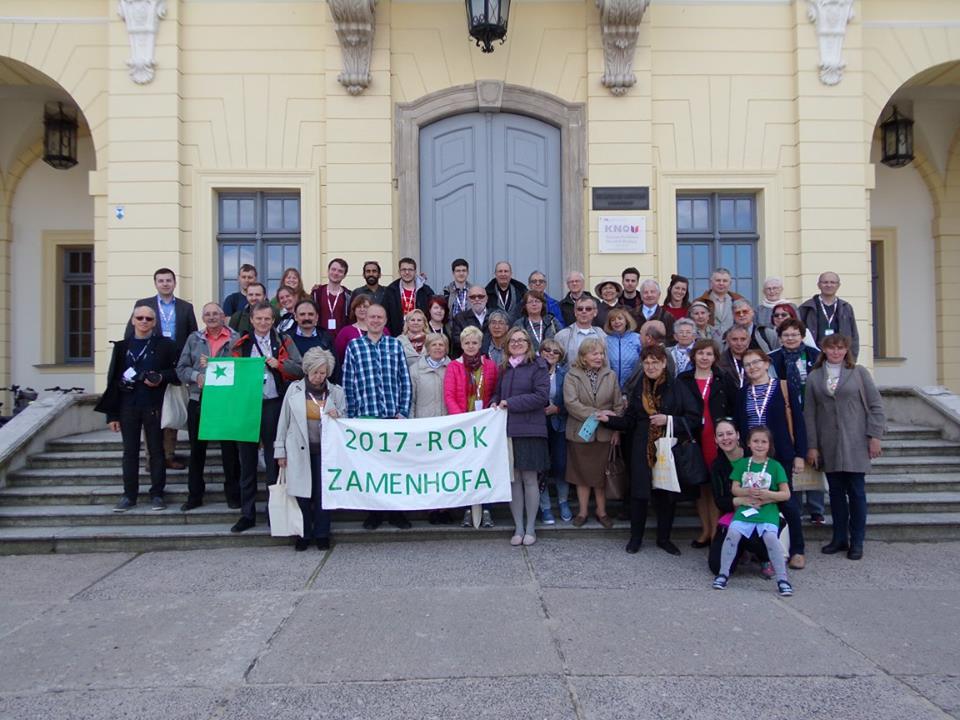 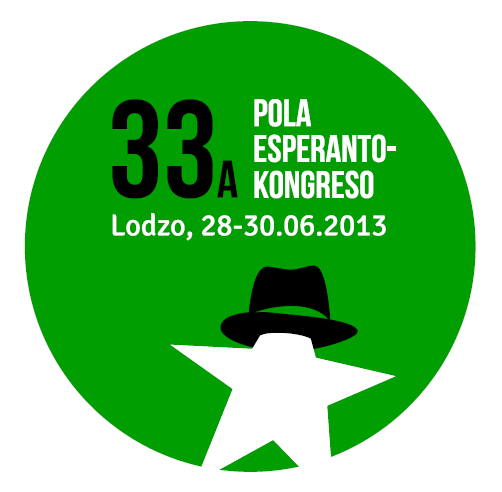 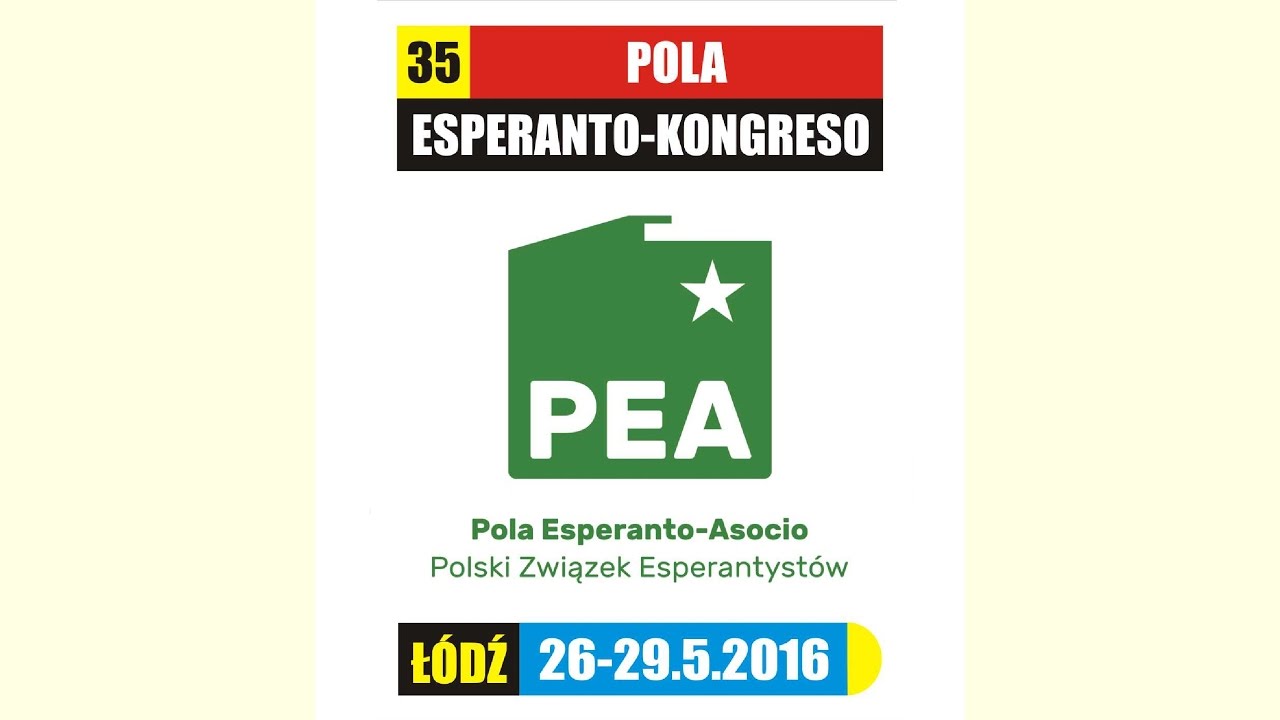 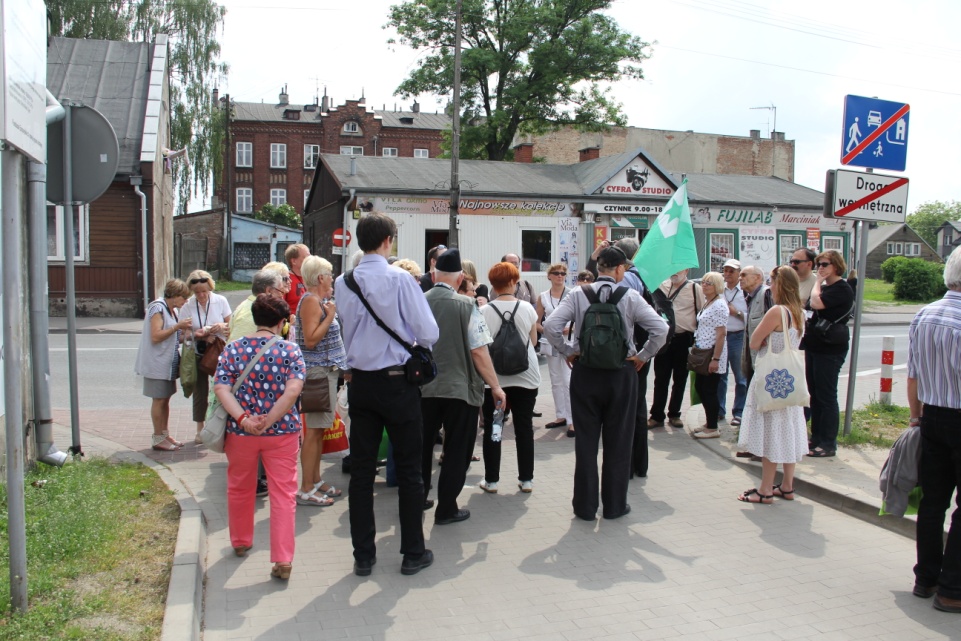 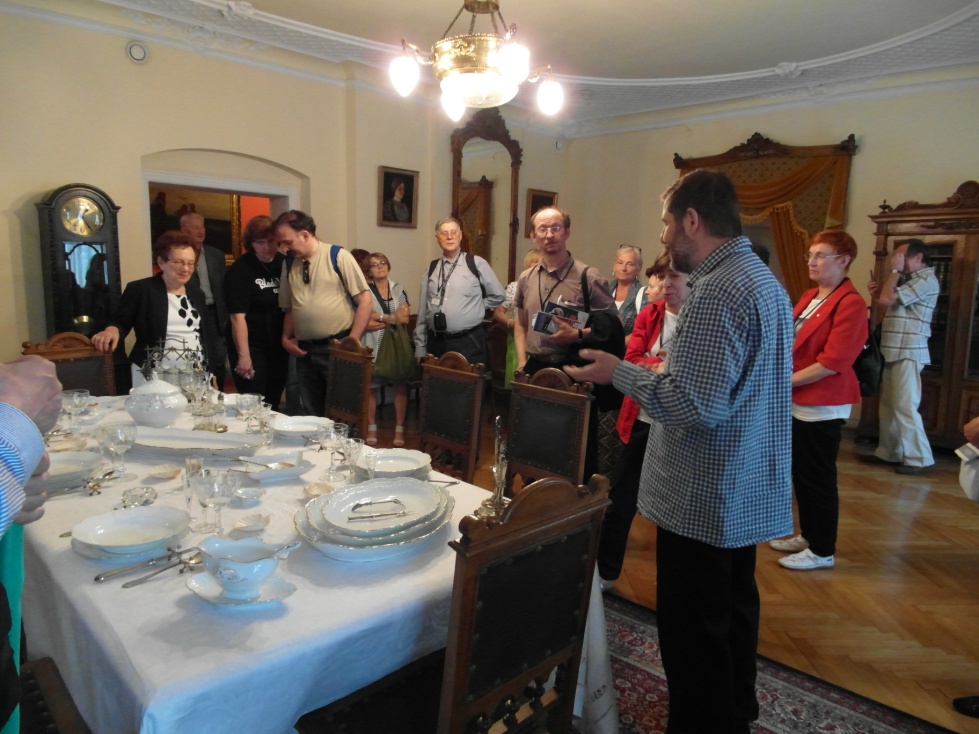 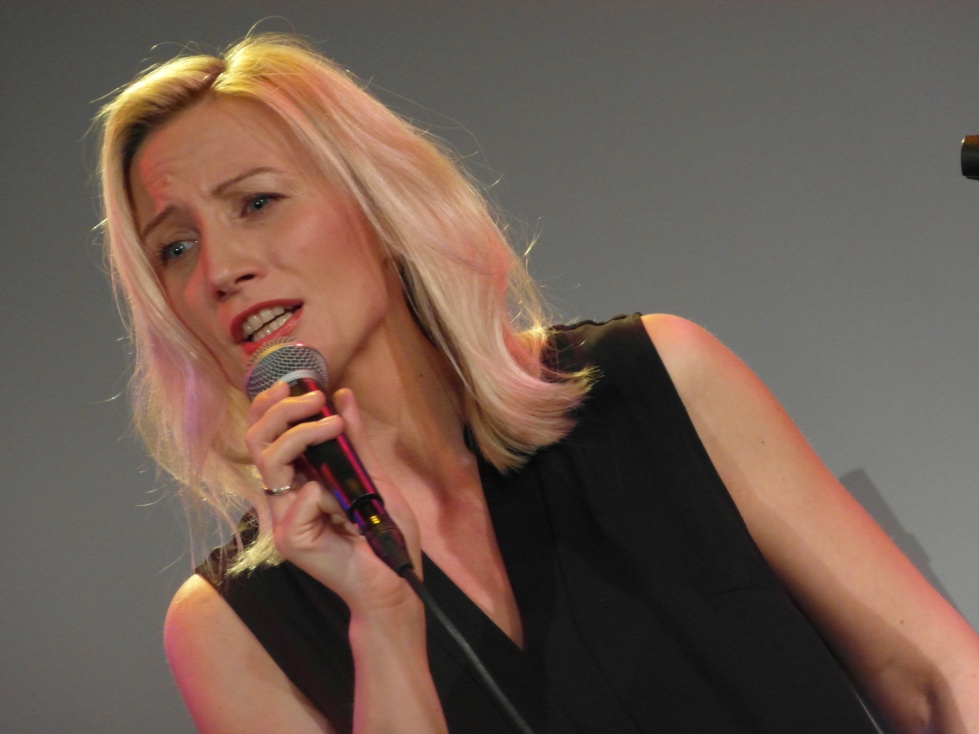 84. Kongres Esperantystów Włoskich, Policoro 2017
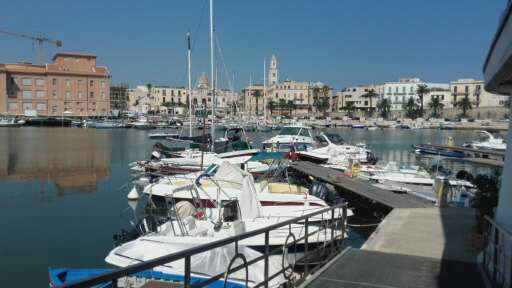 Bari
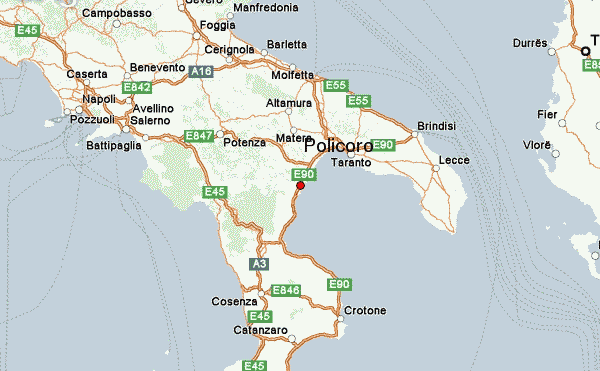 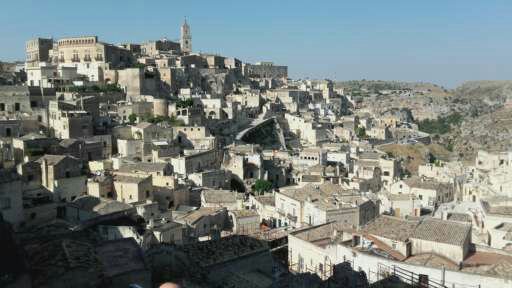 Matera
Maratea
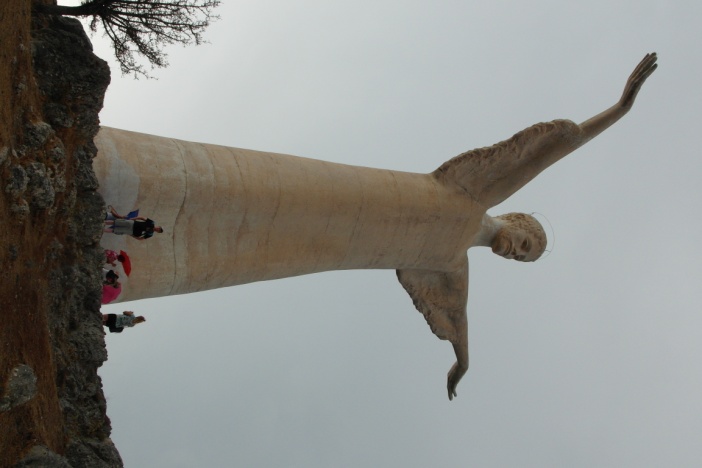 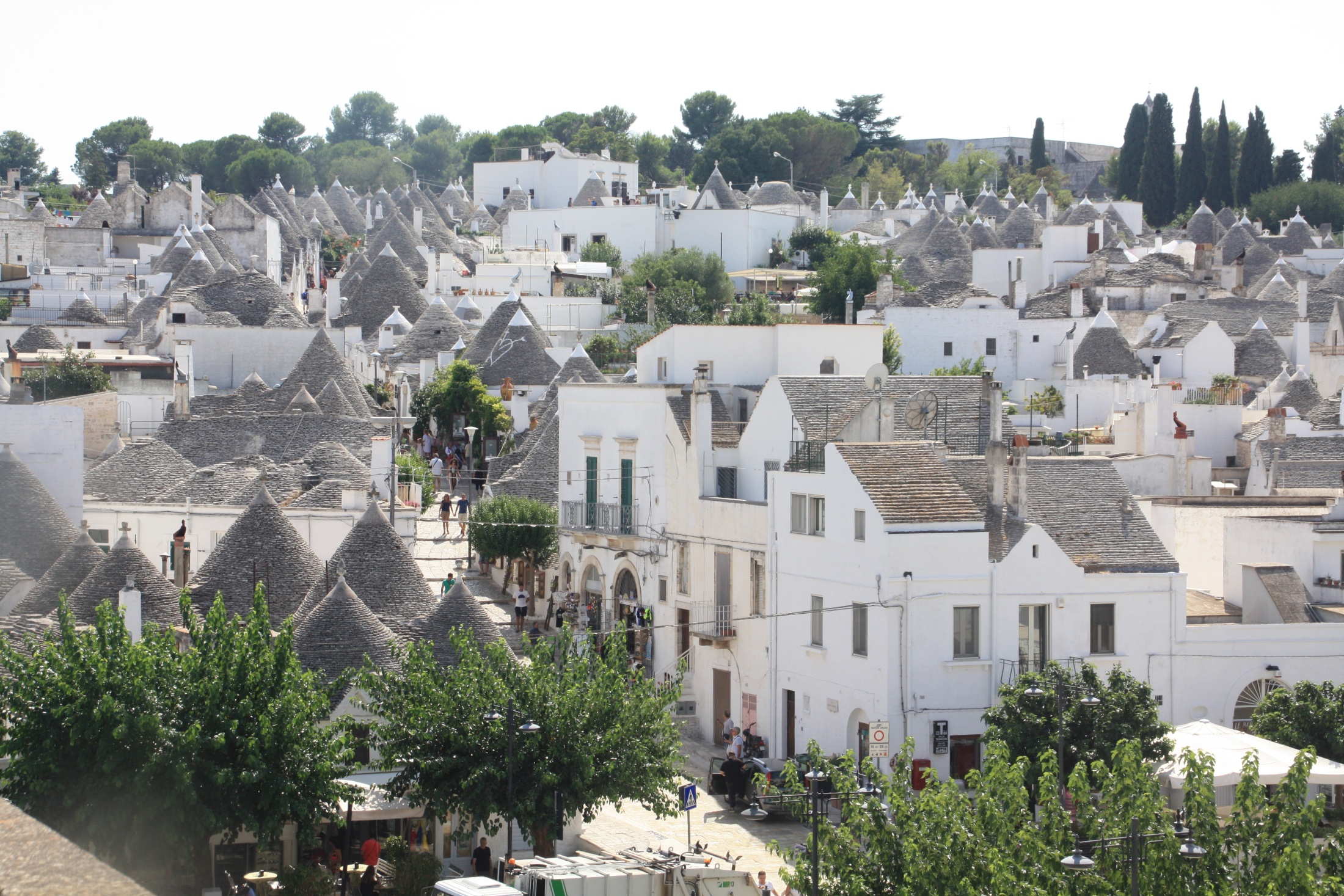 ALBEROBELLO, Miasto kamiennych domów bez zaprawy „Trullo”
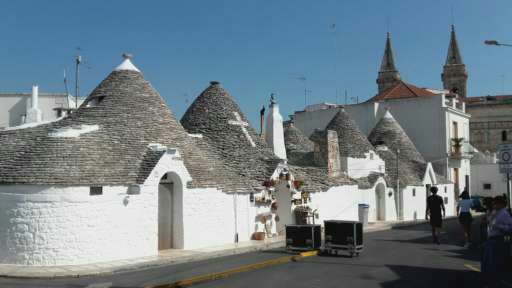 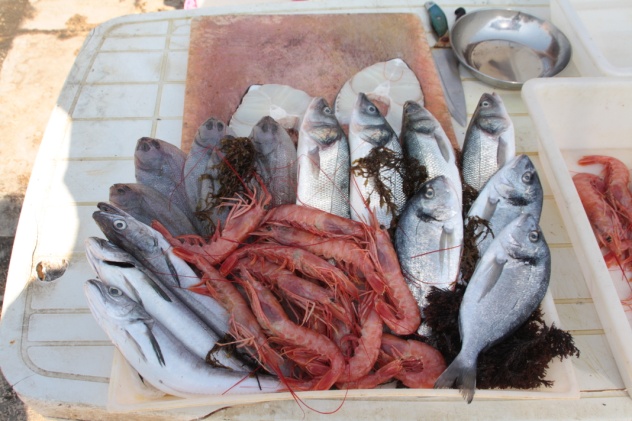 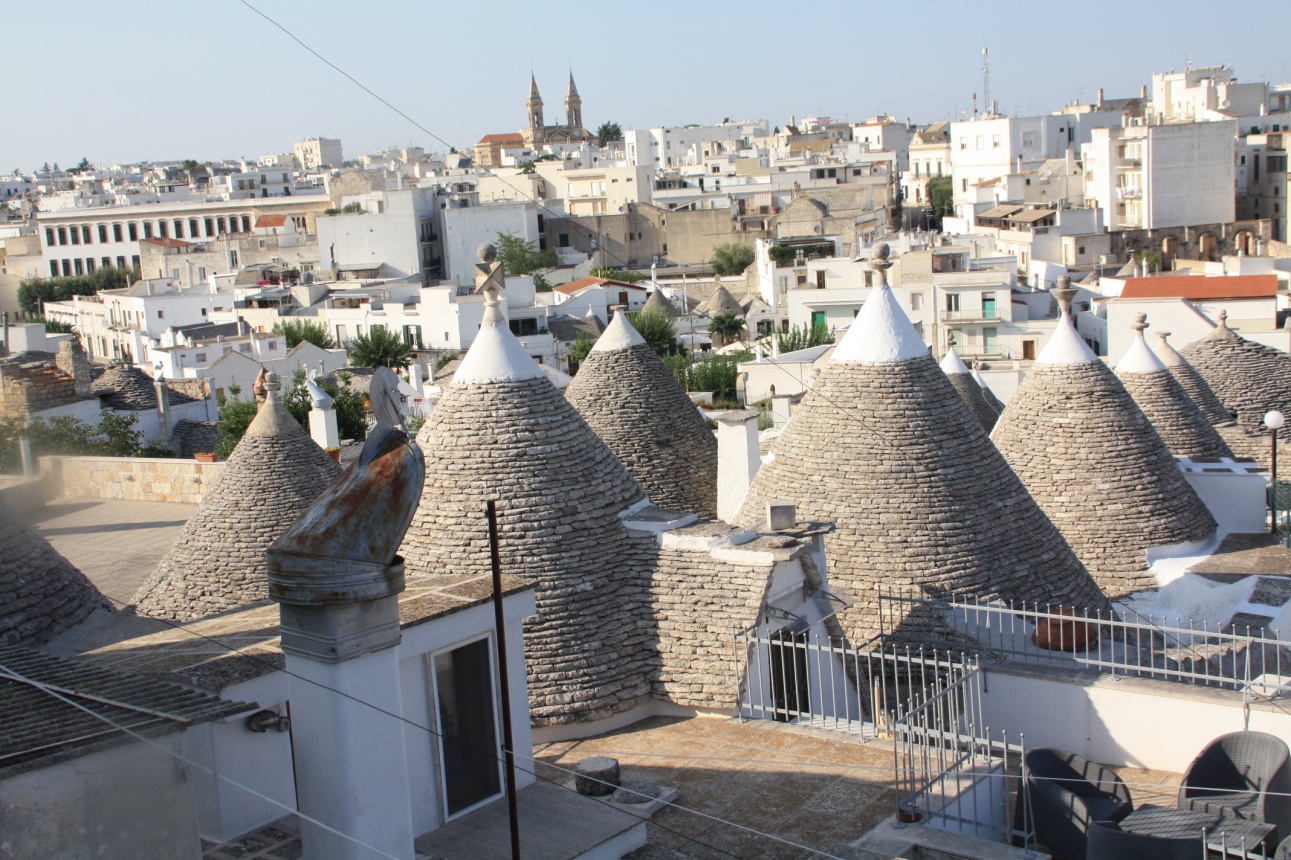 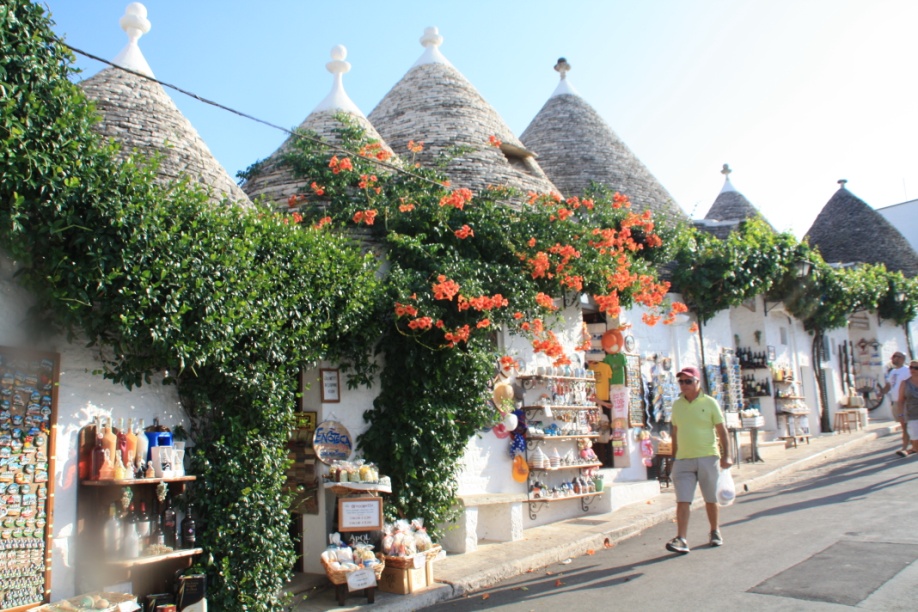 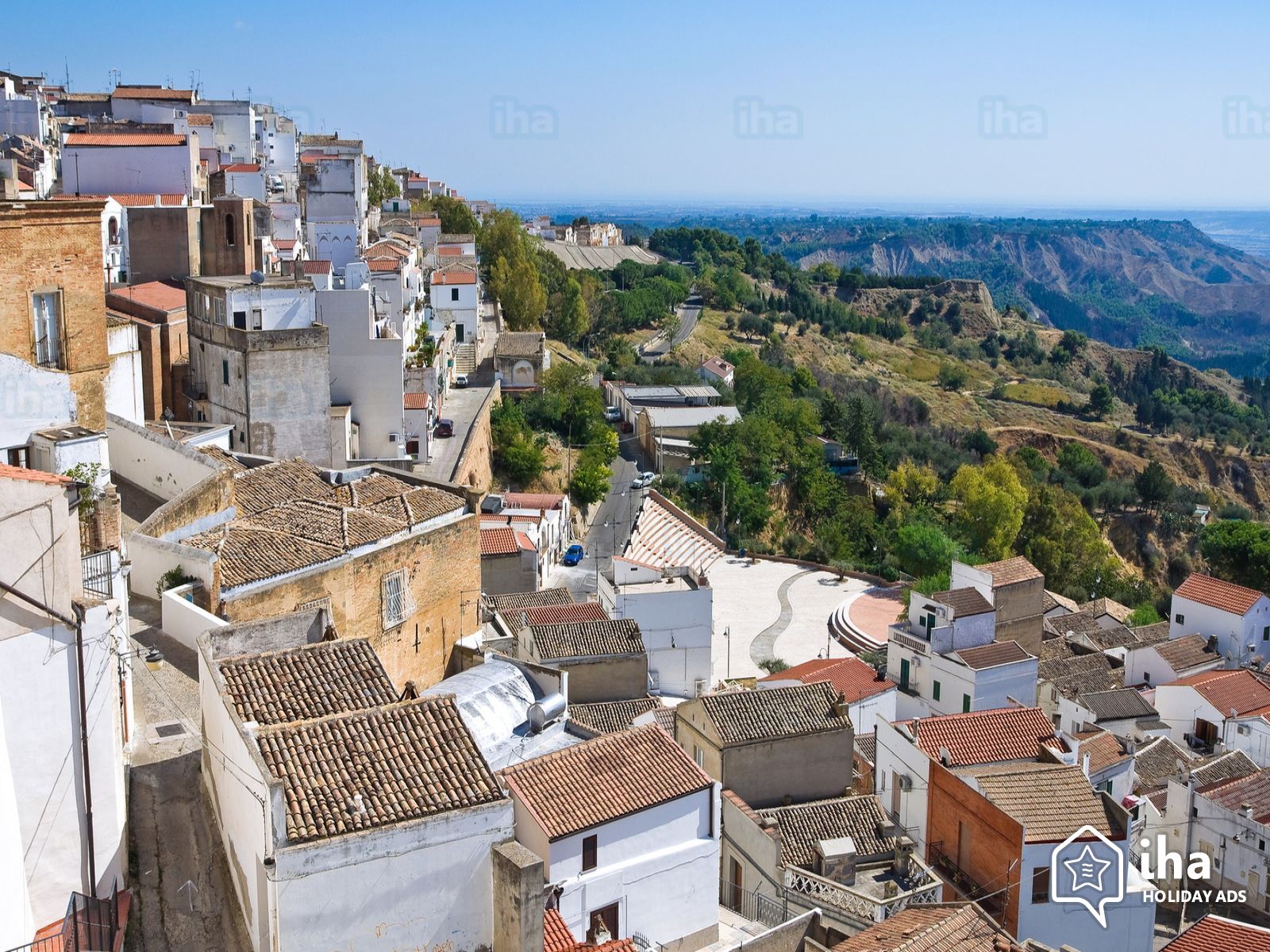 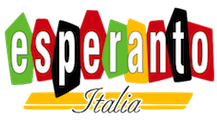 Pisticci
Pierwszy Irański Kongres Esperancki w Teheranie 2014
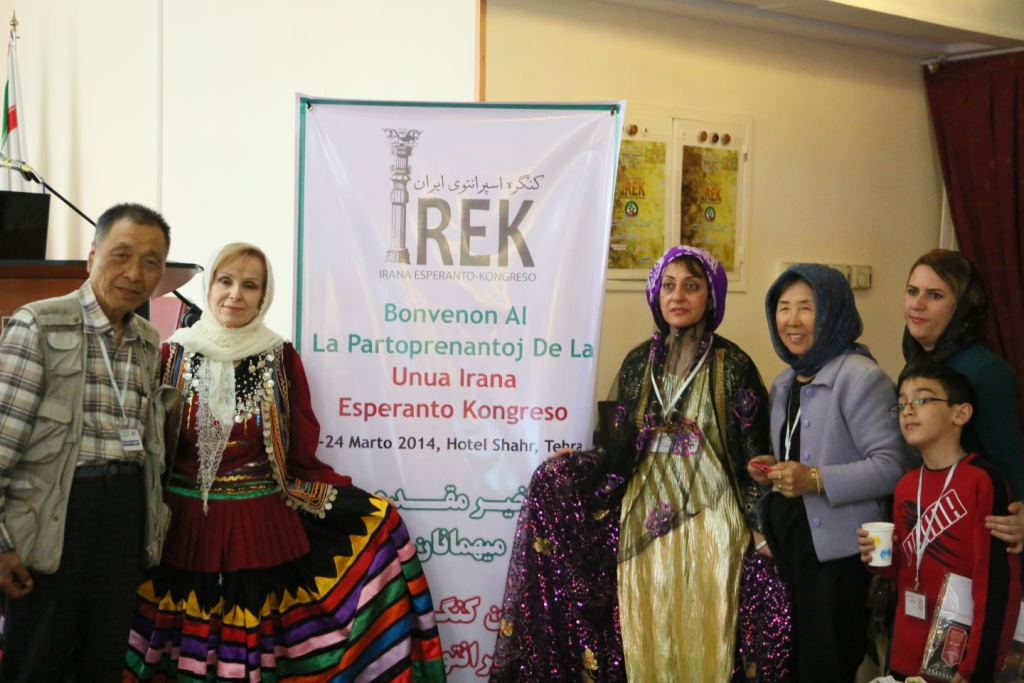 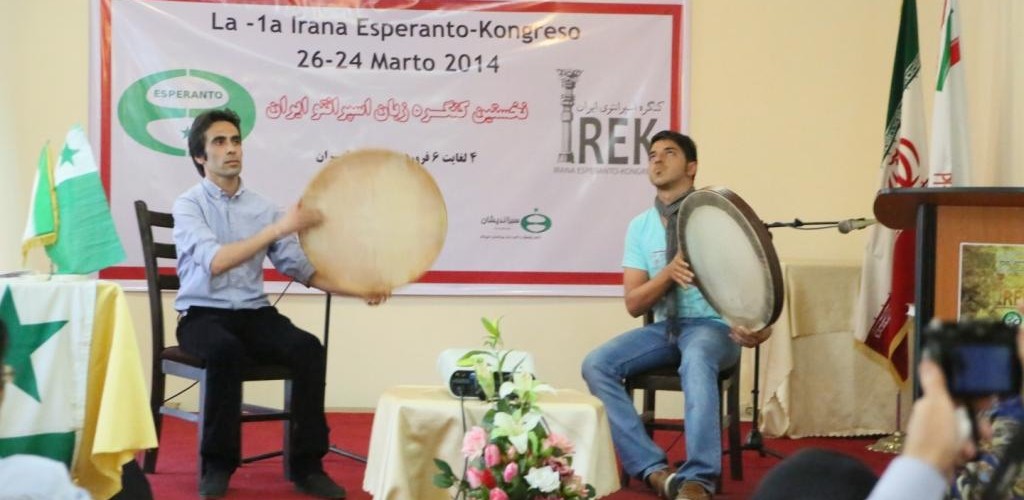 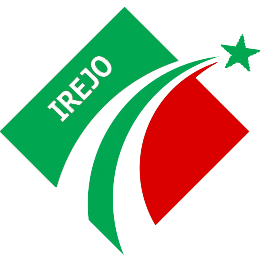 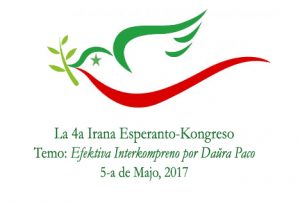 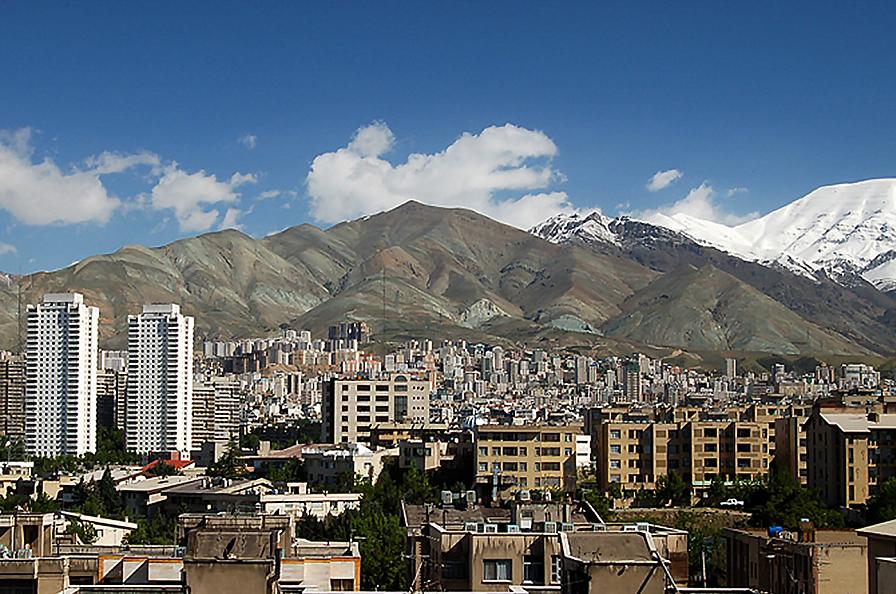 Teheran
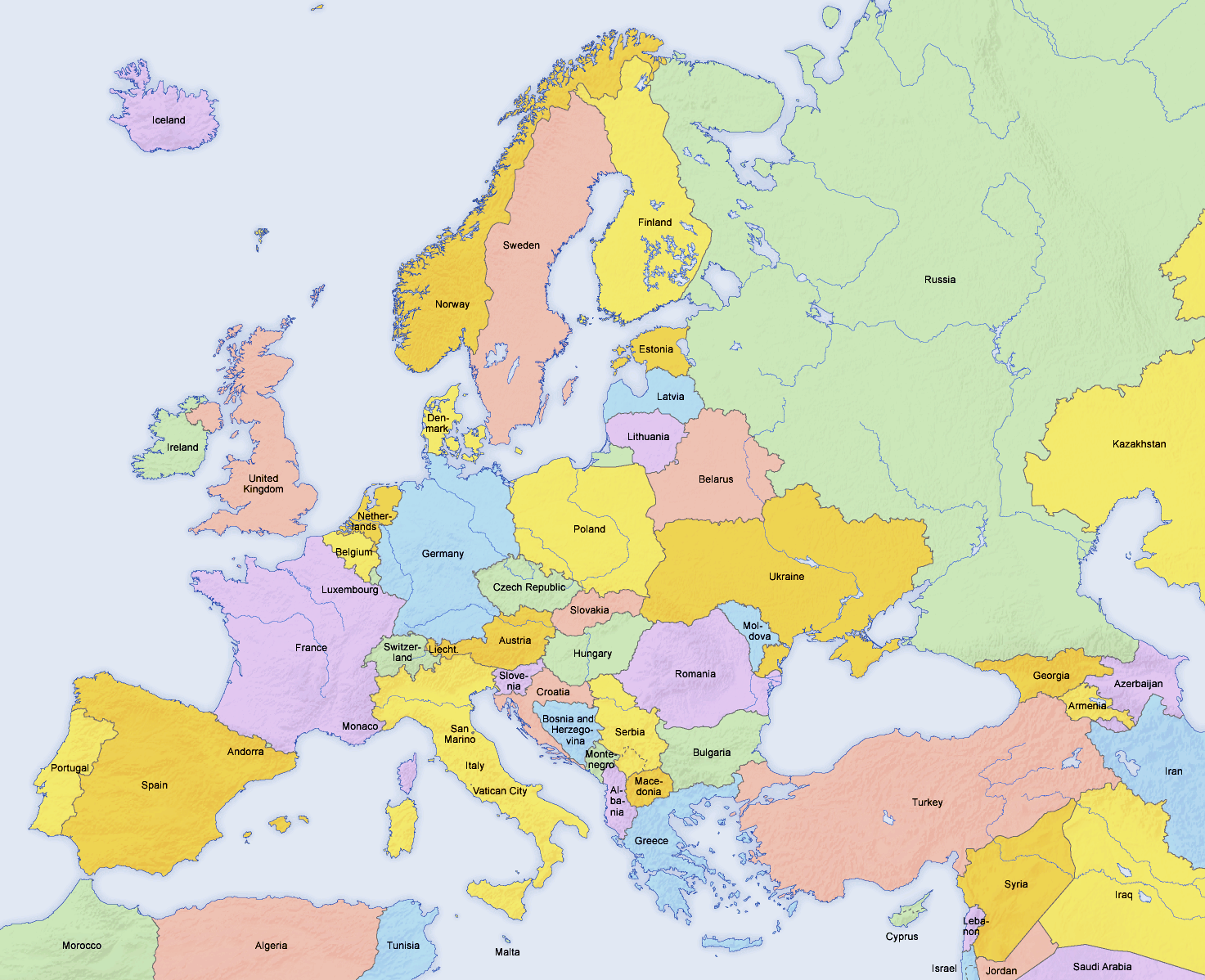 Moje podróże esperanckie 1988 - 2019
Reykjavik
Kongresy Światowe
Inne spotkania
Leningrad
Kopenhaga
Kowno
Wilno
Rotterdam
Berlin
Grodno
Ostenda
Lille
Rennes
Paryż
Lwów
Vannes
Nitra
Miszkolc
Tuluza
Lignano
Lurdes
Carcasonne
Rijeka
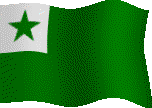 Saint Rphael
Nicea, St Tropez Monako
Rzym
Burgas
Barcelona
Policoro
Bari, Matera
Mazarra de Valo, Palermo, Piana di Albanese
Tel Aviv
Poznaj esperanto! 
Naprawdę warto!
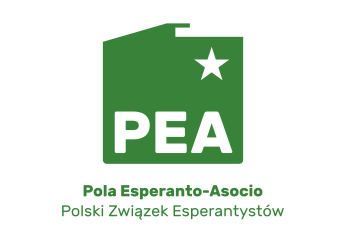 Dankon pro atento!  Prezentadon  preparis Robert 
Kamiński  -  Polski Związek Esperantystów 2019
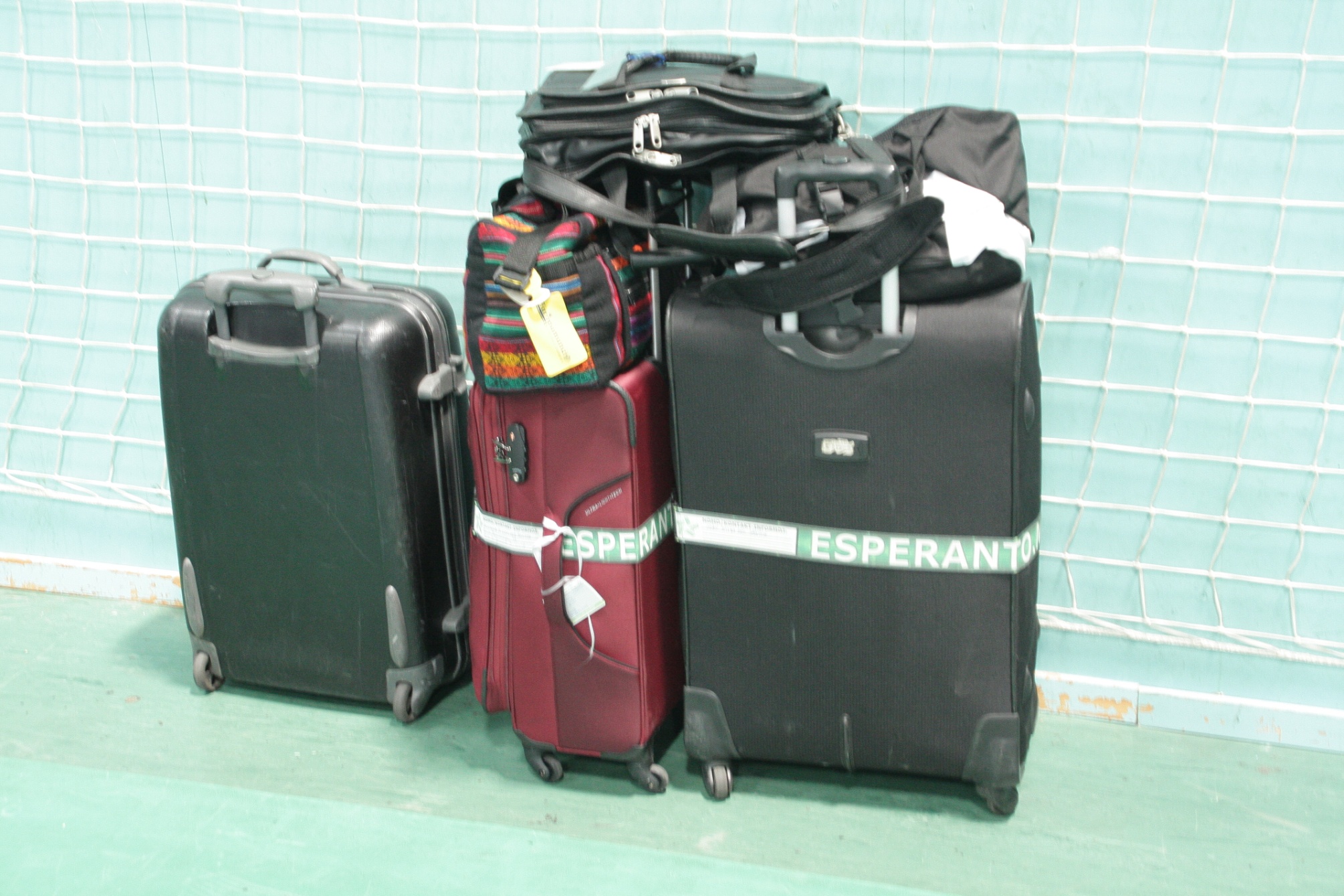